Improvements on Subjective Experiment Data Analysis Process: An Update




Zhi Li, Christos Bampis, Lukas Krasula, Netflix
Lucjan Janowski, AGH
Ioannis Katsavounidis, Facebook


Q19 Interim Meeting, VQEG Fall 2020
Outline
Background and motivation
Proposed methodology
Progress since ITU-T SG12 C470 (April 2020)
New comparison results with BT.500 / P.913
Interpreting the limitations of BT.500 / P.913
Update on the calculation of confidence intervals
Runtime analysis
ITU Proposals
Raw opinion scores are noisy and unreliable
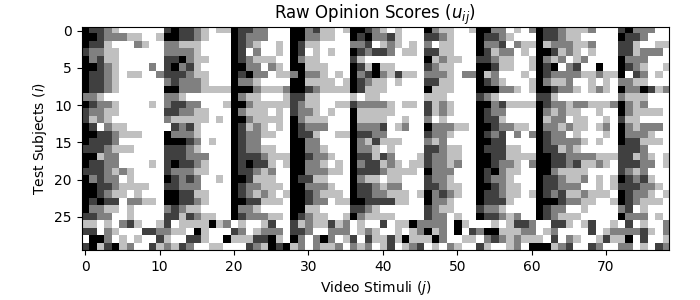 Subject bias
Black: lowest score
White: highest score
Last 4 Outliers
Would MOS or DMOS be good enough?
Corrective mechanisms
Subject outlier rejection
Subject bias removal
*NFLX Public Dataset
Prior Art: Subject Outlier Rejection (ITU-R BT.500)
Video by video, the algorithm counts the number of instances when a subject’s opinion score deviates by a few sigmas (i.e. std’s)
Subject by subject, if the occurrences are more than a fraction, reject the subject
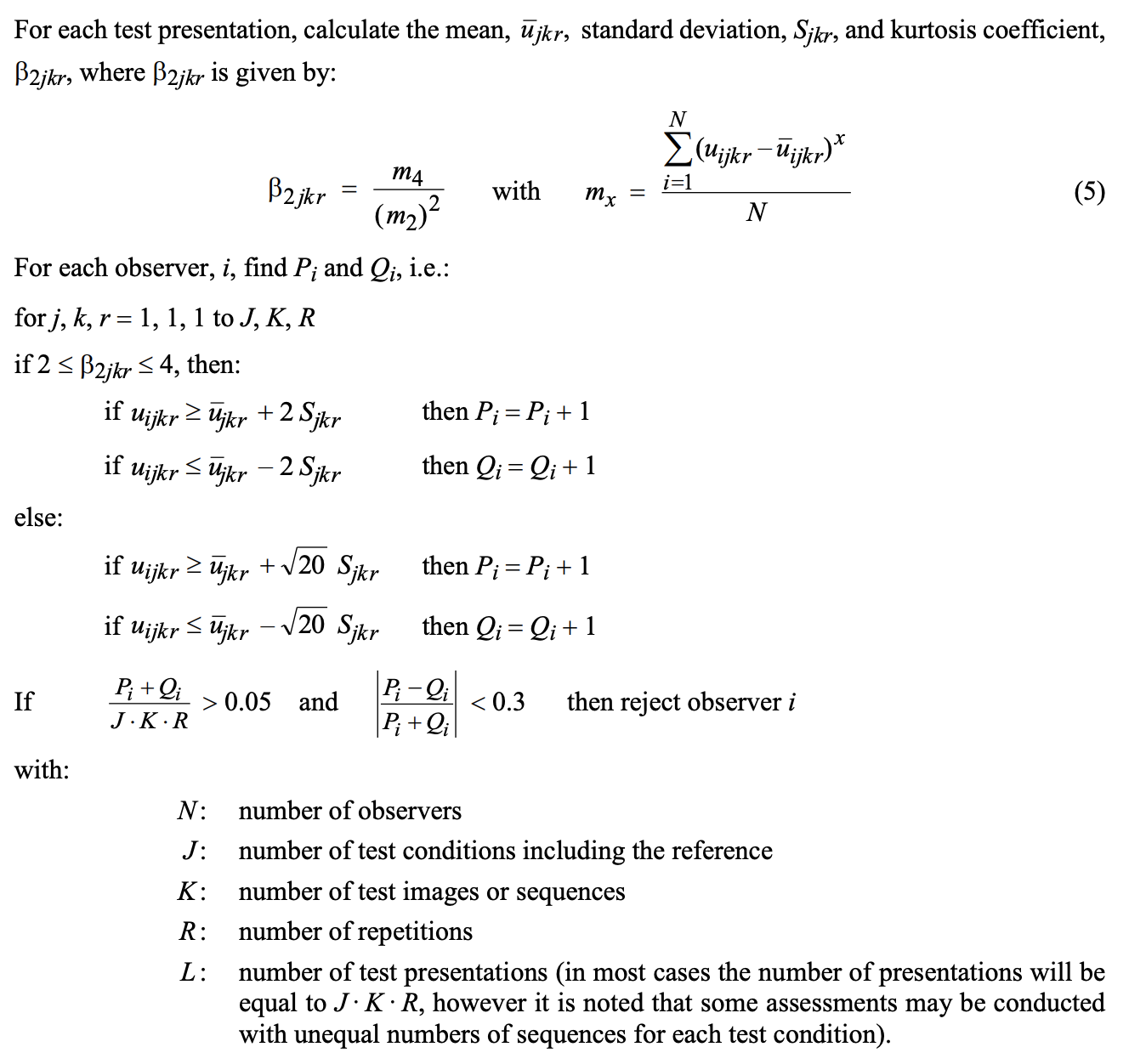 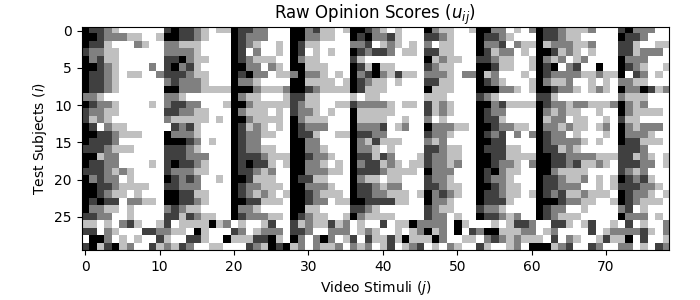 1.
2.
Limitations of BT.500-Style Subject Outlier Rejection
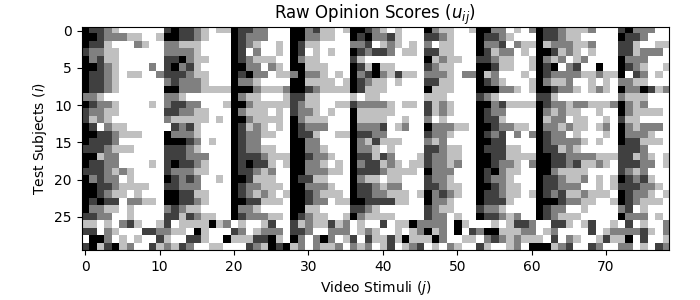 Subject bias
Black: lowest score
White: highest score
Last 4 are outliers
All scores corresponding to rejected subjects are discarded - an overkill
Often only identifies a subset of outliers
In the example above, only subjects #26, #28, #29 were rejected*
Hard-coded parameters / thresholds: 
Not very interpretable
May not be suitable for all conditions
*To be discussed in a later slide why only 3 out 4 outliers detected
Prior Art: Subject Bias Removal (ITU-T P.913)
Video by video, estimate MOS by averaging over subjects
Subject by subject, estimate subject bias by comparing against MOS
Video by video, estimate MOS again based on bias-removed opinion scores (often combined with BT.500-style subject rejection)
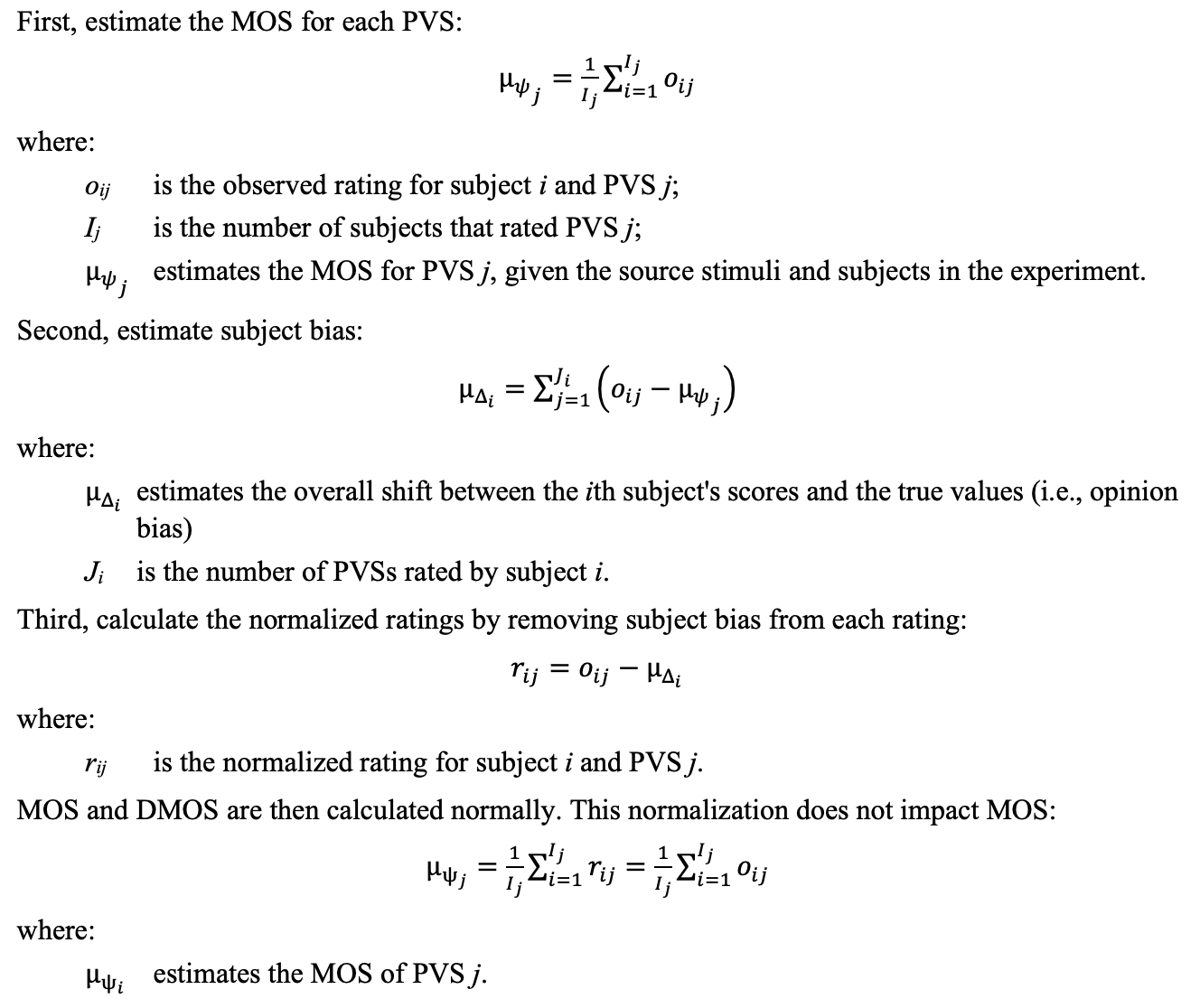 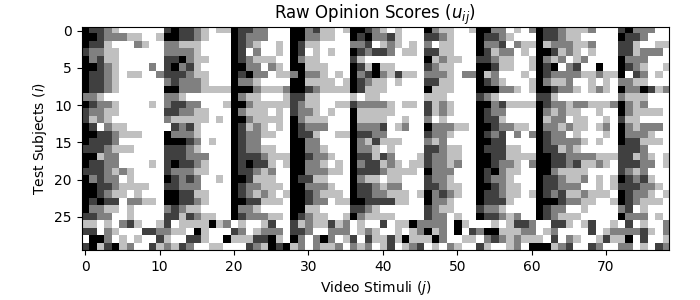 1.
3.
2.
[Speaker Notes: P.913 can often be combined with BT.500-style subject rejection. Yet, by doing so, it poses similar weakness as BT.500.]
Can we do better?
Can we do better?
Insight #1:
The subject outliers do NOT have to be rejected as a whole
Instead, we can model them as having large “inconsistencies” 
“Soft” rejection
Avoid hard decision and hard coded parameters
Insight #2:
The subject bias removal and subject outlier rejection do NOT have to be carried out in separate steps, which leads to sub-optimality
Instead, we can incorporate “bias” and “inconsistency” in one model and jointly solve the model parameters in one step
Our proposal:
A simple yet effective model to account for:
Subject bias
Subject inconsistency 
Outliers as a special case with very large inconsistencies
Jointly solve the model parameters via maximum likelihood estimation (MLE)
Other Considerations (for Standardization)
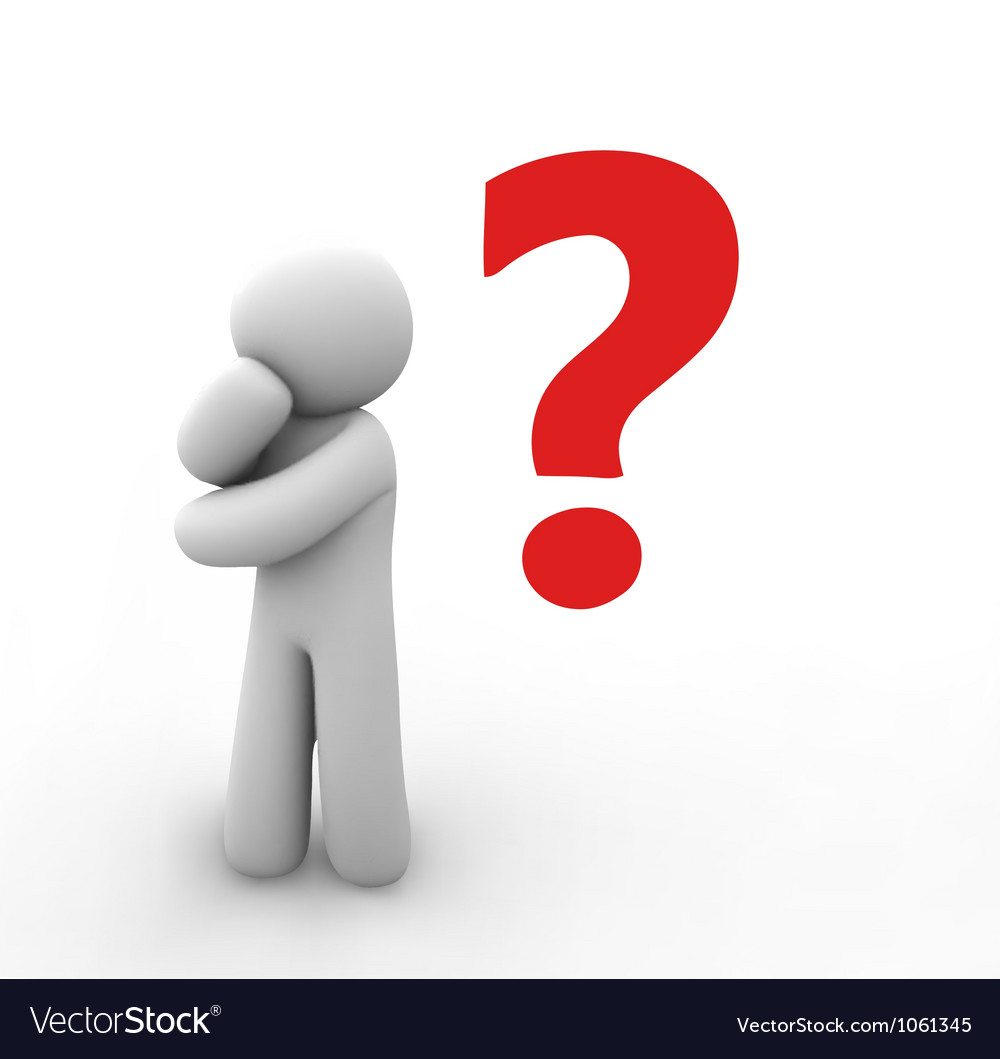 Reality
Model
Strike a delicate balance between reality and model simplicity
Other candidates:
PVS/Content ambiguity [Janowski&Pinson’15, Li&Bampis’17]
Environmental influences
Continuous vs. discrete scales [Janowski et al’19]
Fringe effect of scales
The proposed model accounts for two of the most dominant effects
Subject bias 
Subject inconsistency
[Speaker Notes: It is possible to consider other candidates in the model, to make it closer to reality. But the more complicated the model, the more difficult for it to be accepted, and the solution becomes more time consuming.]
Other Considerations (for Standardization)
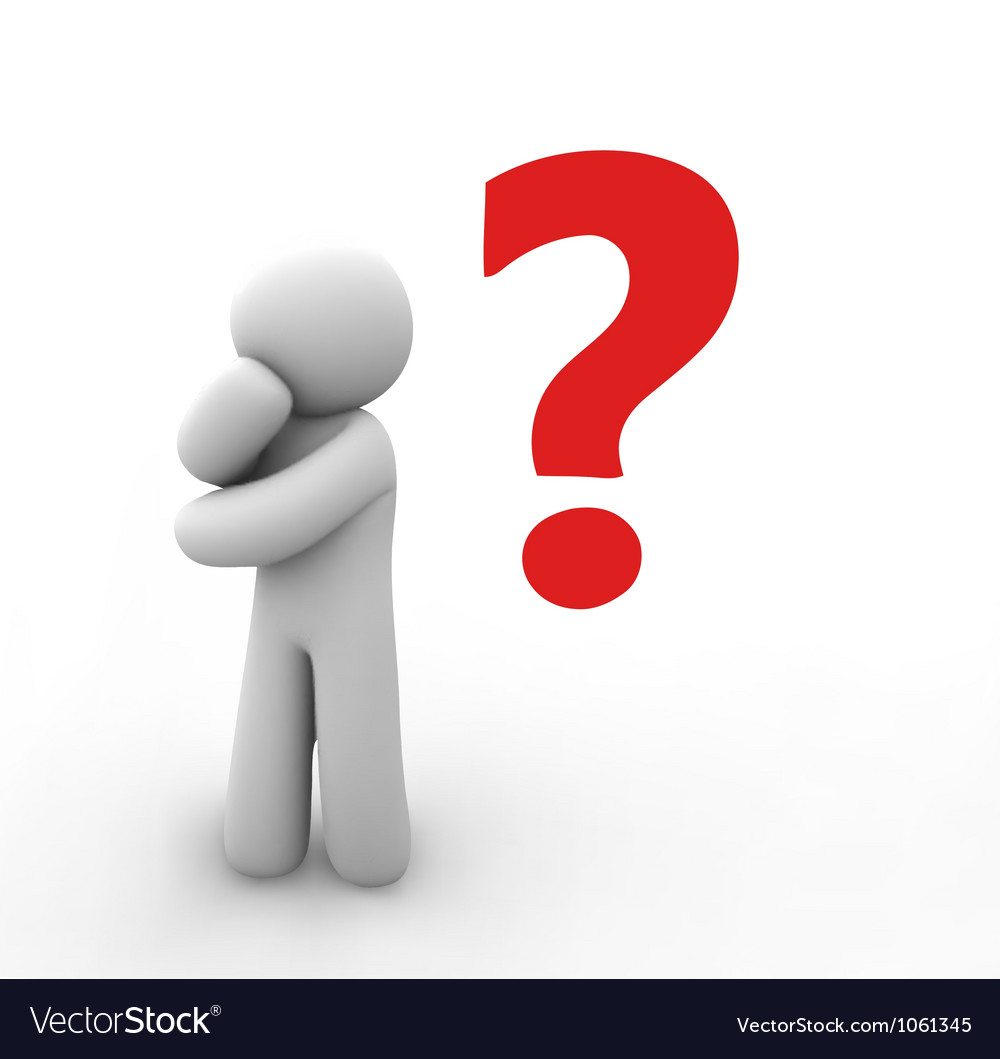 Old Standard
New Standard
For easy acceptance, new standard should NOT be a paradigm shift 
A good approach is to encompass prior standard as a special case
Solution must be intuitive
Each model parameter should carry explicit meaning
Each solution step should be highly interpretable
Solution should be widely applicable to different subjective methodologies
ACR / ACR-HR
DCR (DSIS)
Continuous (DSCQS) / discrete scales
Solution should be fast and stable
Outline
Background and motivation
Proposed methodology
Progress since ITU-T SG12 C470
New comparison results with BT.500 / P.913
Interpreting the limitations of BT.500 / P.913
Update on the calculation of confidence intervals
Runtime analysis
Proposed Model*
Raw Opinion 
Score
True 
Quality
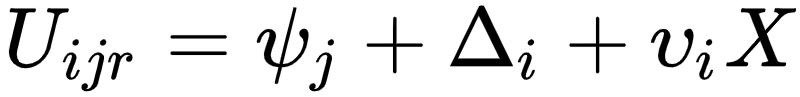 Uijr - Opinion score of subject i, stimulus j and repetition r
𝜓j - true quality of stimulus j
𝛥i - bias of subject i
𝜐i - inconsistency (std) of subject i
X - i.i.d. normal random variables, X ~ N(0, 1)
Subject 
Bias
Subject 
Inconsistency
*The model is a simplified version of [Li&Bampis’17] without considering the ambiguity of content. Compared to the original, the solution to the simplified model is faster and more stable.
Solving the Model Parameters via Maximum Likelihood Estimation (MLE)
Given raw opinion scores {Uijr}
The task is to solve for the free parameters 𝜃 = ({𝜓j}, {𝛥i }, {𝜐i })
Define log-likelihood function l(𝜃)

Numerically solve to maximize the log-likelihood function

Example problem size:
# observations: 300 (stimuli) * 30 (subjects) = 9000
# parameters:
True quality scores 300
Subject bias 30
Subject inconsistency 30
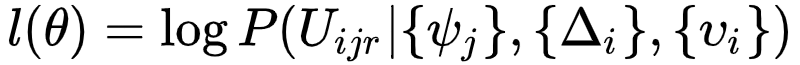 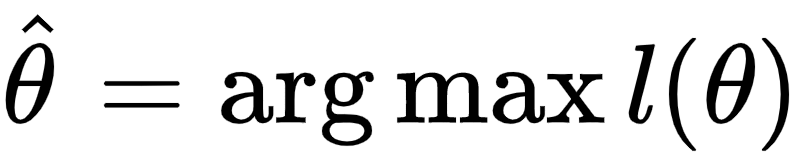 Proposed Solver
Video by video, estimate MOS by averaging over subjects
Subject by subject, estimate subject bias by comparing against the MOS
In a loop:
Subject by subject, estimate subject inconsistency as the std of the residue of raw scores
Repeat step 1 (with weighting). 
Repeat step 2.
If solution stabilizes, break
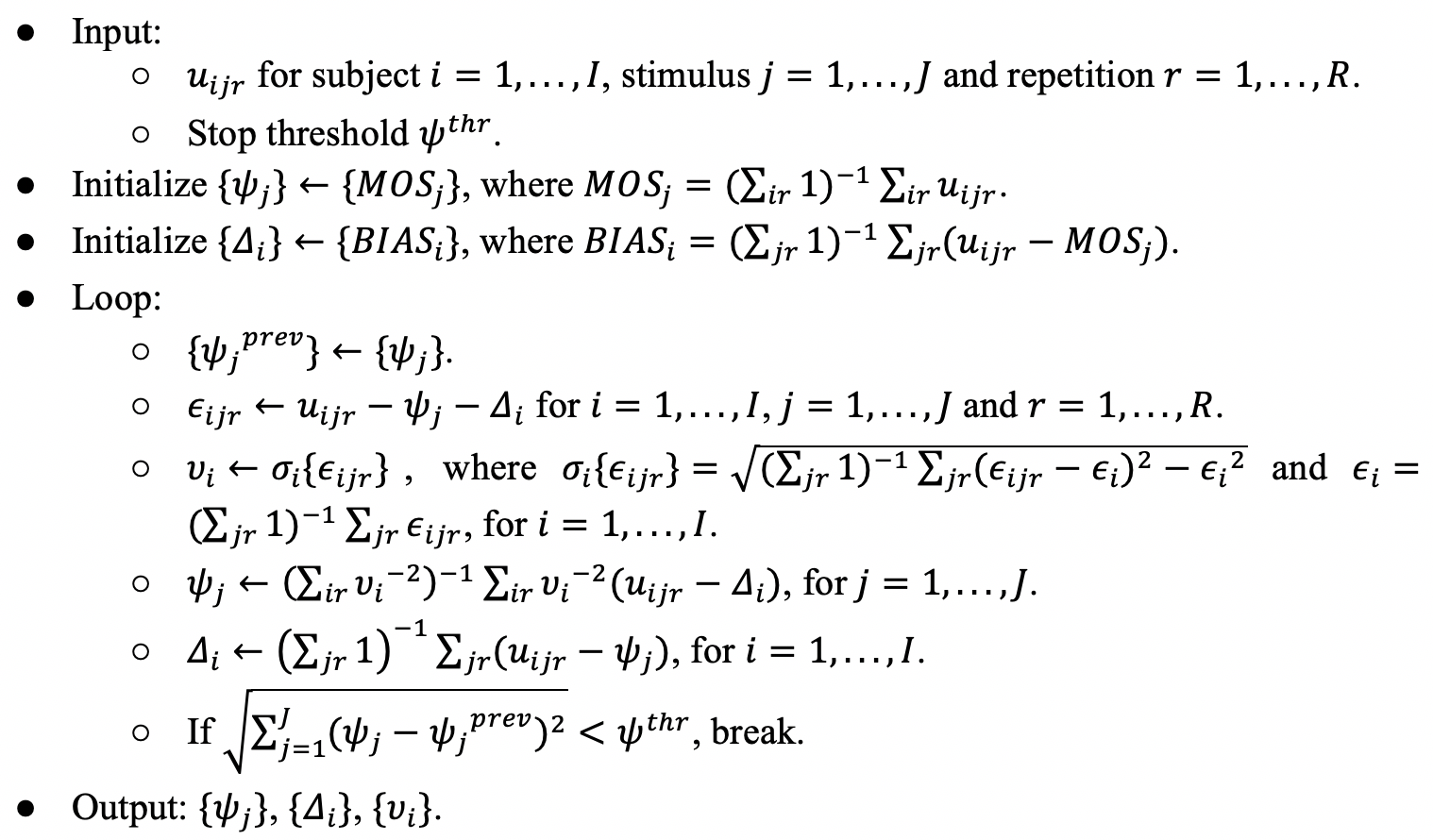 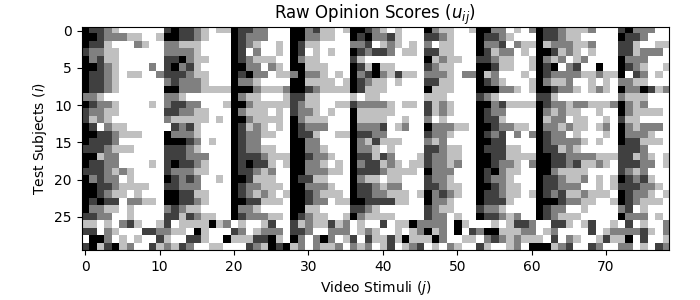 Alternating Projection (AP) Solver
Proposed Solver - Interpretation
Strong intuition behind the updating steps







P.913 subject bias removal is a special case of the proposed solver in the following sense:
The P.913 solver is not iterative
The true quality in P.913 is not weighted by “subject consistency”
True quality are weighted by “subject consistency” (𝜐i-2) after the subject bias (𝛥i) is removed. The “subject consistency” is the inverse of the (squared) subject inconsistency (𝜐i2)*.
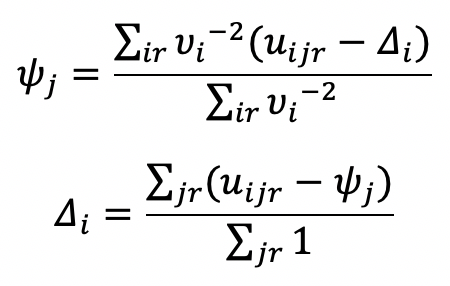 “Subject Consistency”
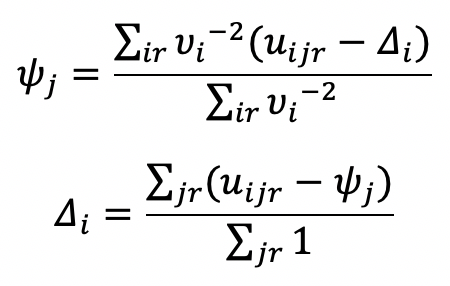 Subject bias (𝛥i) as the mean of the opinion scores after the true quality (𝜓j) removed.
Subject inconsistency as the standard deviation of the estimation residue (𝜖i).
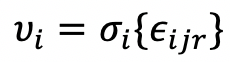 *In practical implementation, we add a small ε to make the denominator non-zero.
Summary of Each Method Compared
BT.500 - keep or reject subjects
P.913 - remove subject bias, keep or reject subjects
Proposed AP - weigh subjects by consistency
When Will the Proposed Method Be Most Valuable?
When faced with uncertainties
Crowdsourcing
Cross-lab study
Analyzing a new technology
New rating scale may confuse subjects
Inexperienced person designing the test
Media contain multiple confounding impairments 
Distracting test environment
Unusual experiment design may have unintended consequences
When BT.500 and P.913 give contradictory subject rejections
Outline
Background and motivation
Proposed methodology
Progress since ITU-T SG12 C470
New comparison results with BT.500 / P.913
Scatter plots between proposed and BT.500/P.913
Analyze a crowdsourcing dataset: correlation with partial data
Cross-lab study on VQEG FRTV Phase I datasets
Interpreting the limitations of BT.500 / P.913
Update on the calculation of confidence intervals
Runtime analysis
Scatter plots:
Proposed AP vs. BT.500 
Proposed AP vs. P.913
More Datasets in the Appendix
Recovered Quality Score - Proposed vs. BT.500/P.913
VQEG HD3 (Lab Study)
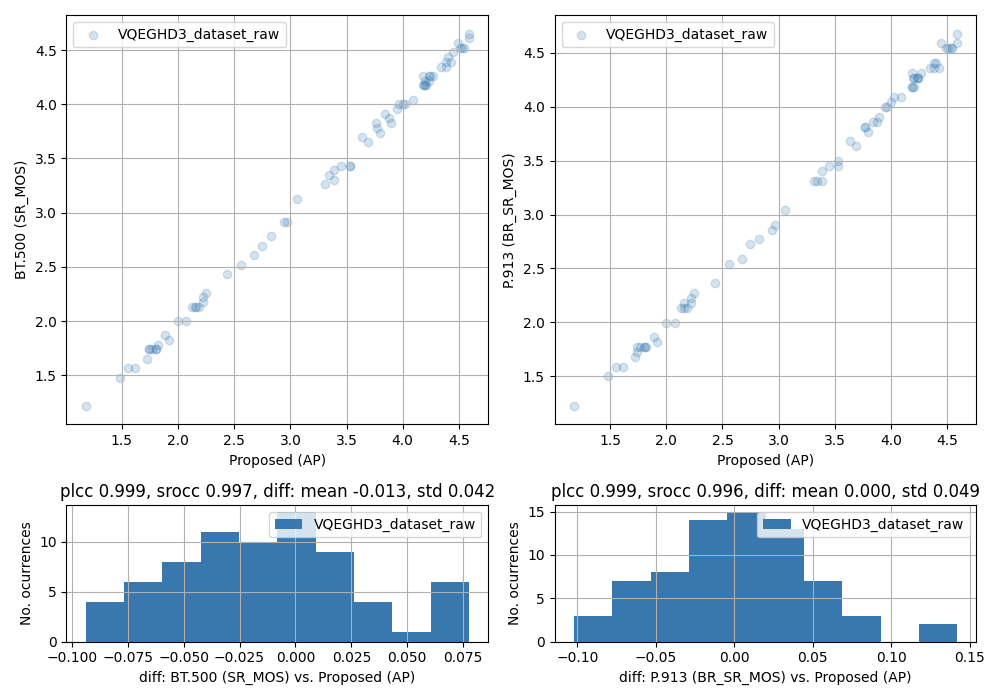 Recovered Quality Score - Proposed vs. BT.500/P.913
Quality Variation 2017 AGH TV Dataset (Lab Study)
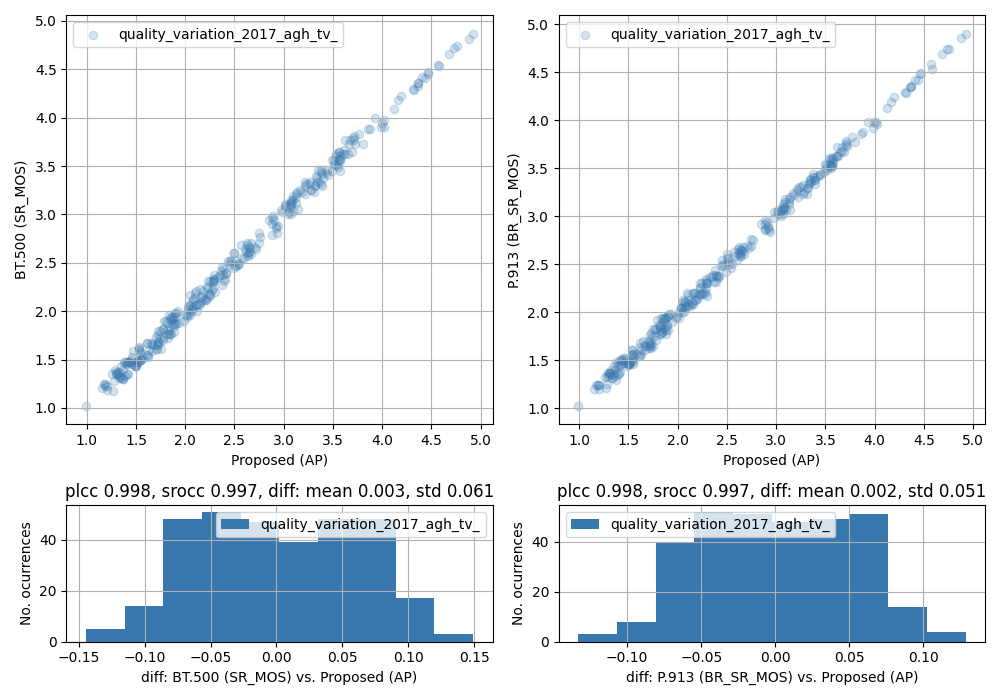 Recovered Quality Score - Proposed vs. BT.500/P.913
CI Study 1st Wave Dataset* (Crowdsourcing Study)
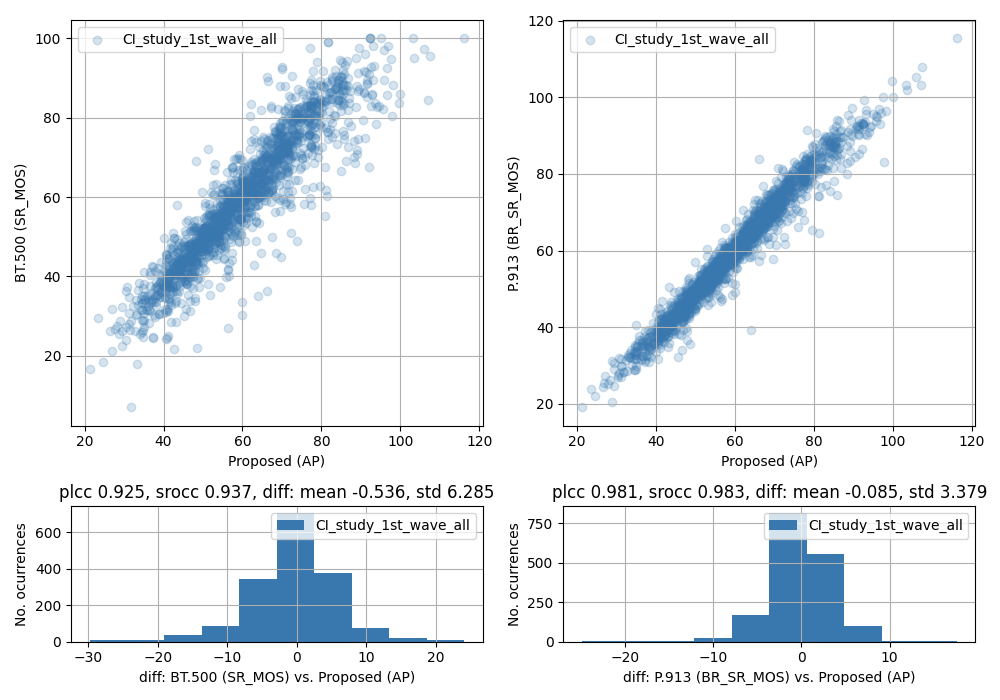 *The 1st wave dataset is a small pre-test, with certain PVSs having only one raw score.
Recovered Quality Score - Proposed vs. BT.500/P.913
CI Study 2nd Wave Dataset* (Crowdsourcing Study)
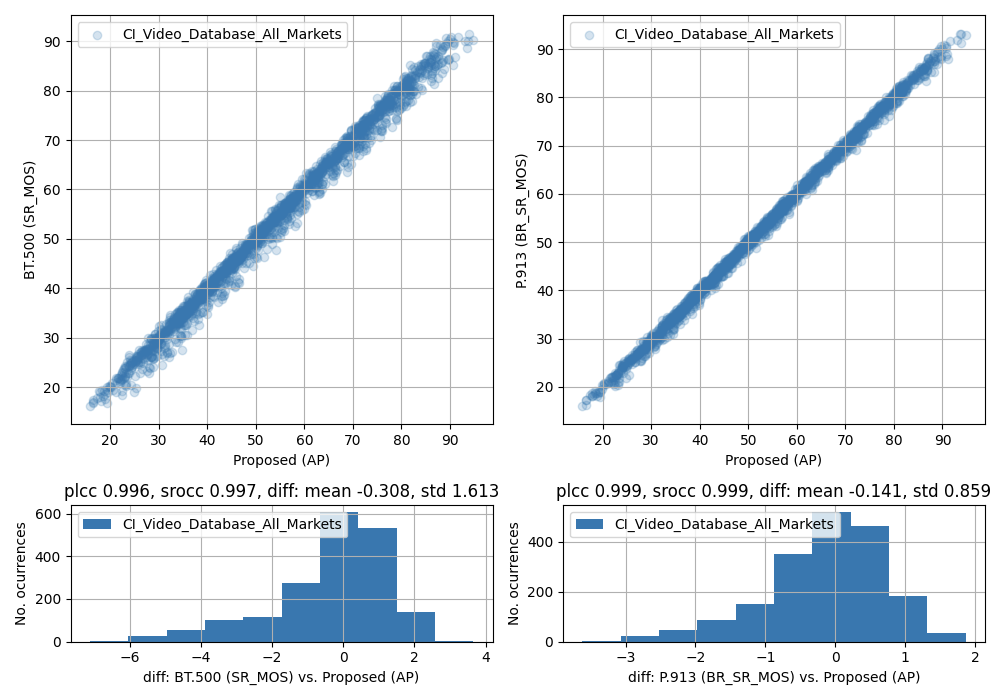 *The 2nd wave dataset is a large test with a minimum 108 scores per PVS.
Observations on the correlation between the proposed and BT.500 / P.913 methods
For lab results, the recovered scores from the proposed and BT.500/P.913 are highly correlated
For crowdsourcing results, the recovered score from the proposed and BT.500/P.913 can deviate, but will improve as the subject size increases
Analyze a crowdsourcing dataset:
Scheme X with y% data, 
vs. Scheme X with 100% data
X = BT.500, P.913, Proposed
y = 50, 25, 10
CI Study 2nd Wave Dataset* (Crowdsourcing Study)
100% Data vs. 50% Data
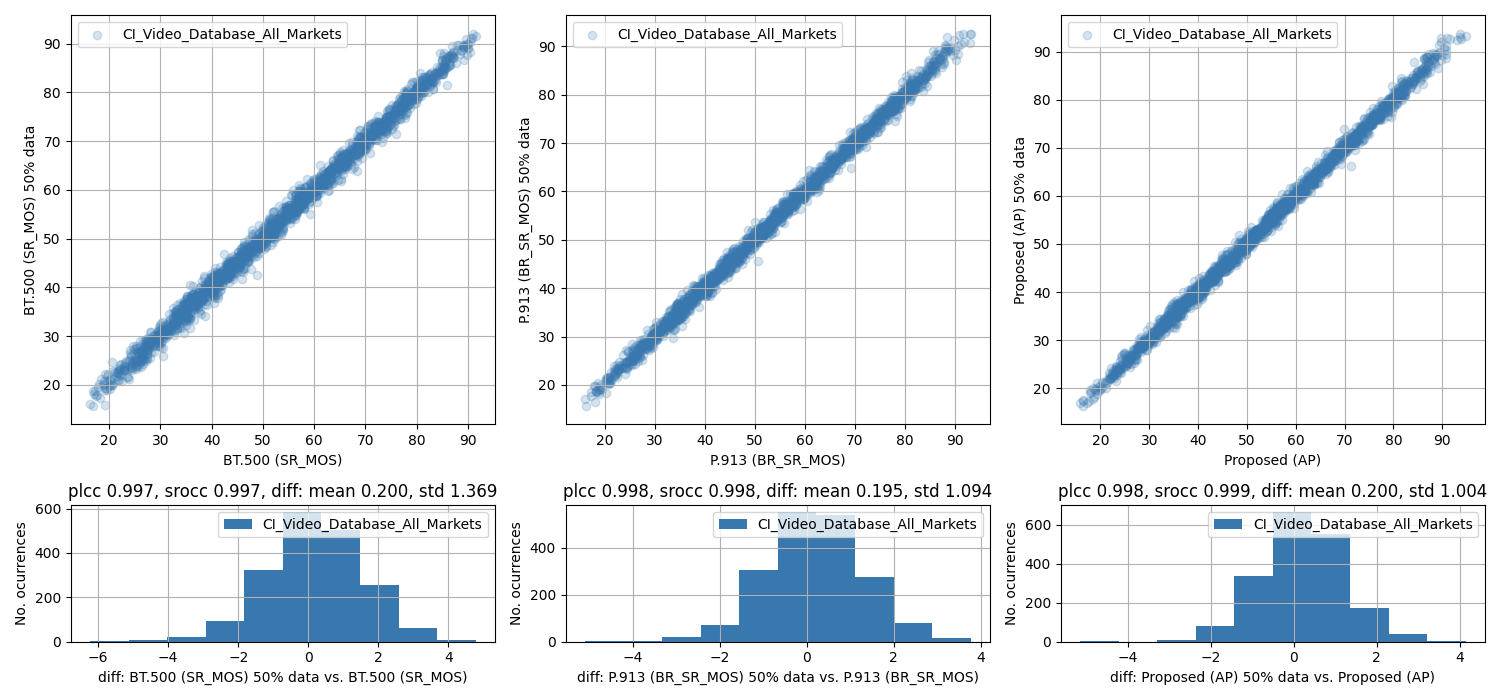 CI Study 2nd Wave Dataset* (Crowdsourcing Study)
100% Data vs. 25% Data
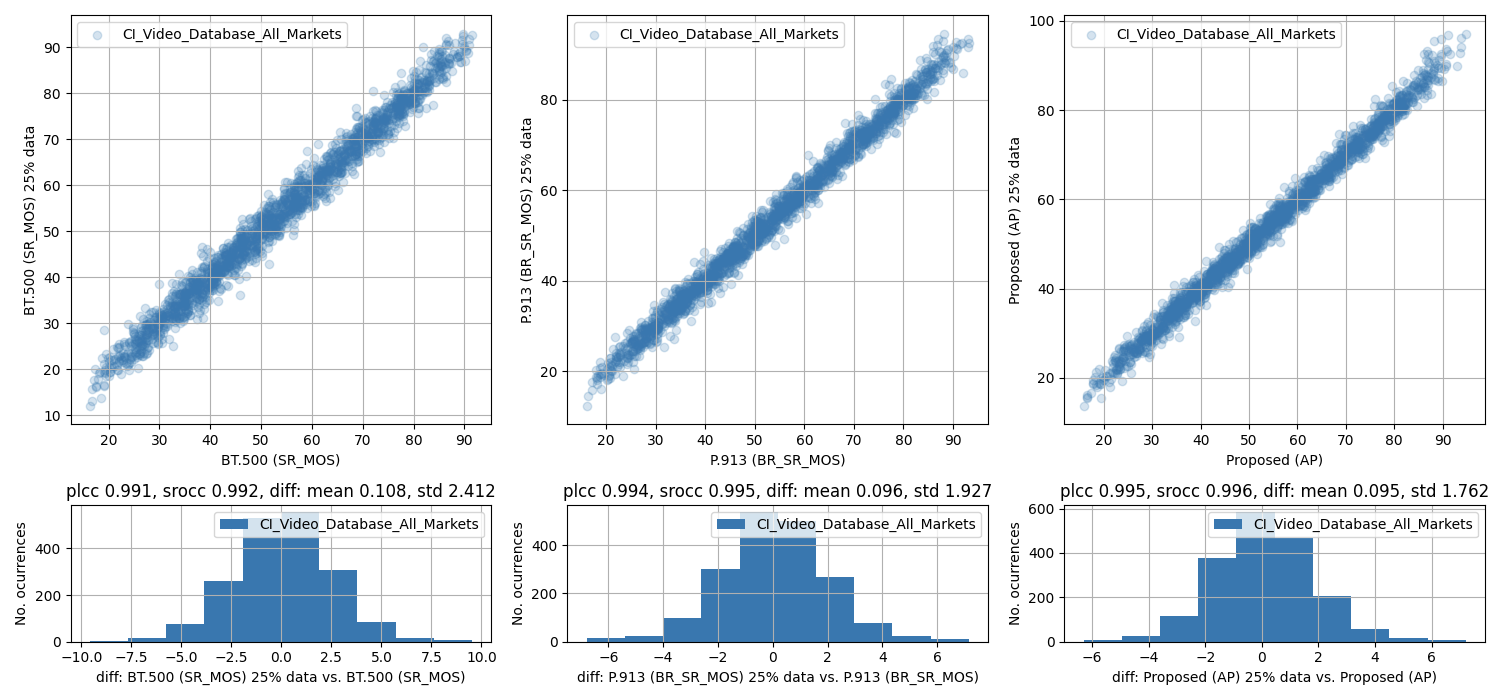 CI Study 2nd Wave Dataset* (Crowdsourcing Study)
100% Data vs. 10% Data
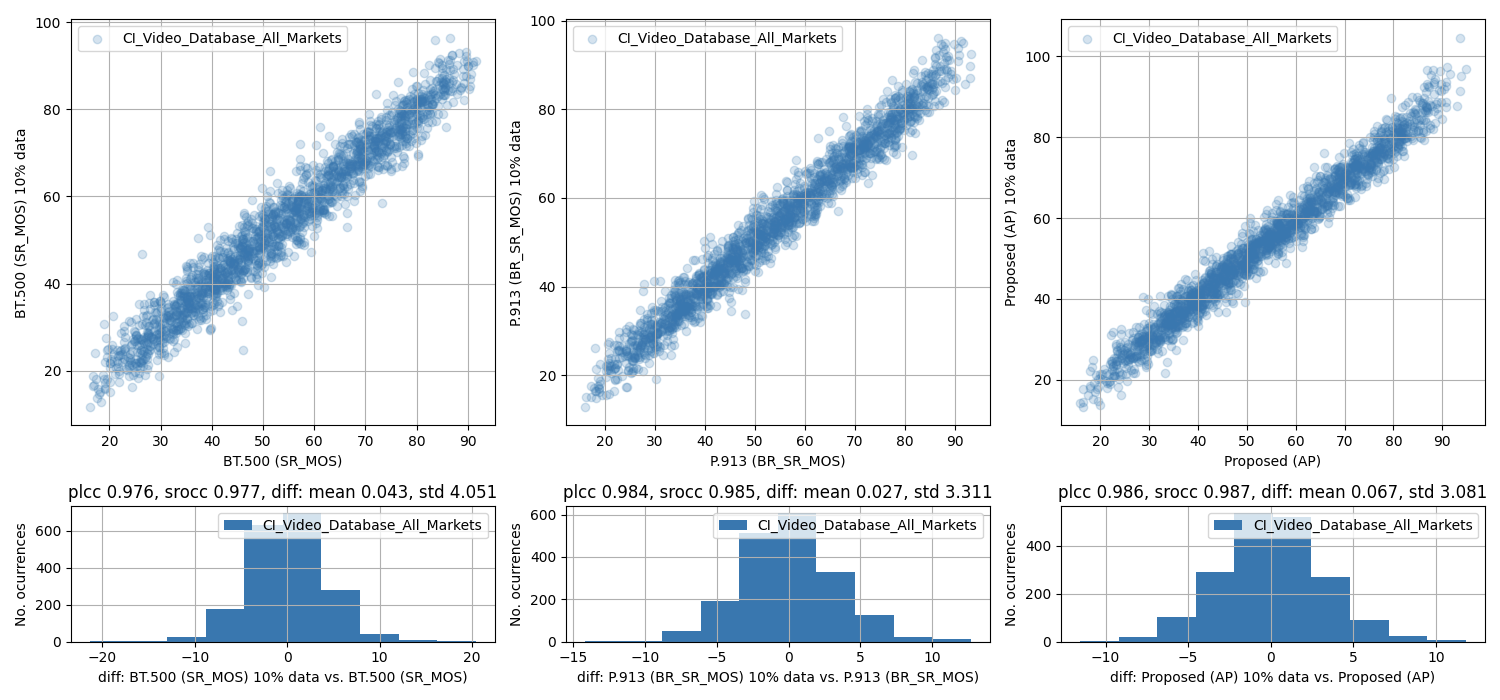 Observations on the correlation between scores recovered from the full data and partial data
On the crowdsourcing dataset we have tested, the proposed AP method is doing better (yielding higher correlation and lower variance compared to the final score) than P.913, and P.913 is doing better than BT.500.
Analyze VQEG FRTV Phase I Datasets:
Cross-Lab Comparison
VQEG FRTV Phase I Datasets
Four datasets:
525 Line Low
525 Line High
625 Line Low
625 Line High
In total 8 labs participated in the test
Each dataset is evaluated by 4 of the 8 labs
We evaluate the resulting Pearson Linear CC (PLCC) across labs
PLCC Across Labs
VQEG FRTV Phase I - 525 Line Low
BT.500
P.913
Proposed AP
Colored: Best among three methods
PLCC Across Labs
VQEG FRTV Phase I - 525 Line High
BT.500
P.913
Proposed AP
Colored: Best among three methods
PLCC Across Labs
VQEG FRTV Phase I - 625 Line Low
BT.500
P.913
Proposed AP
Colored: Best among three methods
PLCC Across Labs
VQEG FRTV Phase I - 625 Line High
BT.500
P.913
Proposed AP
Colored: Best among three methods
Observations from VQEG FRTV Phase I Dataset
Statistically, the proposed AP method yields better consistency (higher PLCC) across labs than BT.500 and P.913
Outline
Background and motivation
Proposed methodology
Progress since ITU-T SG12 C470
New comparison results with BT.500 / P.913
Interpreting the limitations of BT.500 / P.913
Update on the calculation of confidence intervals
Runtime analysis
NFLX Public Dataset
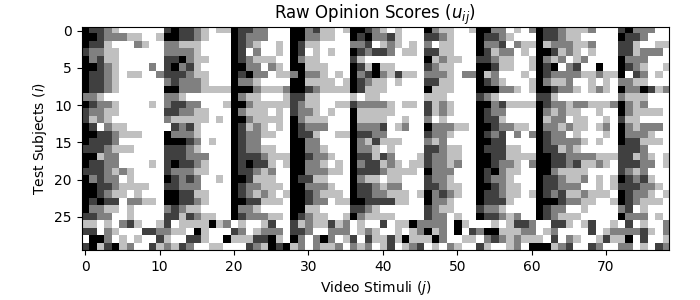 Black: lowest score
White: highest score
Last 4 Outliers
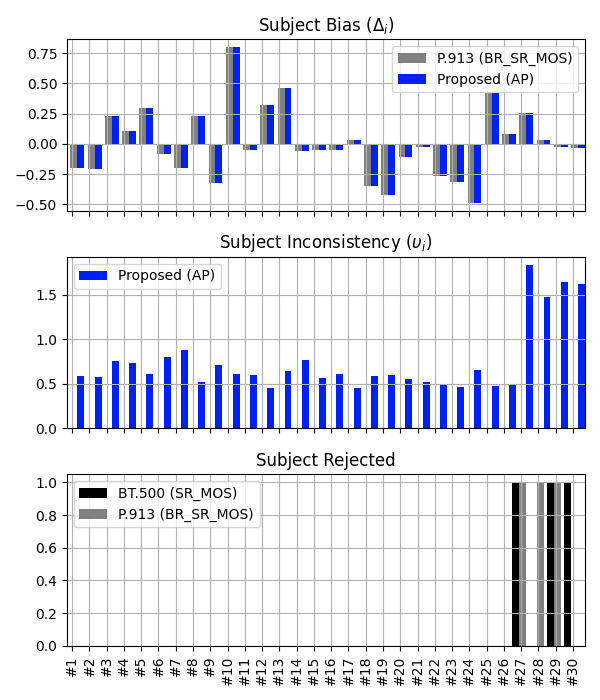 NFLX Public Dataset 
(BT.500 subject rejection)
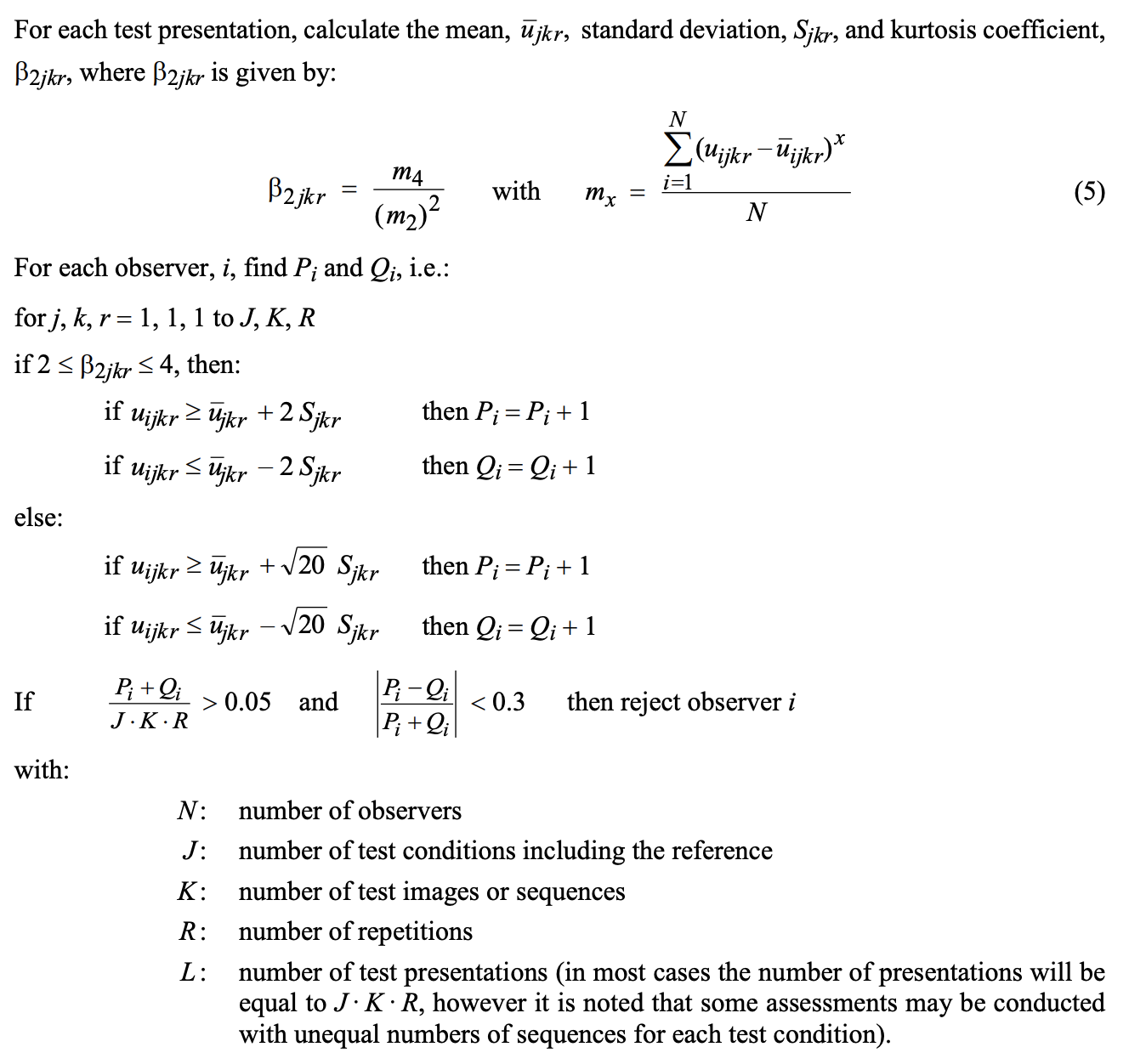 Rejected
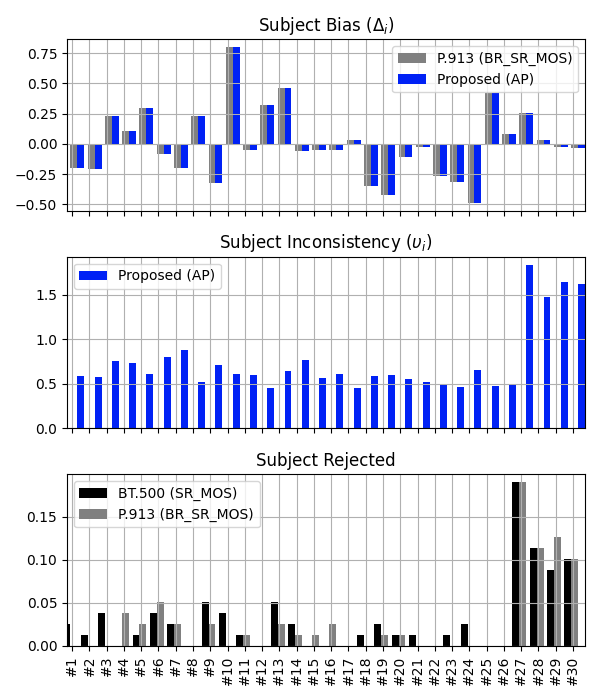 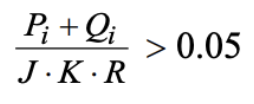 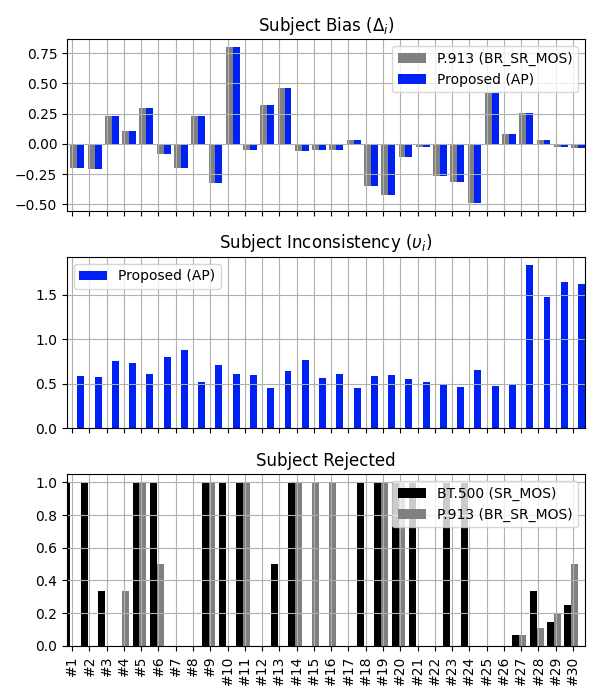 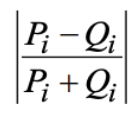 [Speaker Notes: Upper left: the scatter plot of the proposed MLE approach vs BT.500 and P.913. The correlation is actually fairly good.

Lower left: the visualization of the raw scores. White is 5, black is 1. There are obviously a few subjects positively and negatively biased, manifested as the whitish and blackish horizontal stripes. When looking at the stripes vertically, for any particular video stimuli, I can definitely spot variations across subject, but they seems to be quite benign gaussian random variability centered around a mean. I cannot spot a clear bi-modal or multimodal distribution.

Upper right two plots: the recovered quality scores, one without CI and the other with CI.

Lower right two plots: the recovered subject bias and inconsistency, one without CI and the other with CI. The third subplot shows the subject rejection result by BT500 and P913. Interestingly, BT500 doesn't reject any subjects from your dataset, but P913 rejects 5. This can be explained by that the subjects without bias removal (P913) would contribute large variations in BT500, resulting in large sigmas, hence the threshold for subject rejection in BT500 is quite large.

I have a few questions regarding your dataset:
1) Can the PVSes be ground by content? It is unclear from the file names.
2) Have there been a pre-training before the test?]
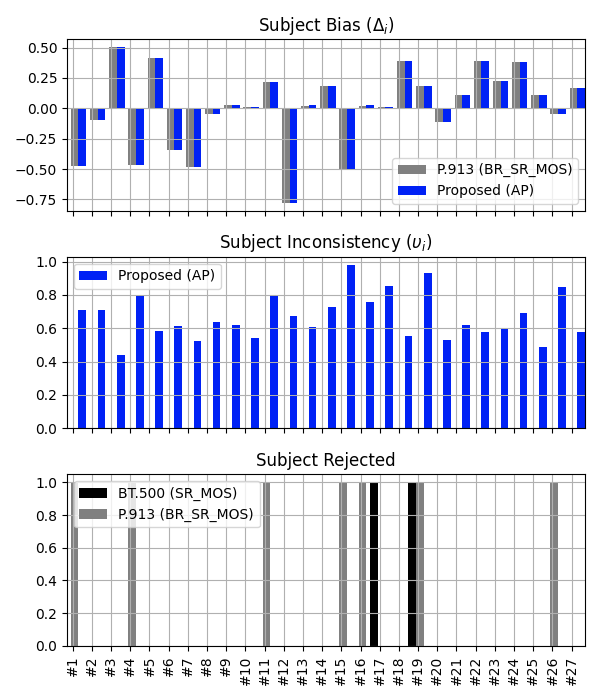 its4s_NTIA Dataset 
(BT.500 subject rejection)
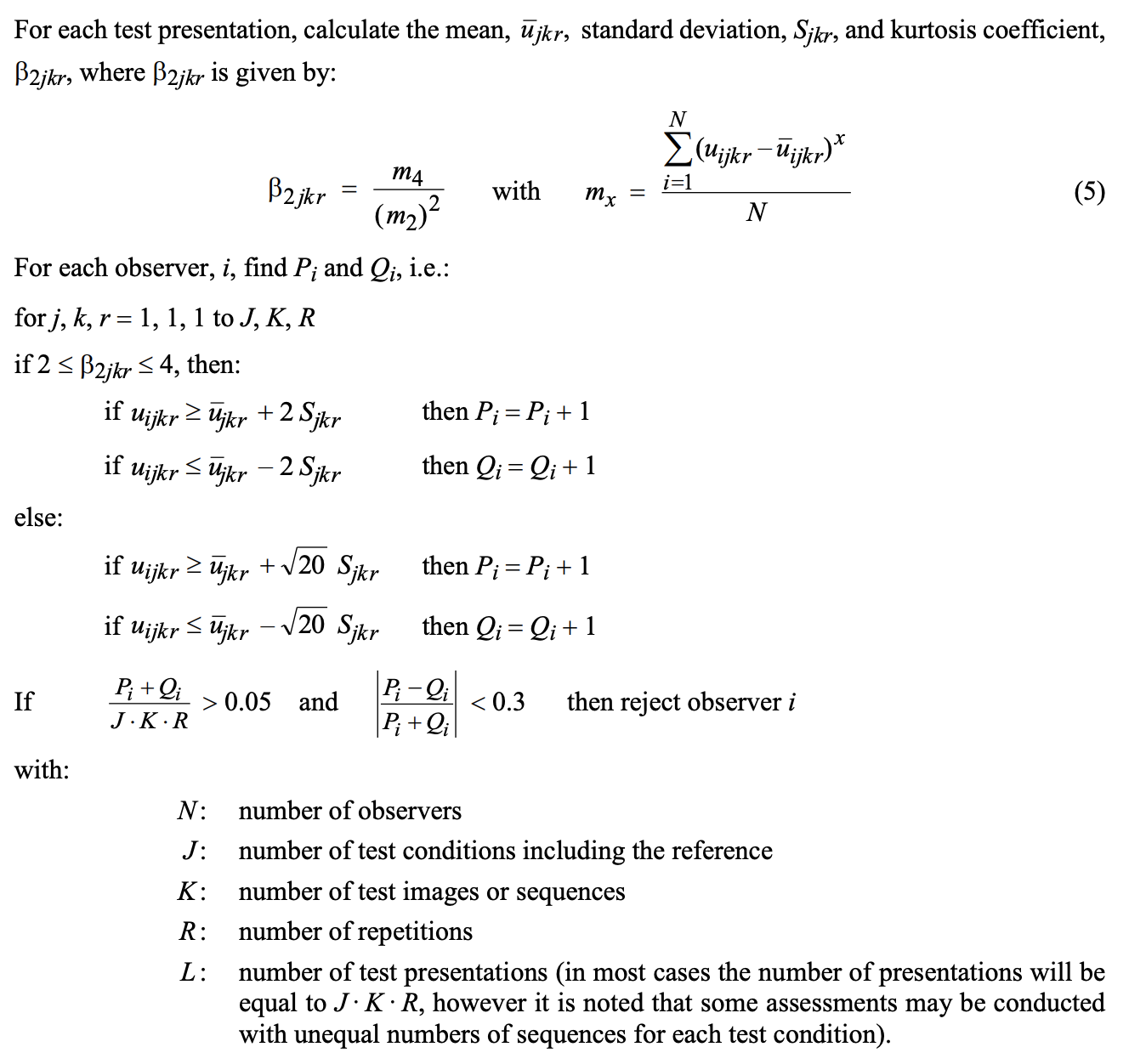 Rejected
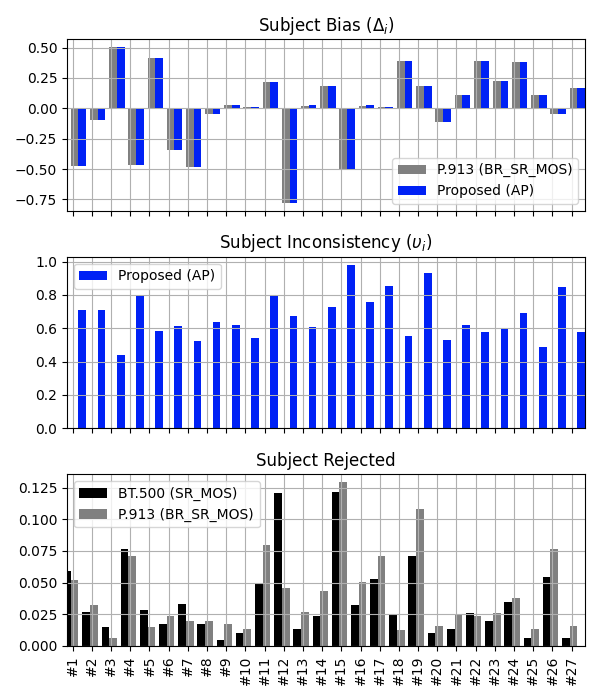 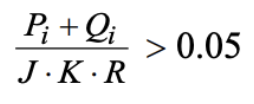 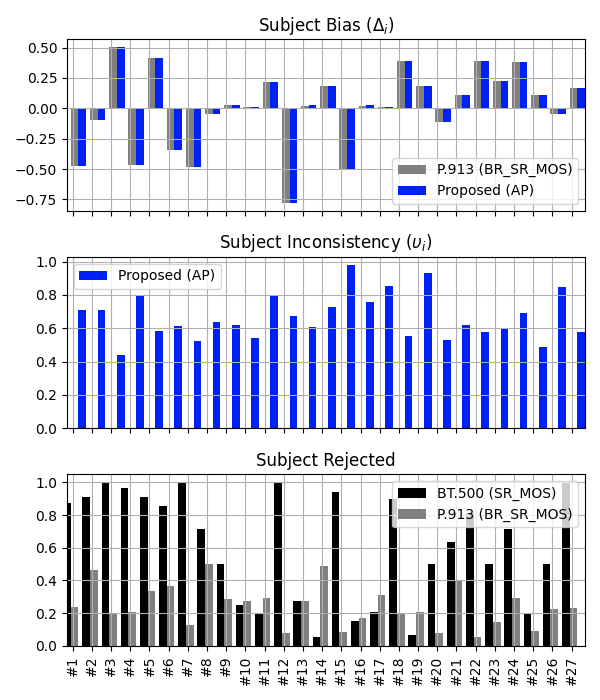 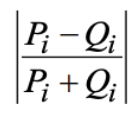 [Speaker Notes: Upper left: the scatter plot of the proposed MLE approach vs BT.500 and P.913. The correlation is actually fairly good.

Lower left: the visualization of the raw scores. White is 5, black is 1. There are obviously a few subjects positively and negatively biased, manifested as the whitish and blackish horizontal stripes. When looking at the stripes vertically, for any particular video stimuli, I can definitely spot variations across subject, but they seems to be quite benign gaussian random variability centered around a mean. I cannot spot a clear bi-modal or multimodal distribution.

Upper right two plots: the recovered quality scores, one without CI and the other with CI.

Lower right two plots: the recovered subject bias and inconsistency, one without CI and the other with CI. The third subplot shows the subject rejection result by BT500 and P913. Interestingly, BT500 doesn't reject any subjects from your dataset, but P913 rejects 5. This can be explained by that the subjects without bias removal (P913) would contribute large variations in BT500, resulting in large sigmas, hence the threshold for subject rejection in BT500 is quite large.

I have a few questions regarding your dataset:
1) Can the PVSes be ground by content? It is unclear from the file names.
2) Have there been a pre-training before the test?]
Observations on BT.500 and P.913
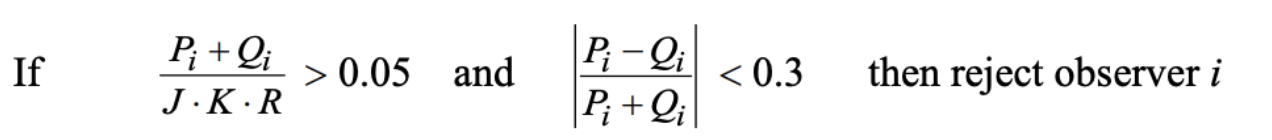 The hard-coded rules (the outlier % detection and skewness detection) can cause missing outliers
BT.500 and P.913 often yield contradictory results
P.913’s rejection result is more consistent than BT.500 with the subjects with large inconsistency predicted by the proposed AP method
Outline
Background and motivation
Proposed methodology
Progress since ITU-T SG12 C470
New comparison results with BT.500 / P.913
Interpreting the limitations of BT.500 / P.913
Update on the calculation of confidence intervals
Runtime analysis
Confidence Intervals (CI) of Quality Scores
Estimated CI based on Cramer-Rao bound:
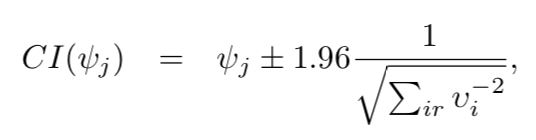 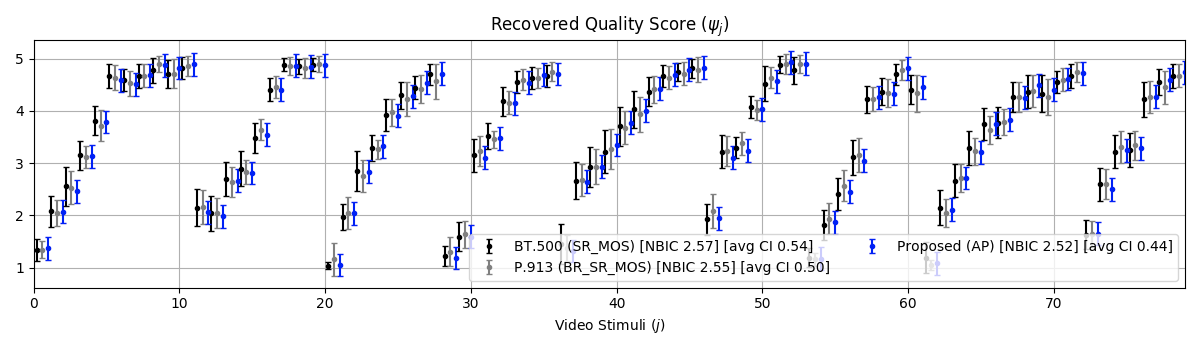 The previously proposed method results in equal CI lengths for all quality scores !
Revised CI Formula - AP vs. AP2
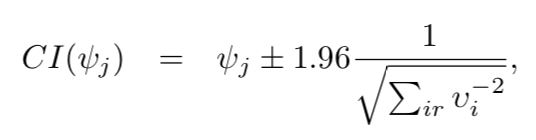 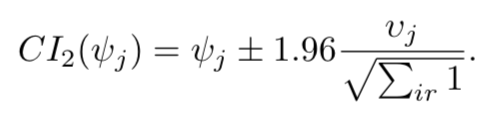 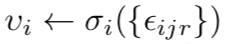 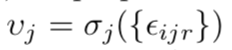 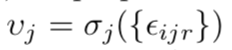 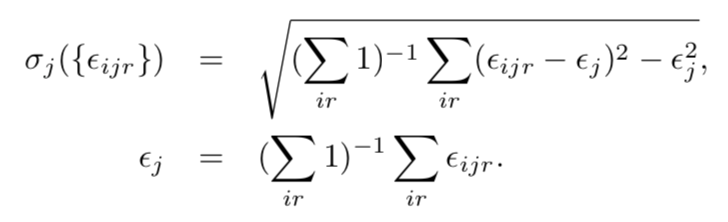 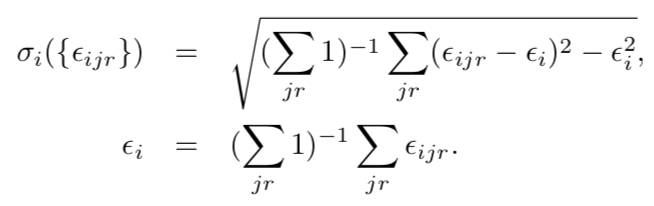 AP
AP2
NFLX_pub - AP vs. AP2
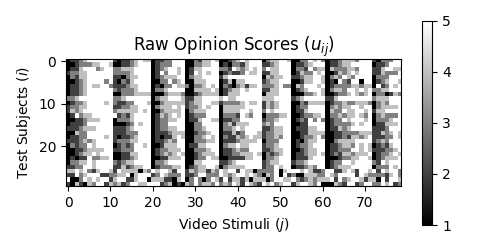 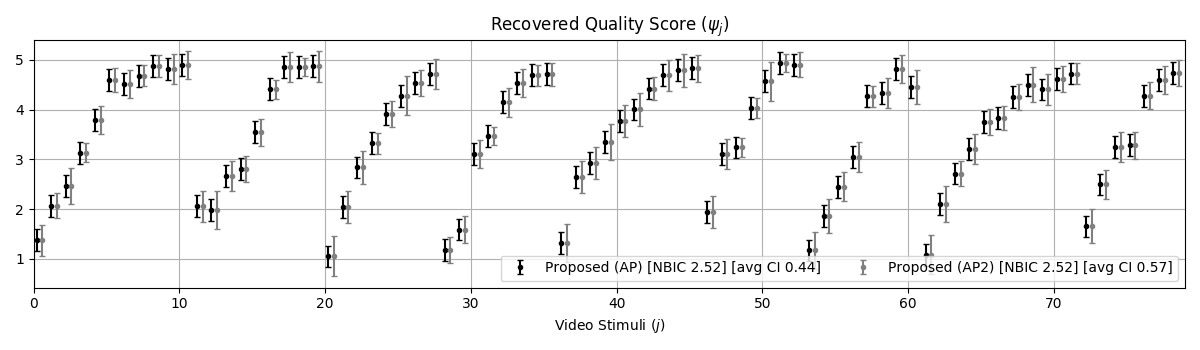 AP has equal CI length while AP2 has unequal CI length
Average CI length vs. Subject numbers
Quality Variation 2017 AGH TV Dataset (Lab Study)
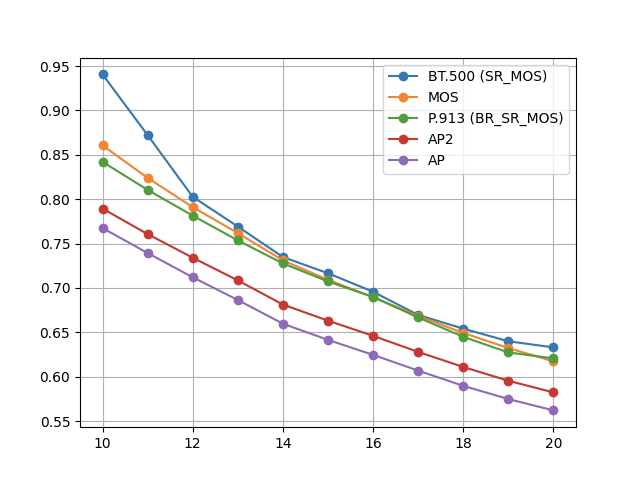 Average CI Length
Number of Subjects
*Each point is an average of 100x randomly selecting a given number of subjects.
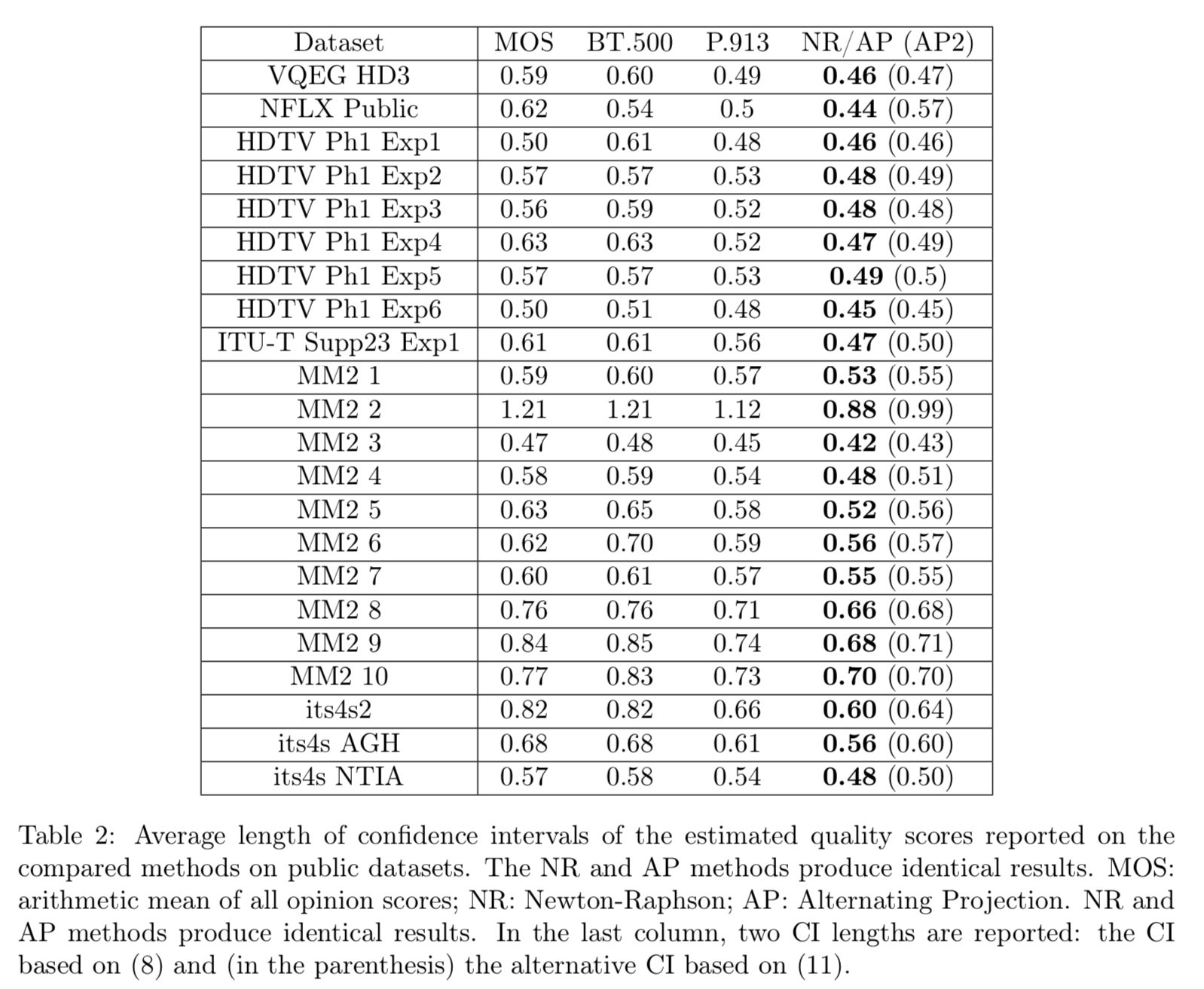 Average 
CI length
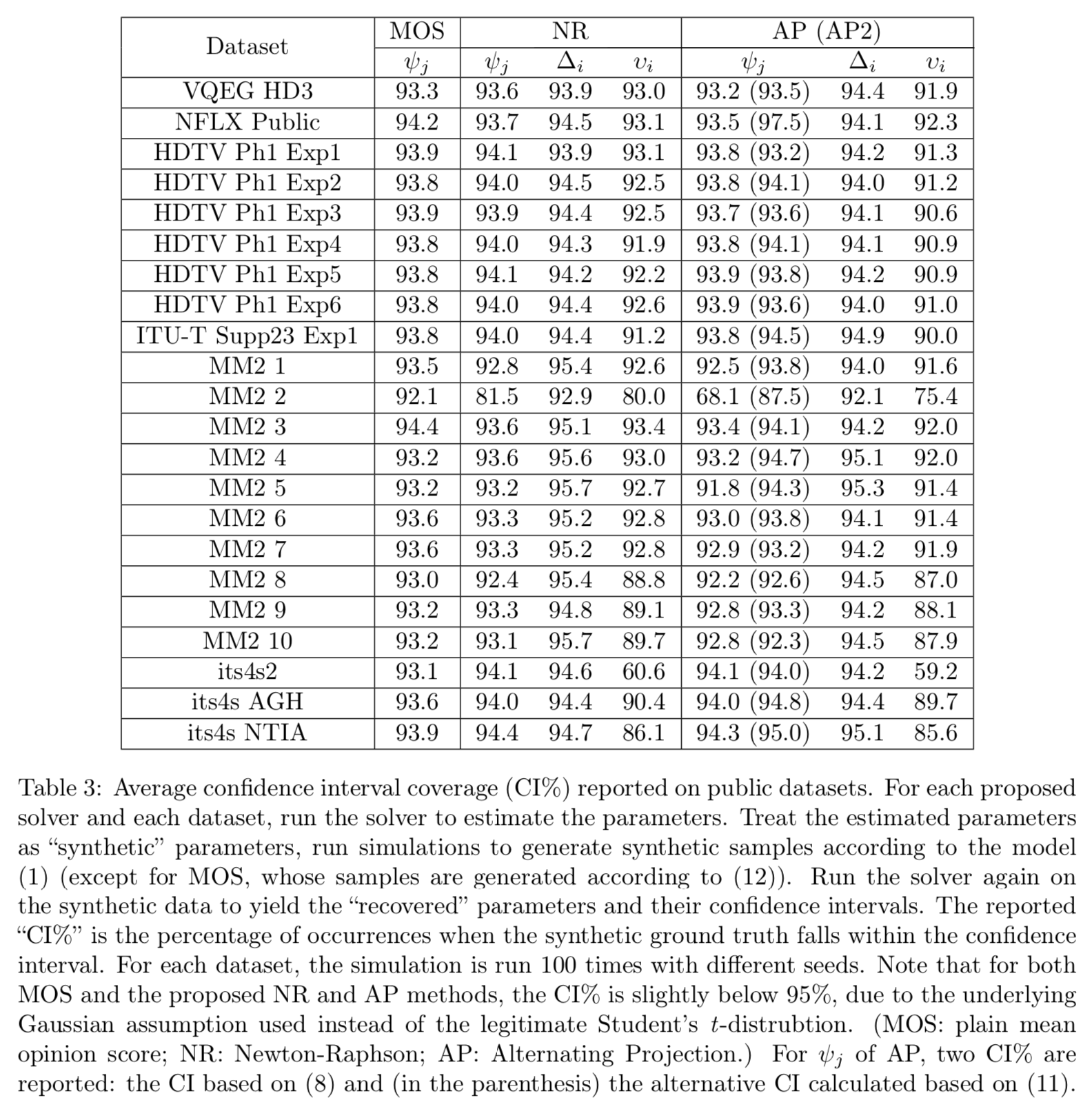 Confidence 
Interval 
Validation*
*Using synthetic data generated from each model, the CI should match closely to 95%.
Outline
Background and motivation
Proposed methodology
Progress since ITU-T SG12 C470
New comparison results with BT.500 / P.913
Interpreting the limitations of BT.500 / P.913
Update on the calculation of confidence intervals
Runtime analysis
Runtime Analysis
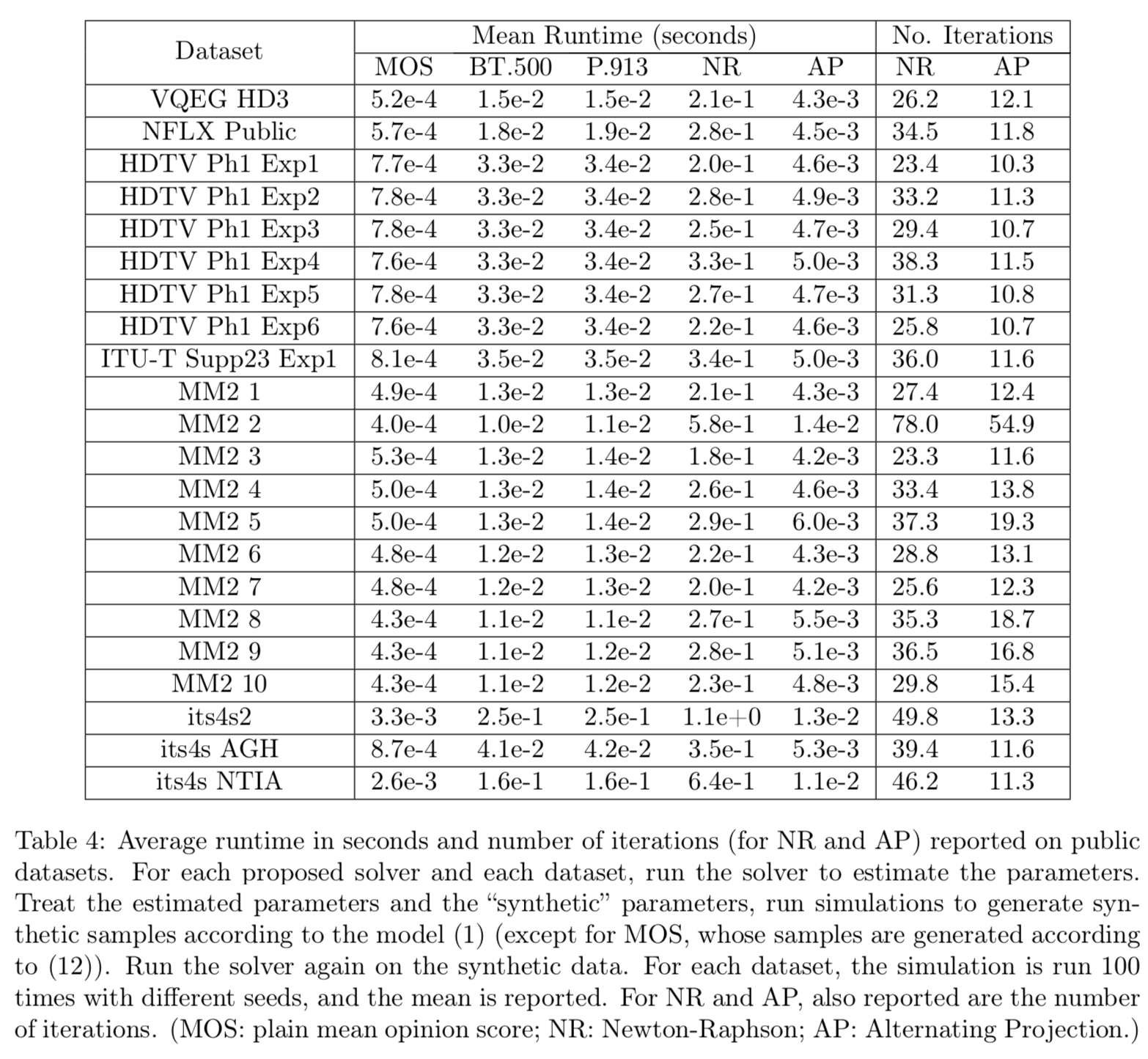 Conclusions
Recommendations for subject experiment data analysis process such as ITU-R BT.500 and ITU-T P.913 are not without their own limitations
We propose new model and the corresponding MLE-based solver, which can be considered as a generalization of P.913, with the following advantages:
Better model-data fit
Tighter confidence intervals (hence less #subjects required)
Better robustness against subject outliers
Negligible runtime increase - similar to BT.500/P.913
Absence of hard coded parameters / thresholds
Auxiliary information on test subjects
We propose to standardize the AP method (with confidence interval calculated as in AP2) in recommendation P.913 (and in the future, BT.500)
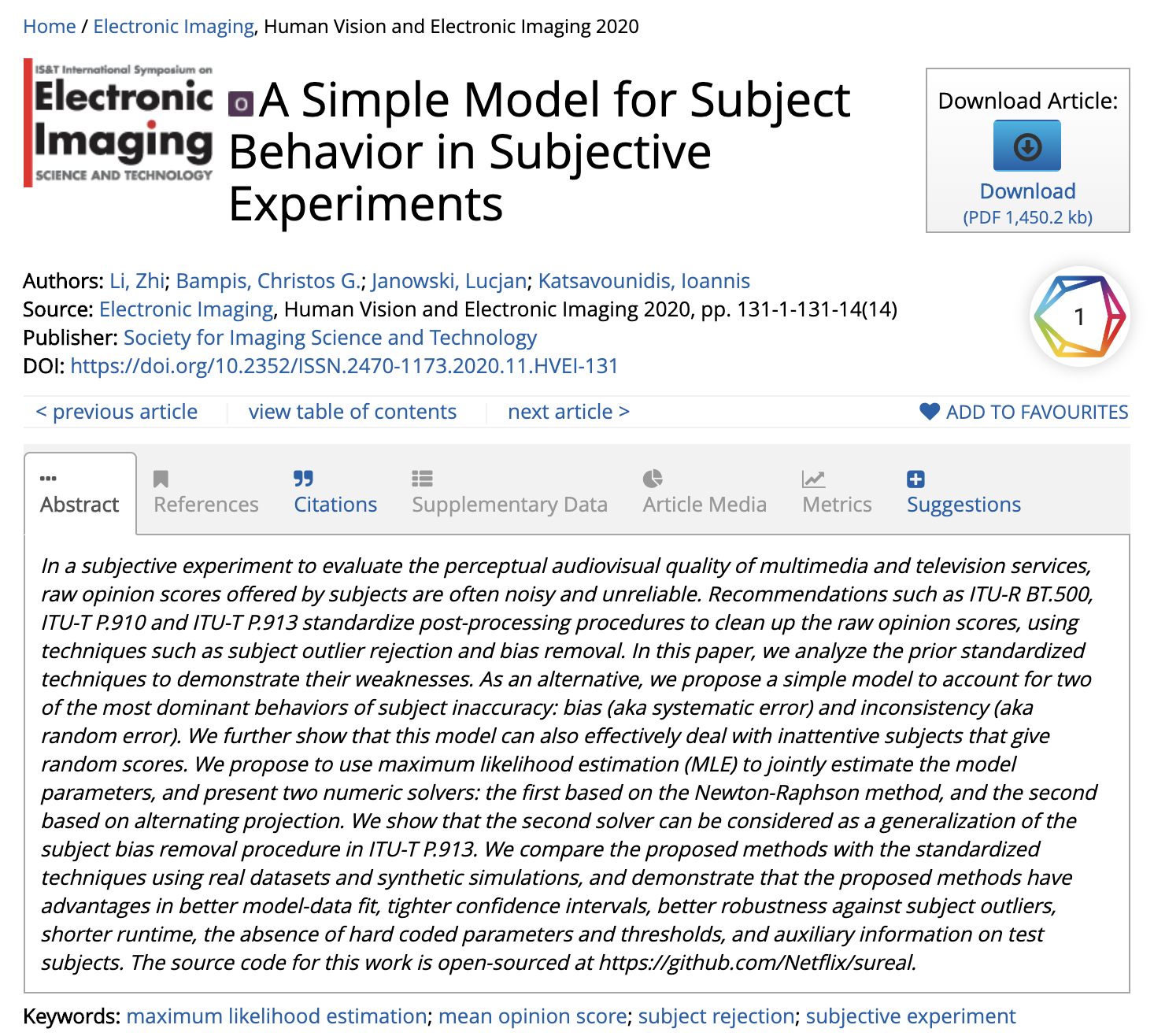 Publication & 
Open Source Code
Publication available at: https://www.ingentaconnect.com/contentone/ist/ei/pre-prints/content-ei2020-hvei-131
Source code - free and open-sourced - can be found at https://github.com/Netflix/sureal
Backup Slides
Sample Recovery Results
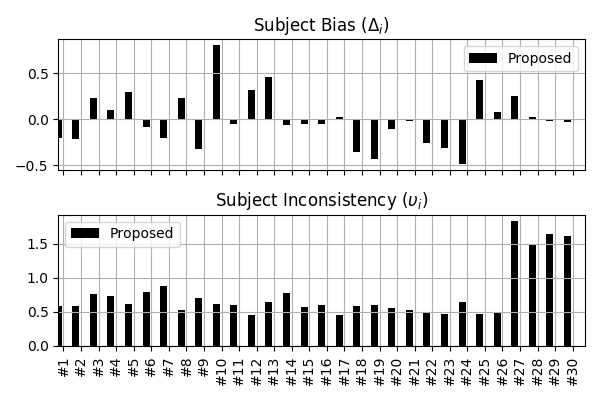 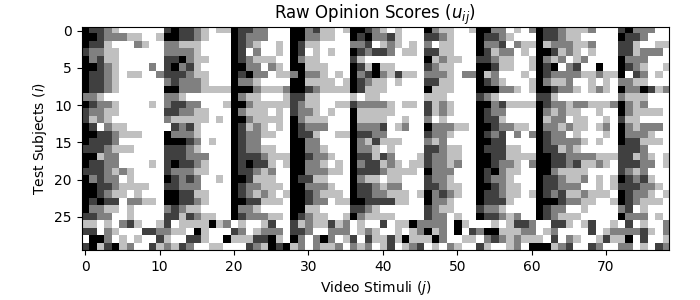 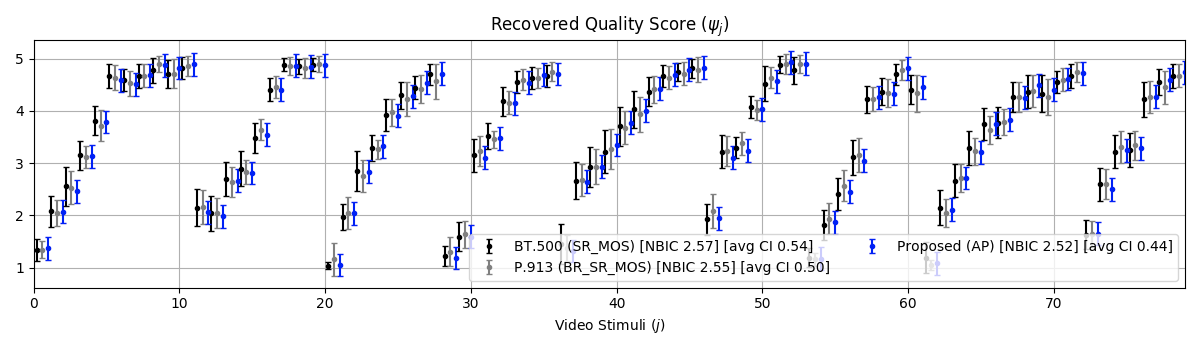 *NFLX Public Dataset
Solver Accuracy Validation 
Using Synthetic Data
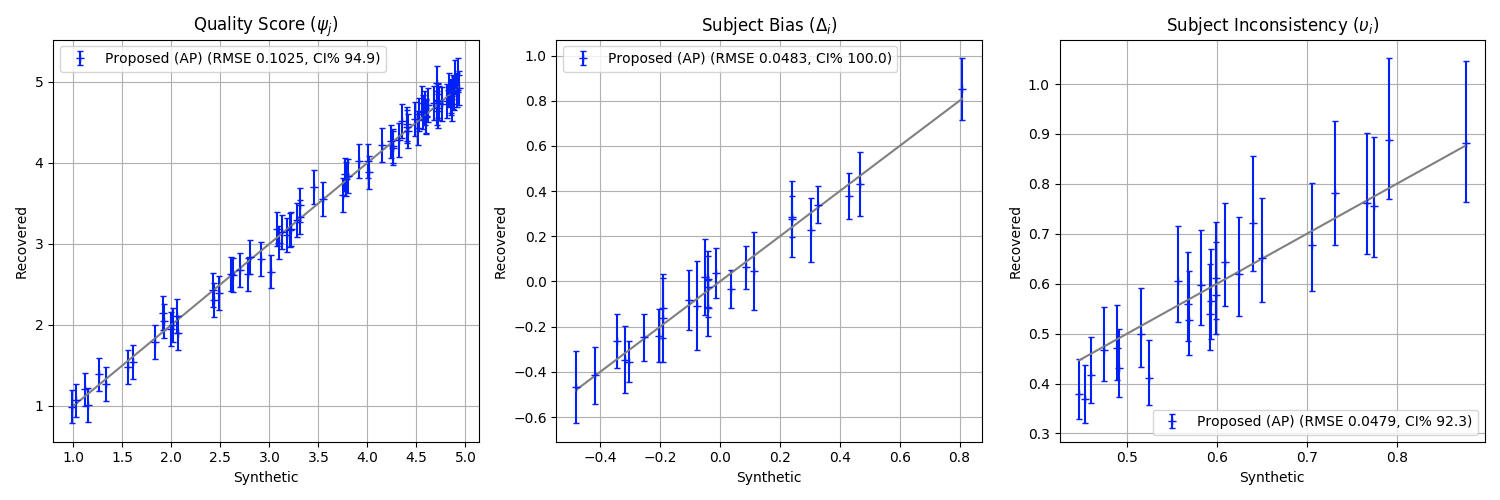 Synthetic data generation
Take NFLX Public dataset, run solver to estimate parameters
Treat the estimated parameters as synthetic “ground truth”, run simulations to generate synthetic samples according to the proposed model
Run solver on the generated samples to recover the parameters again
SR: subject rejection; BR: bias removal; MOS: mean opinion score; RMSE: root mean squared error
Model-Data Fit Validation 
Using Bayesian Information Criterion
BIC is a criterion for model fitting, balancing between: 
The degree of freedom (number of parameters)
The goodness of fit (log-likelihood function)

Use “normalized” BIC (NBIC) to compare across datasets



|𝜃| - the number of model parameters
n - the number of observations (i.e. raw opinion scores) 
L(𝜃) - log-likelihood function
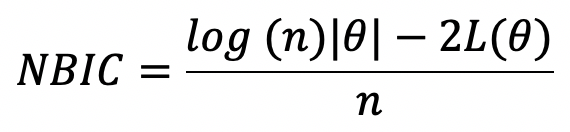 Normalized Bayesian Information Criterion (NBIC)*
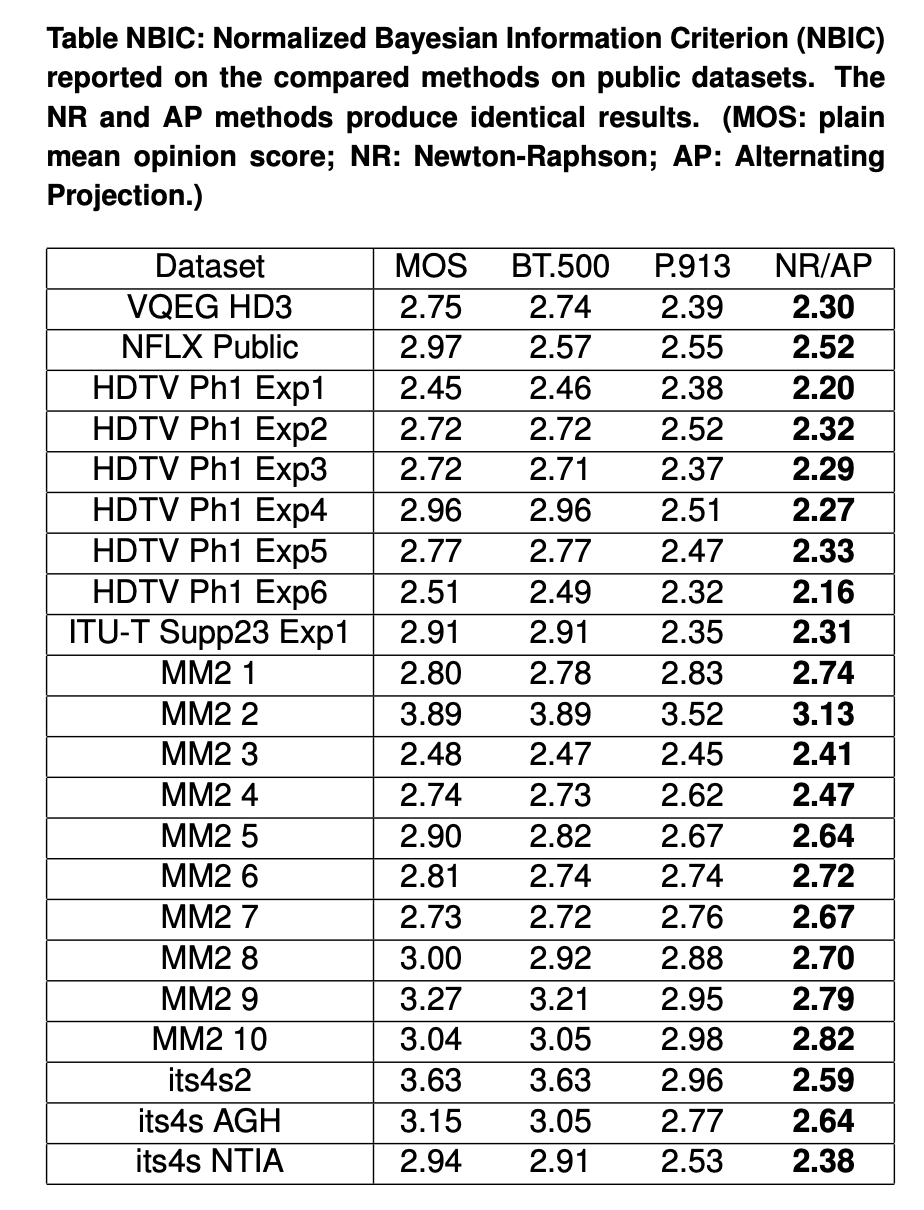 *The model with the smallest 
NBIC is preferred.
Confidence intervals of Estimated Quality Scores
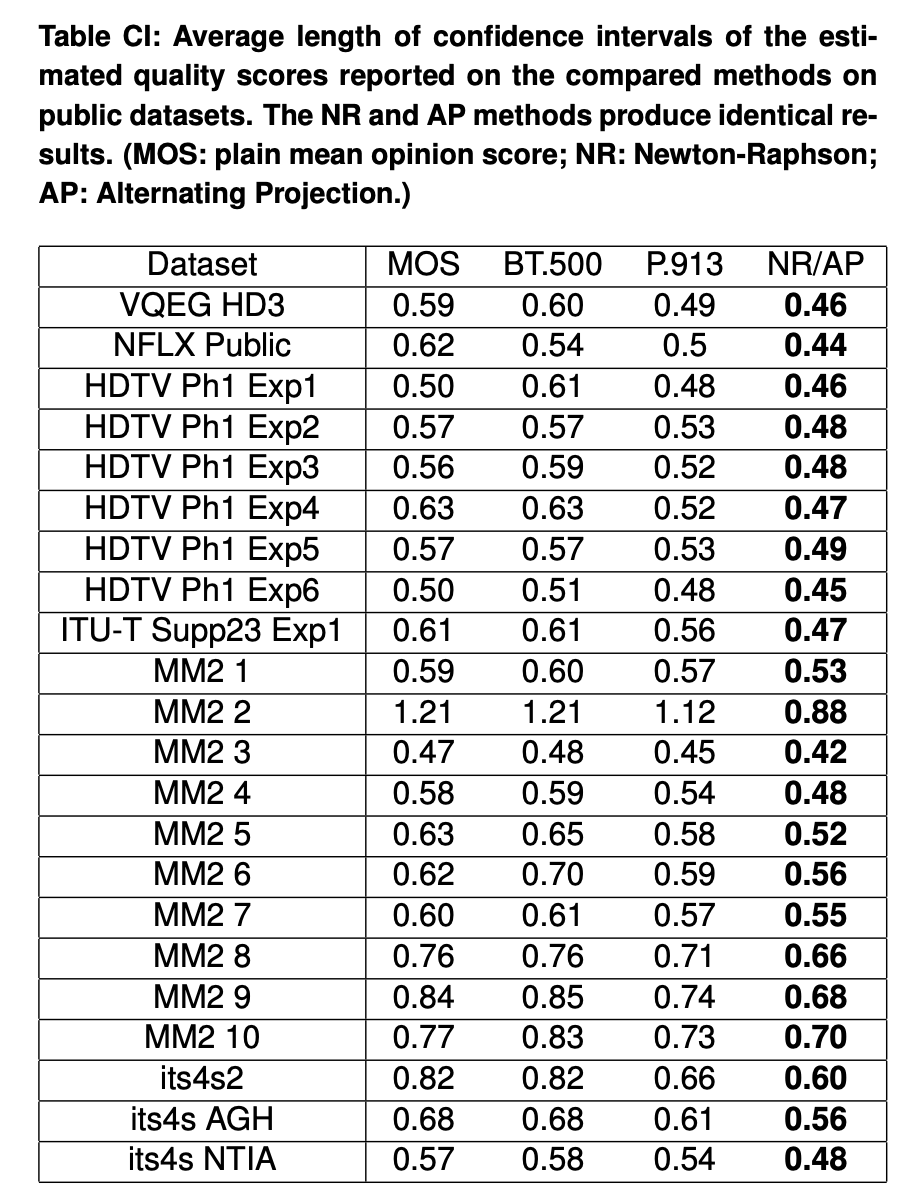 Confidence Interval Validation*
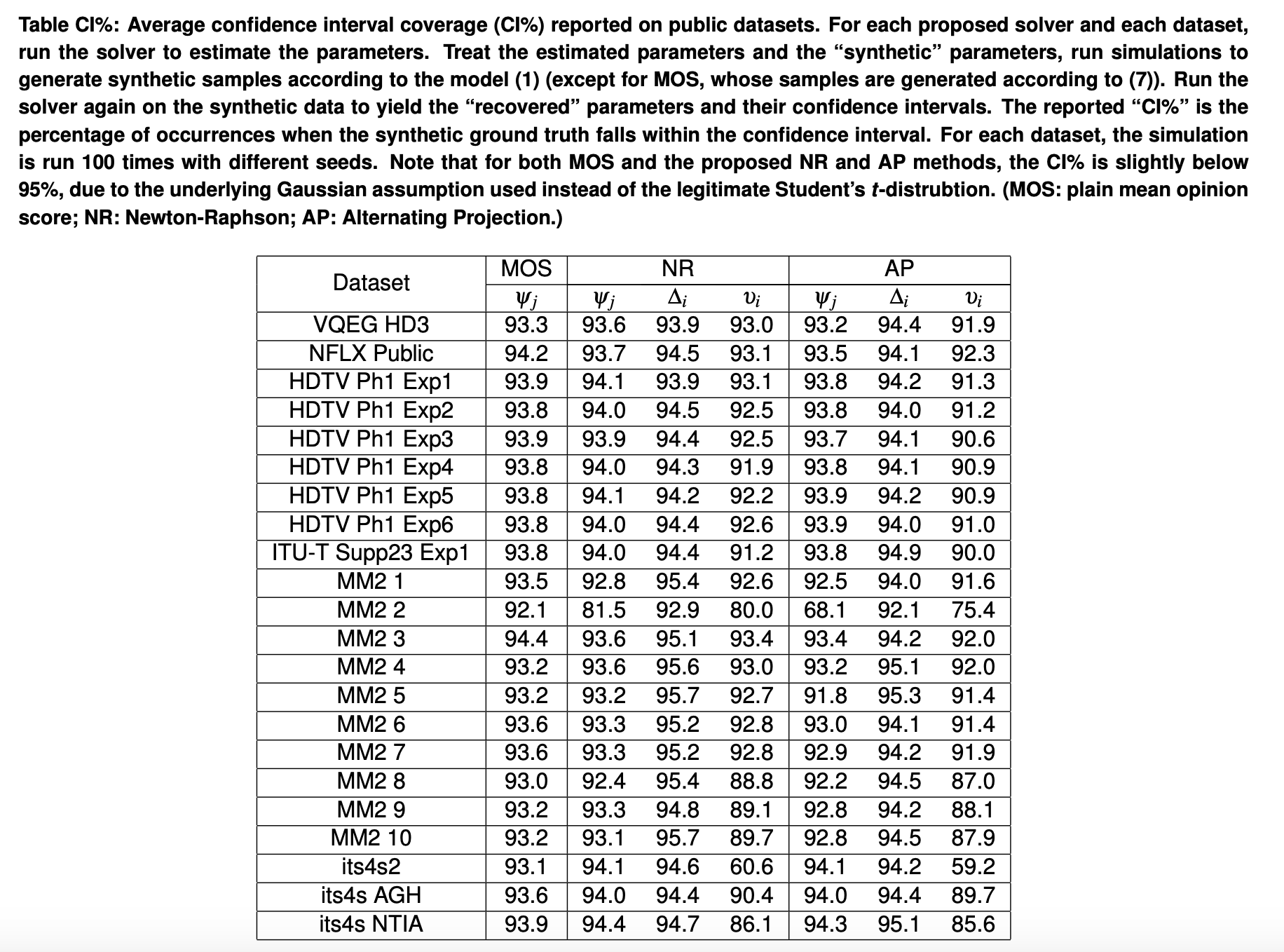 *Using synthetic data generated from each model, the CI should match closely to 95%.
Robustness Against Subject Outliers
Worse
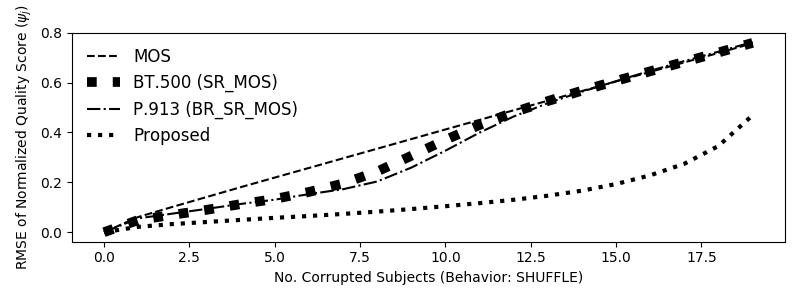 Better
Random behavior: a subject’s scores are shuffled among themselves
Y-axis: RMSE with respect to clean case
SR: subject rejection; BR: bias removal; MOS: mean opinion score; RMSE: root mean squared error
Robustness Against Increasing Corruption Probability
Worse
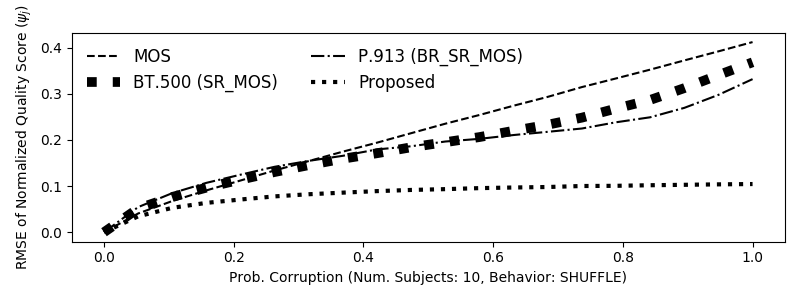 Better
10 random subjects are corrupted, with corruption probability varying from 0.0 to 1.0
Y-axis: RMSE with respect to clean case
SR: subject rejection; BR: bias removal; MOS: mean opinion score; RMSE: root mean squared error
Model Residue Visualization
NFLX Public Dataset (Lab Study)
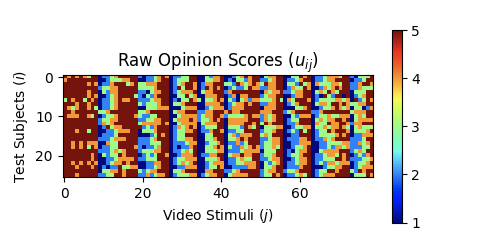 Raw Scores
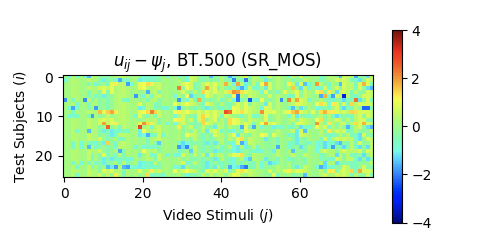 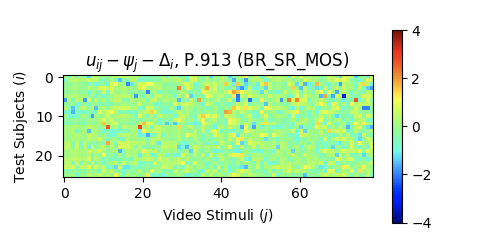 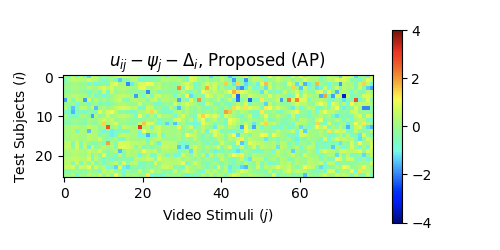 Model Residue (BT.500)
Model Residue (P.913)
Model Residue (Proposed)
For a good scheme, the residue should look like random noise
[Speaker Notes: Upper left: the scatter plot of the proposed MLE approach vs BT.500 and P.913. The correlation is actually fairly good.

Lower left: the visualization of the raw scores. White is 5, black is 1. There are obviously a few subjects positively and negatively biased, manifested as the whitish and blackish horizontal stripes. When looking at the stripes vertically, for any particular video stimuli, I can definitely spot variations across subject, but they seems to be quite benign gaussian random variability centered around a mean. I cannot spot a clear bi-modal or multimodal distribution.

Upper right two plots: the recovered quality scores, one without CI and the other with CI.

Lower right two plots: the recovered subject bias and inconsistency, one without CI and the other with CI. The third subplot shows the subject rejection result by BT500 and P913. Interestingly, BT500 doesn't reject any subjects from your dataset, but P913 rejects 5. This can be explained by that the subjects without bias removal (P913) would contribute large variations in BT500, resulting in large sigmas, hence the threshold for subject rejection in BT500 is quite large.

I have a few questions regarding your dataset:
1) Can the PVSes be ground by content? It is unclear from the file names.
2) Have there been a pre-training before the test?]
Scatter plot: Proposed vs. BT.500/P.913
More Datasets
Recovered Quality Score - Proposed vs. BT.500/P.913
NFLX Public Dataset (Lab Study)
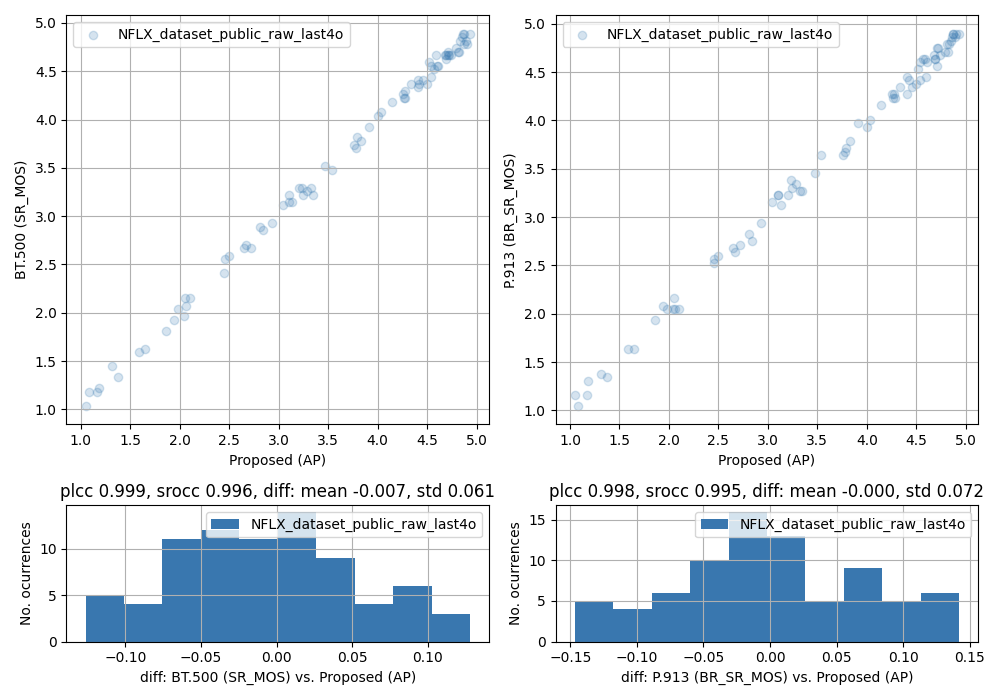 Recovered Quality Score - Proposed vs. BT.500/P.913
VQEG HDTV Phase I Exp 1 (Lab Study)
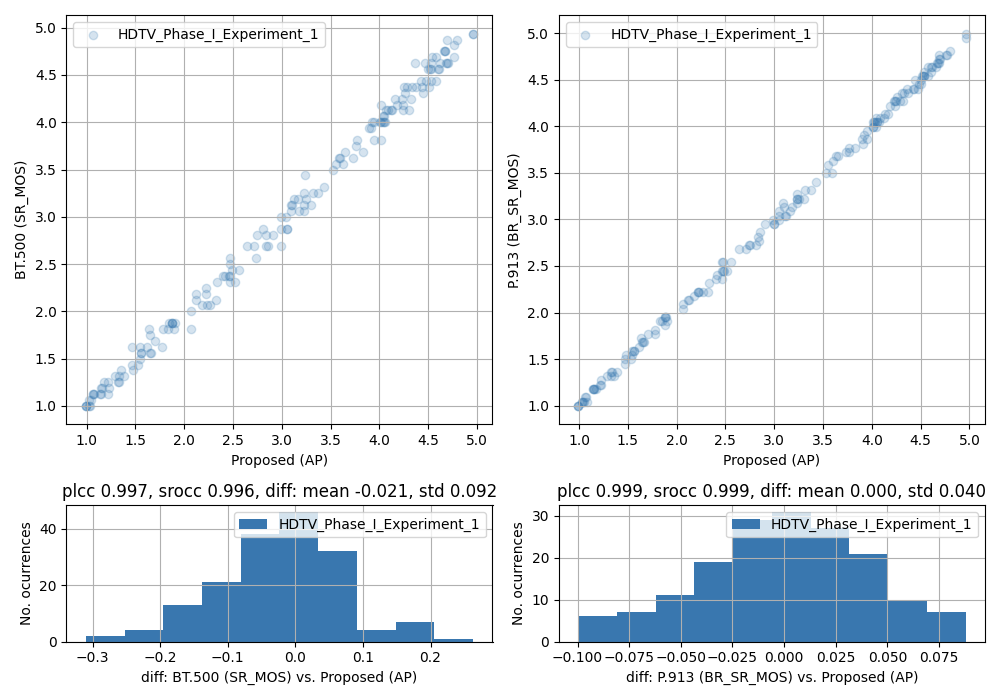 Recovered Quality Score - Proposed vs. BT.500/P.913
VQEG HDTV Phase I Exp 2 (Lab Study)
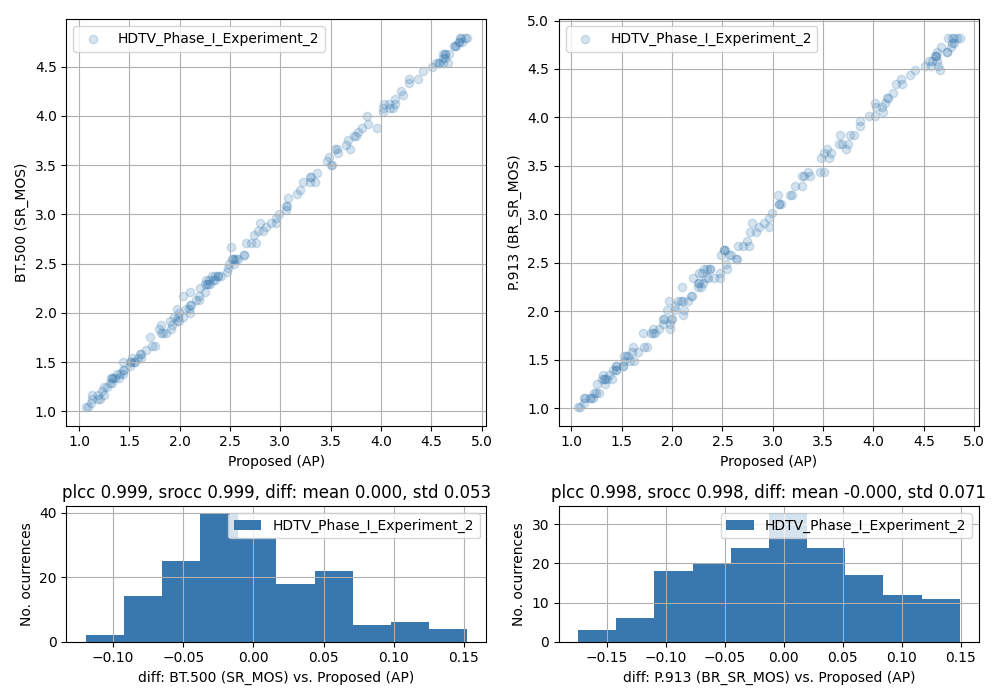 Recovered Quality Score - Proposed vs. BT.500/P.913
VQEG HDTV Phase I Exp 3 (Lab Study)
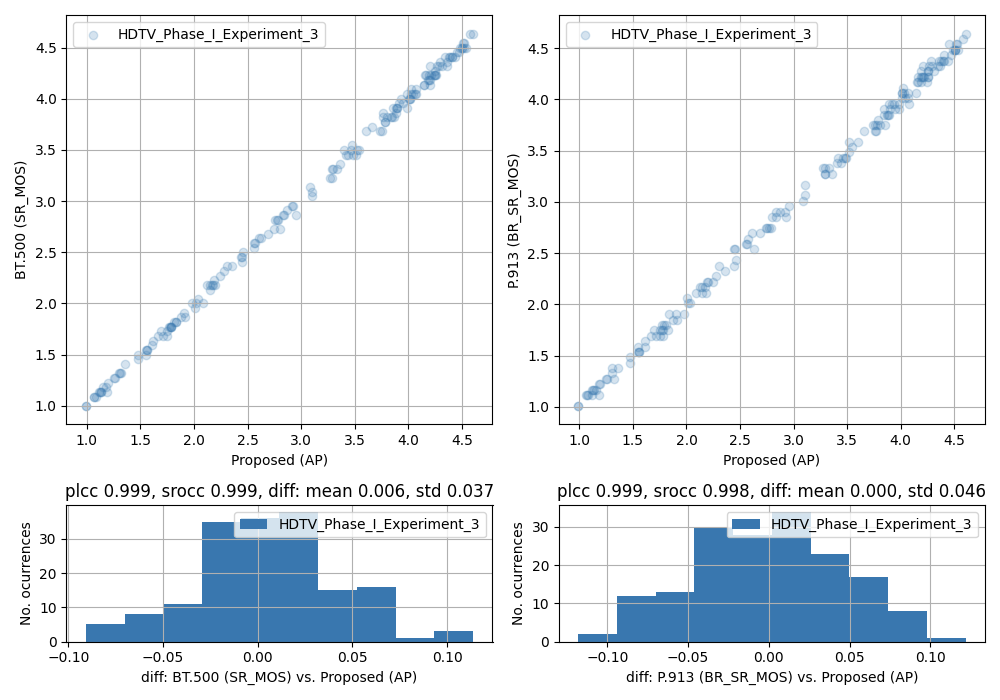 Recovered Quality Score - Proposed vs. BT.500/P.913
VQEG HDTV Phase I Exp 4 (Lab Study)
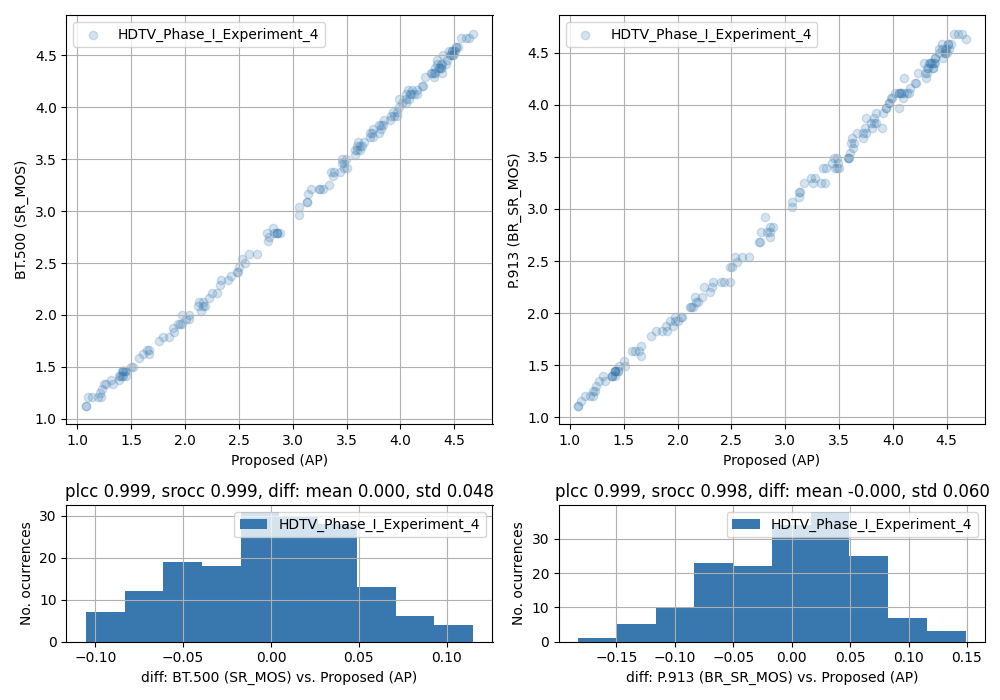 Recovered Quality Score - Proposed vs. BT.500/P.913
VQEG HDTV Phase I Exp 5 (Lab Study)
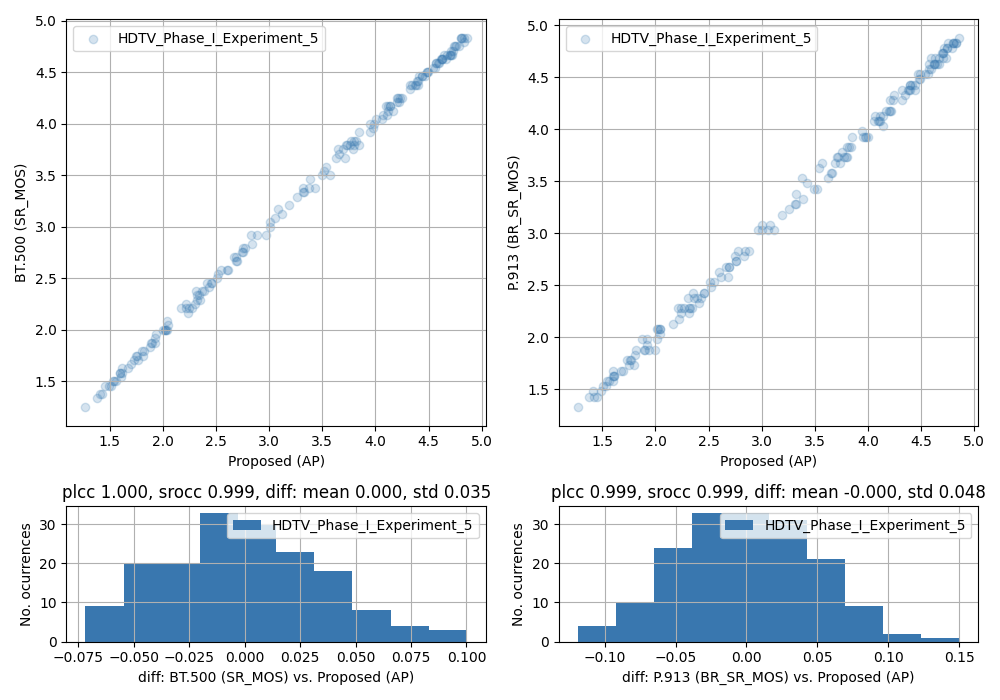 Recovered Quality Score - Proposed vs. BT.500/P.913
VQEG HDTV Phase I Exp 6 (Lab Study)
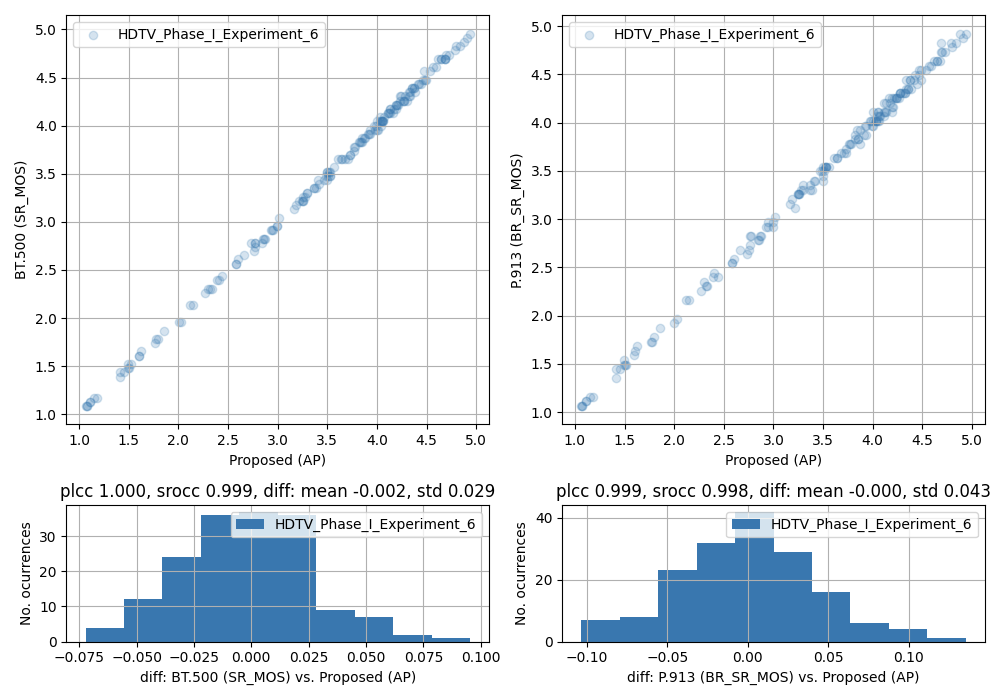 Recovered Quality Score - Proposed vs. BT.500/P.913
ITU-T Supp 23 Experiment 1 BNR - Audio (Lab Study)
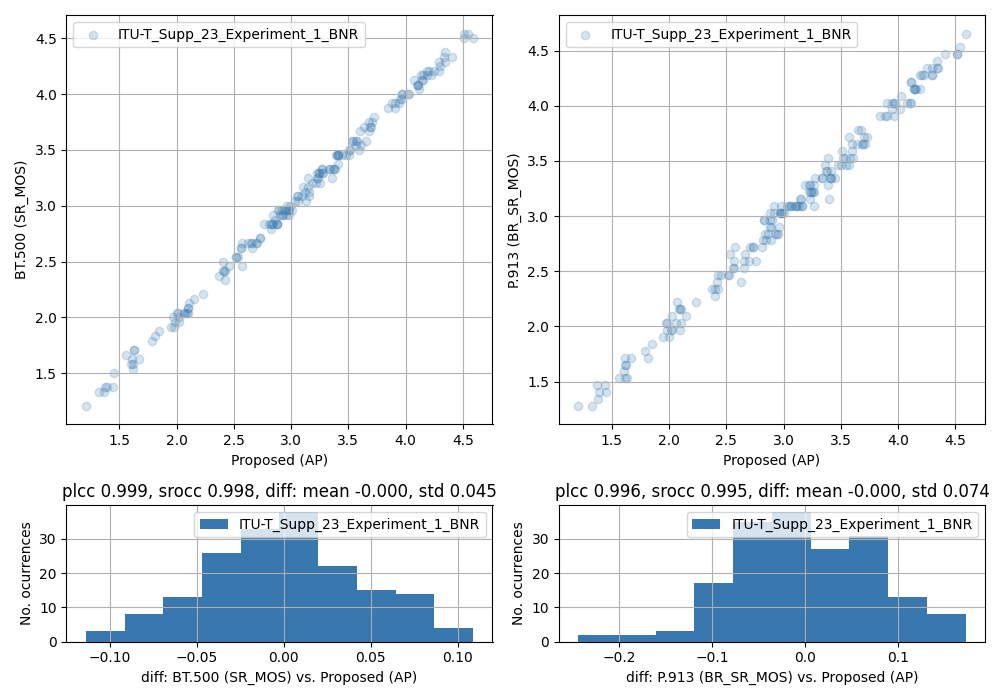 Recovered Quality Score - Proposed vs. BT.500/P.913
MM2 1 (Lab Study)
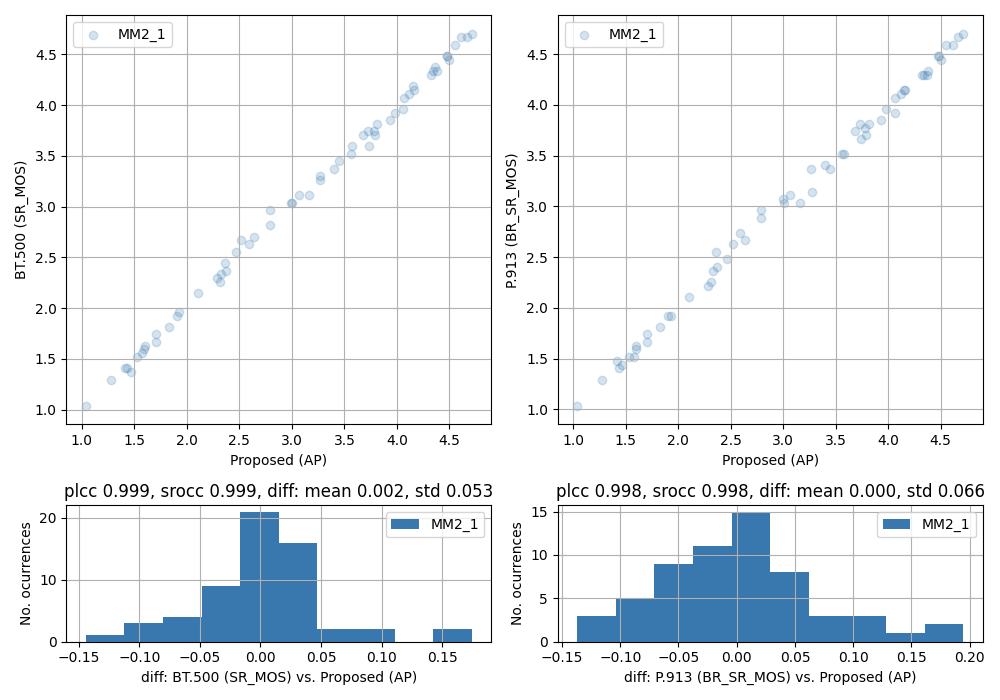 Recovered Quality Score - Proposed vs. BT.500/P.913
MM2 2 (Lab Study)
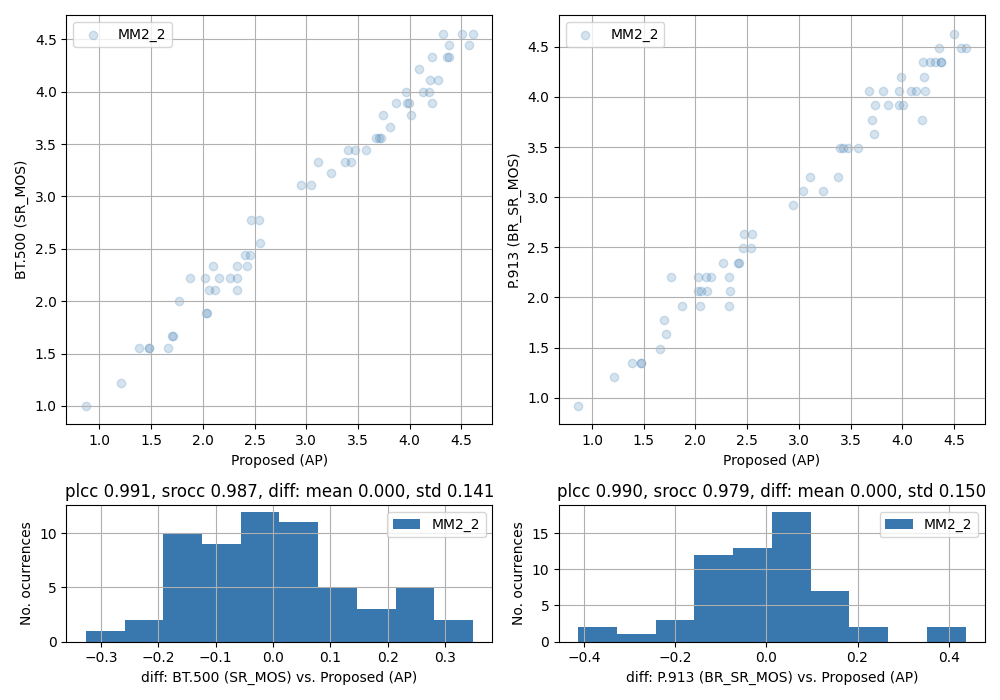 Recovered Quality Score - Proposed vs. BT.500/P.913
MM2 3 (Lab Study)
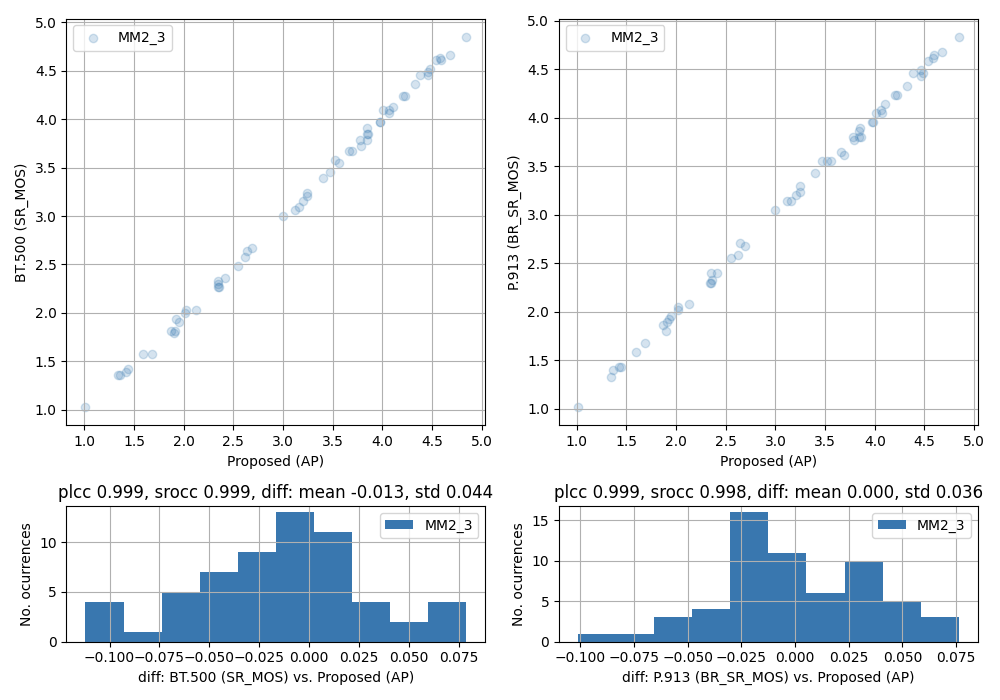 Recovered Quality Score - Proposed vs. BT.500/P.913
MM2 4 (Lab Study)
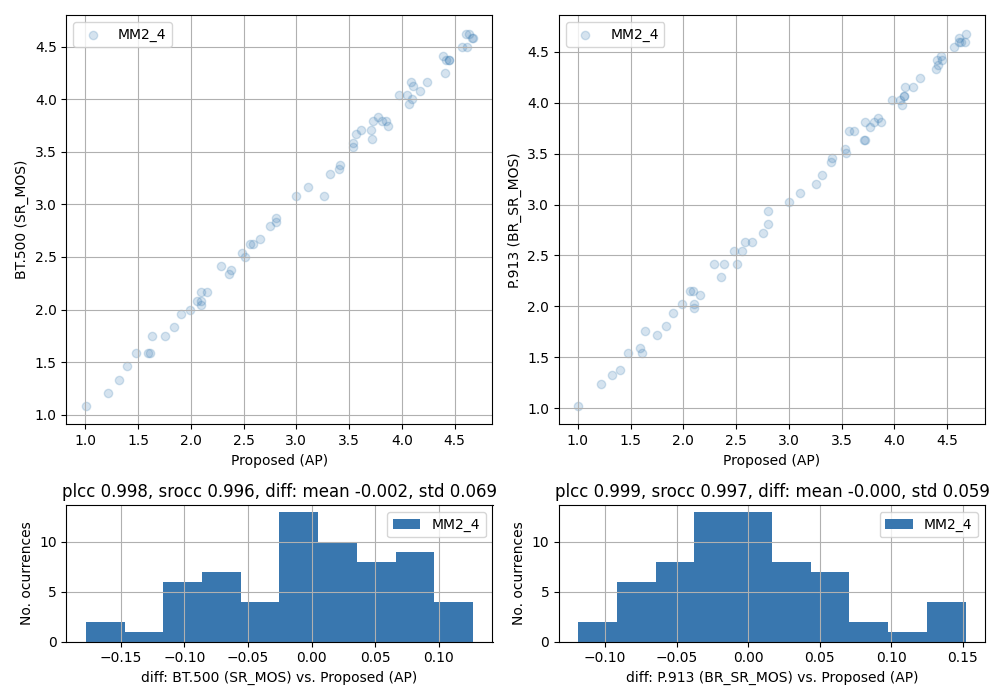 Recovered Quality Score - Proposed vs. BT.500/P.913
MM2 5 (Lab Study)
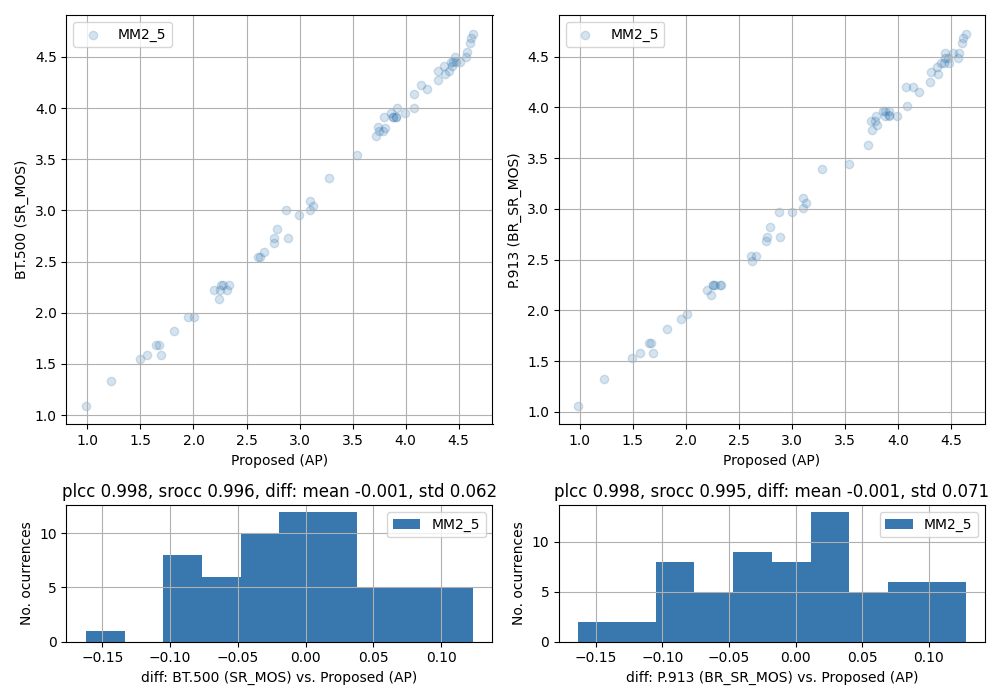 Recovered Quality Score - Proposed vs. BT.500/P.913
MM2 6 (Lab Study)
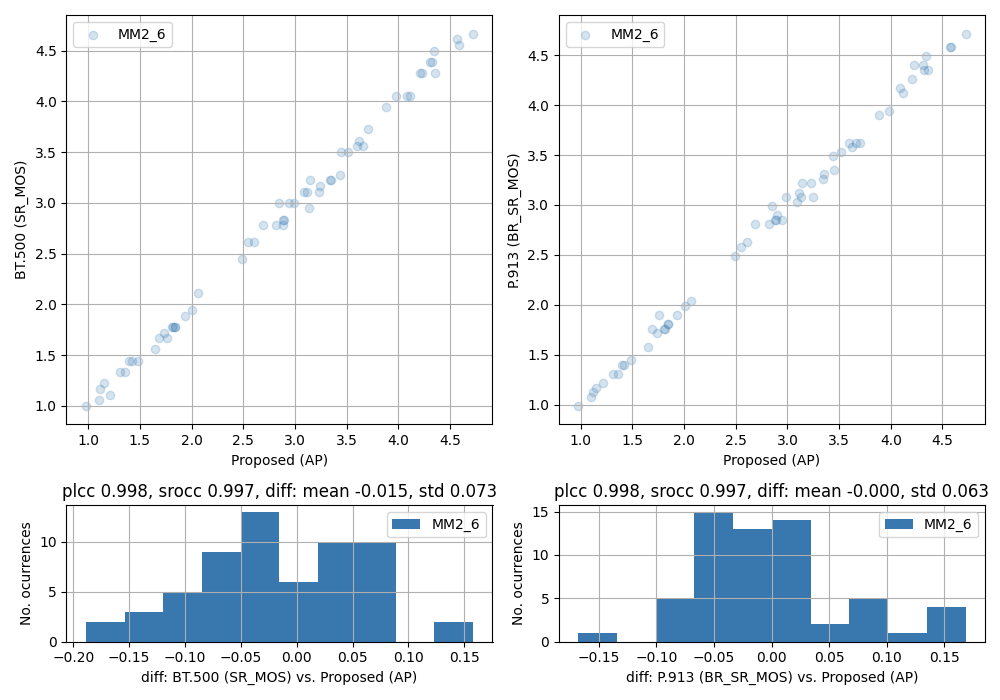 Recovered Quality Score - Proposed vs. BT.500/P.913
MM2 7 (Lab Study)
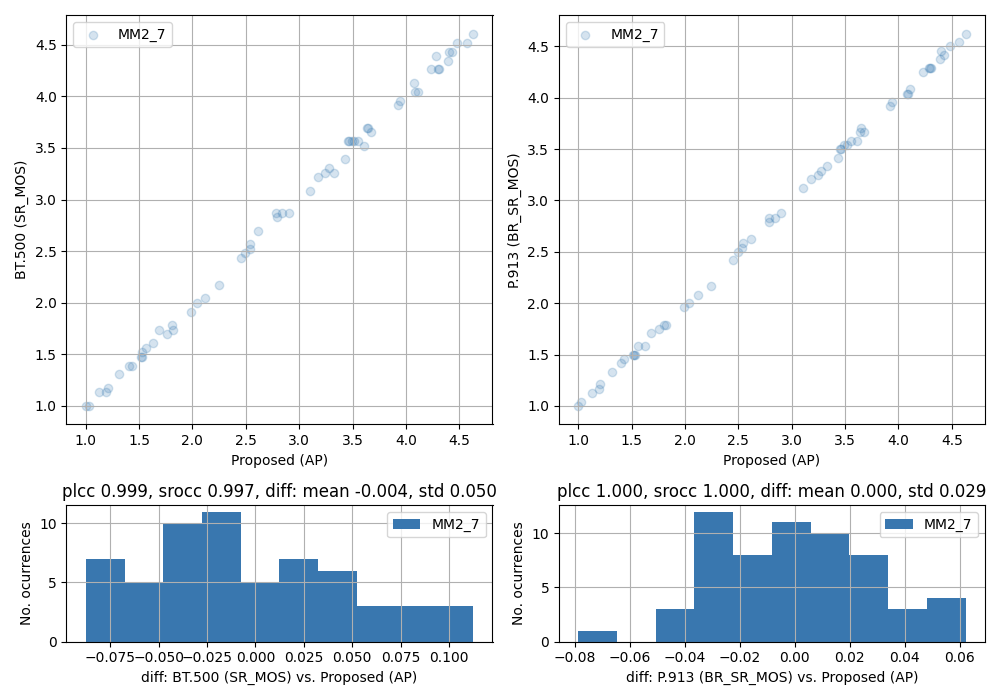 Recovered Quality Score - Proposed vs. BT.500/P.913
MM2 8 (Lab Study)
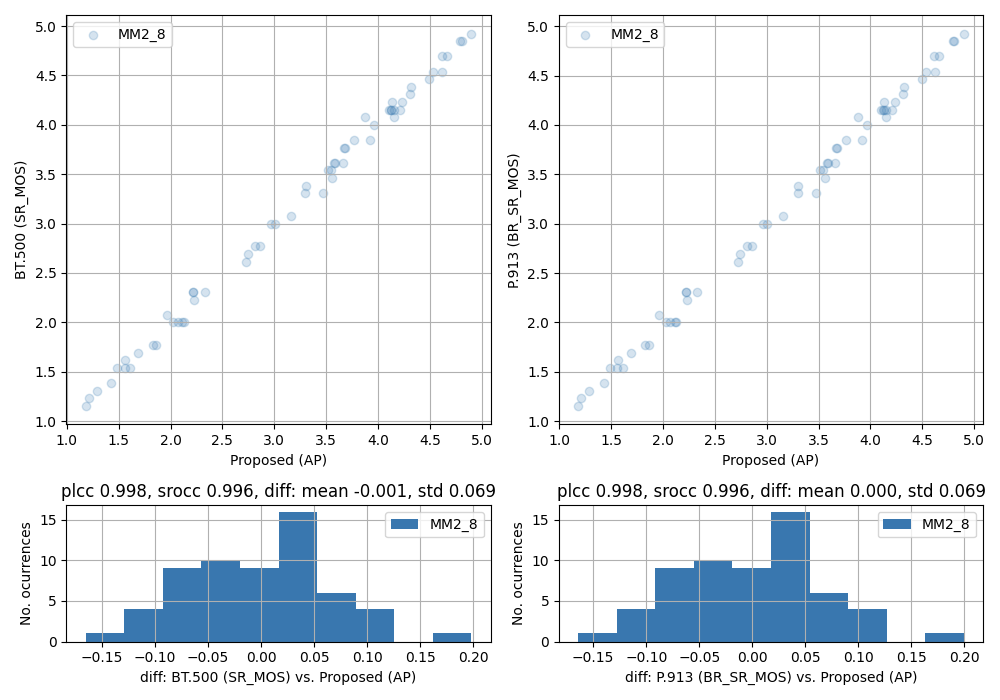 Recovered Quality Score - Proposed vs. BT.500/P.913
MM2 9 (Lab Study)
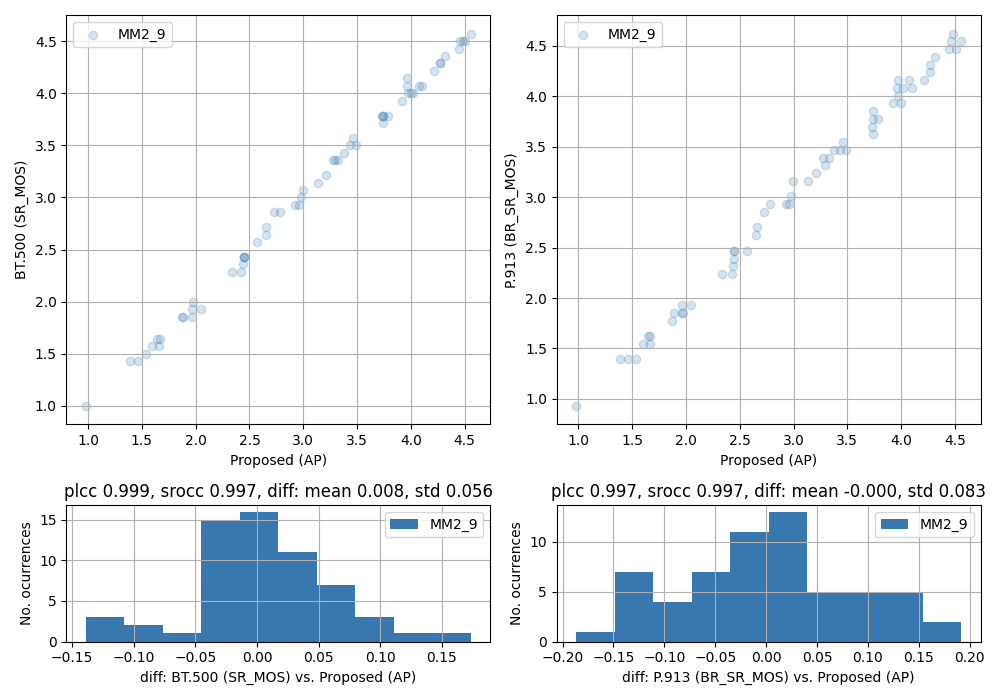 Recovered Quality Score - Proposed vs. BT.500/P.913
MM2 10 (Lab Study)
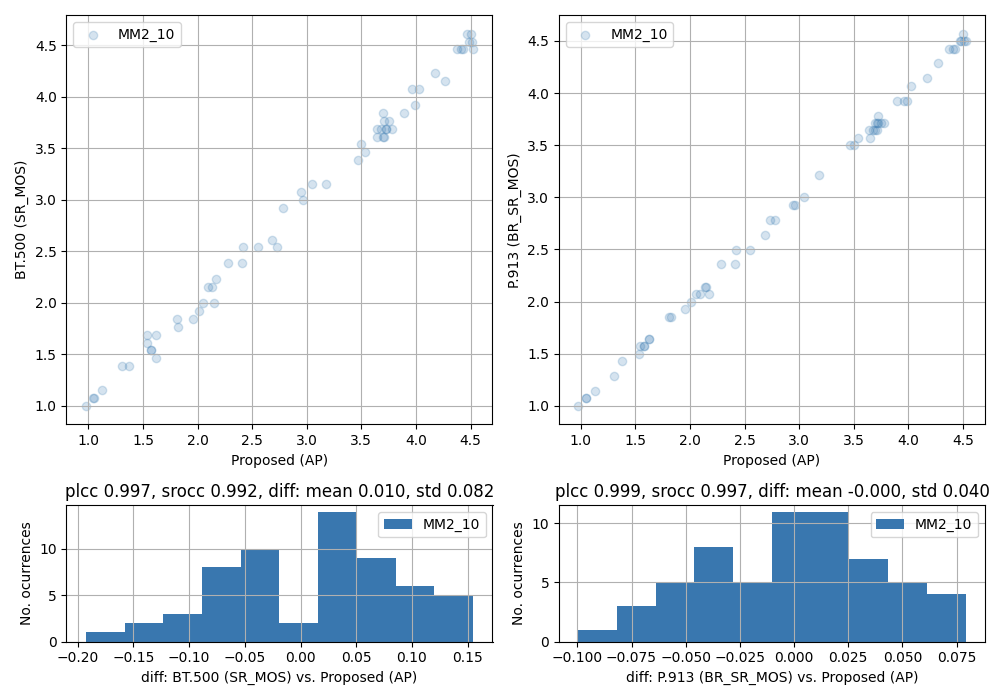 Recovered Quality Score - Proposed vs. BT.500/P.913
its4s2 (Lab Study)
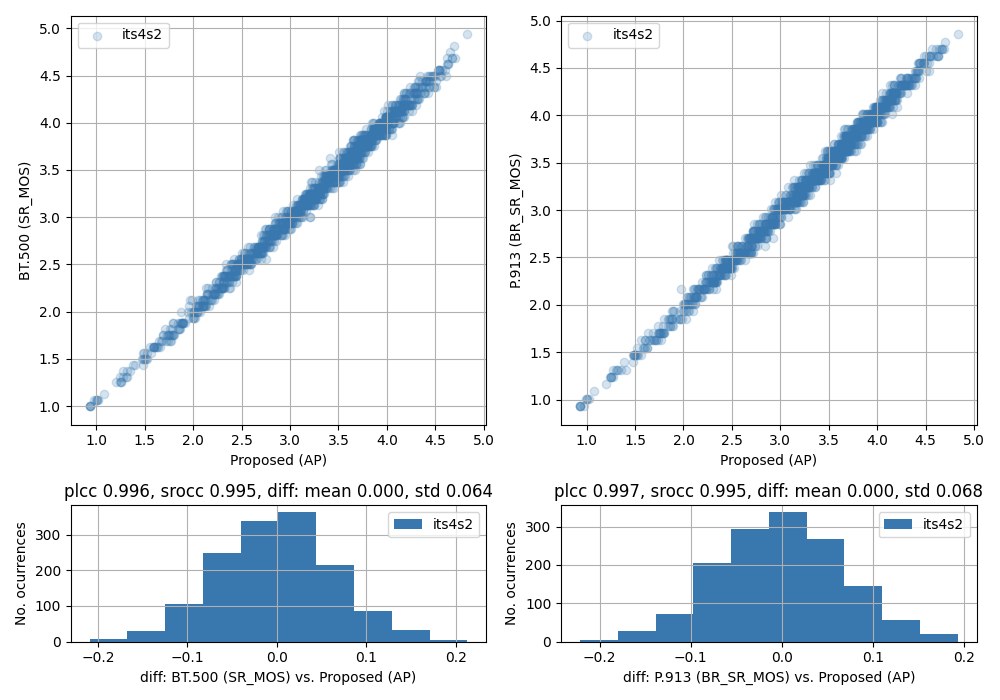 Recovered Quality Score - Proposed vs. BT.500/P.913
its4s2 AGH (Lab Study)
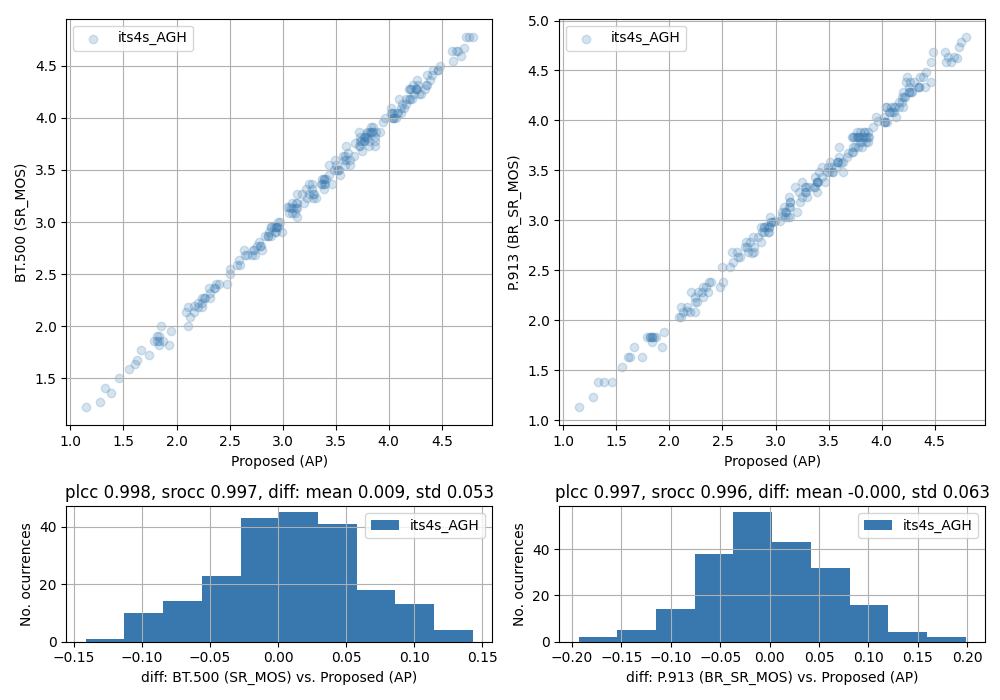 Recovered Quality Score - Proposed vs. BT.500/P.913
its4s2 AGH NTIA (Lab Study)
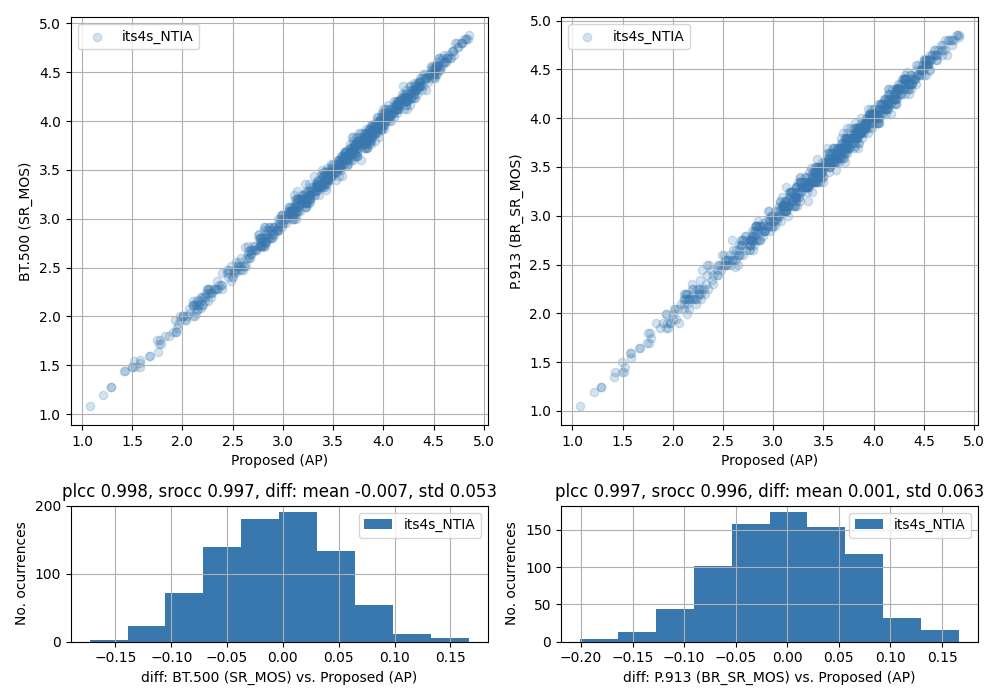 Recovered Quality Score - Proposed vs. BT.500/P.913
Quality Variation 2017 Ghent Dataset (Lab Study)
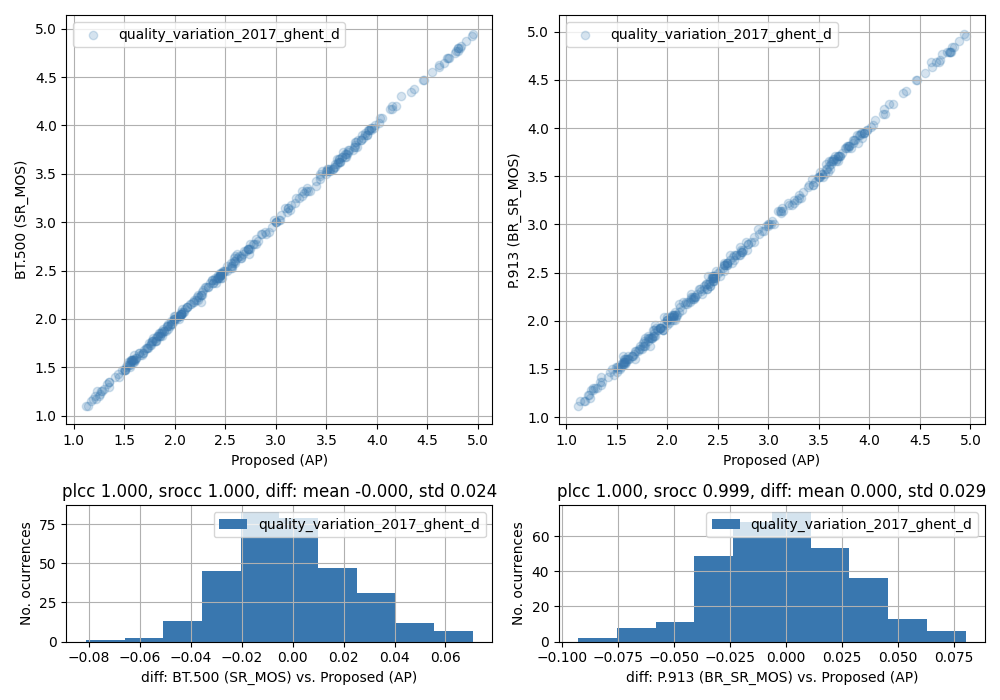 Recovered Quality Score - Proposed vs. BT.500/P.913
Quality Variation 2017 AGH Tablet Dataset (Lab Study)
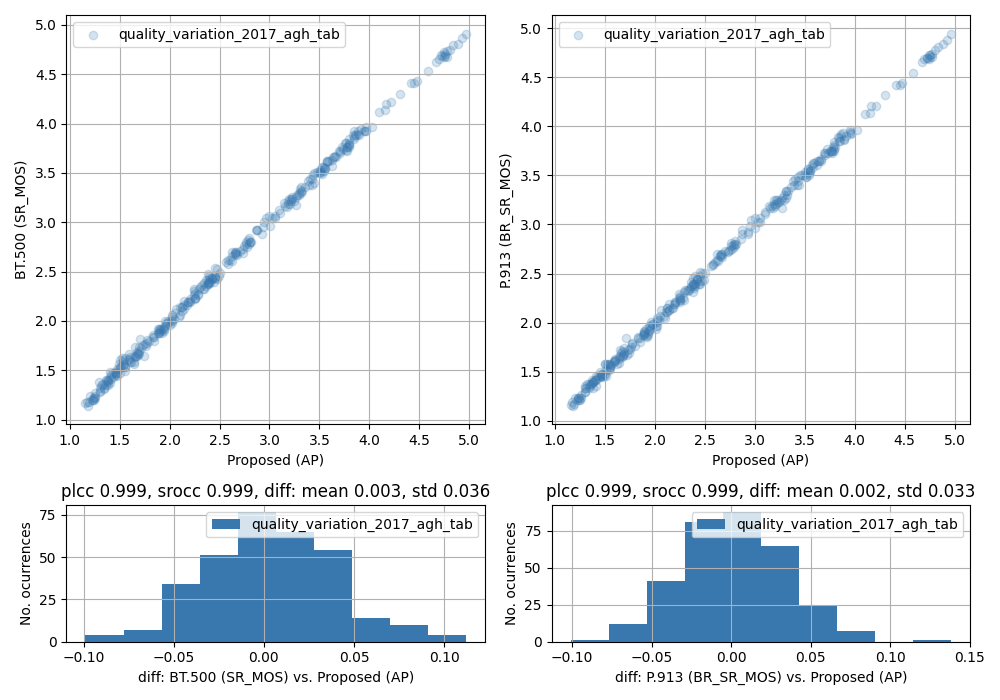 Recovered Quality Score - Proposed vs. BT.500/P.913
AS2015 UPM w/ audio (Lab Study)
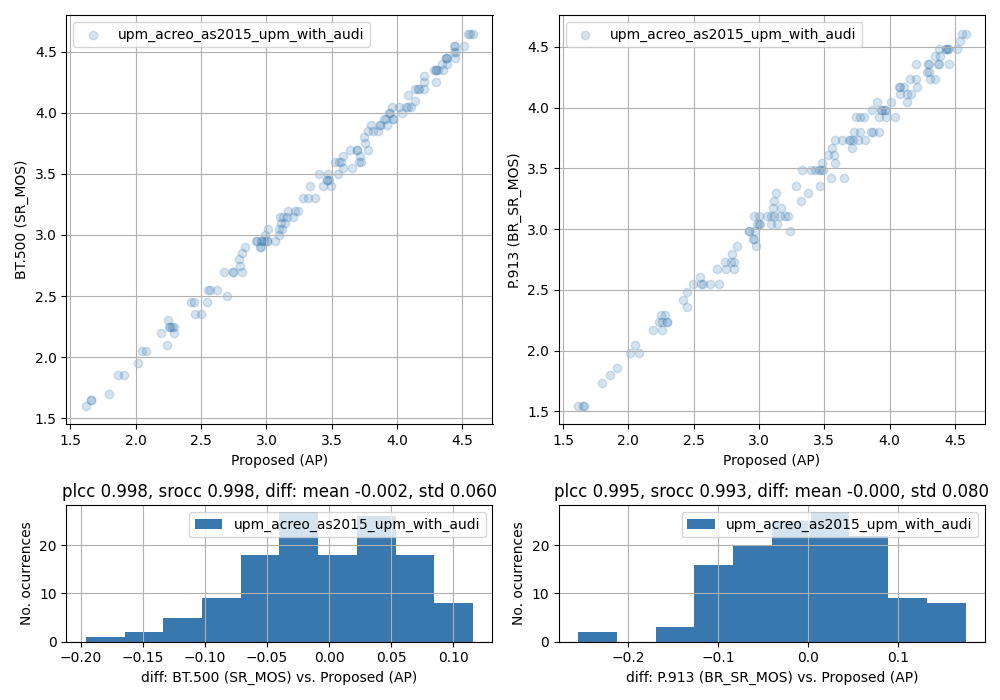 Recovered Quality Score - Proposed vs. BT.500/P.913
AS2015 UPM w/o audio (Lab Study)
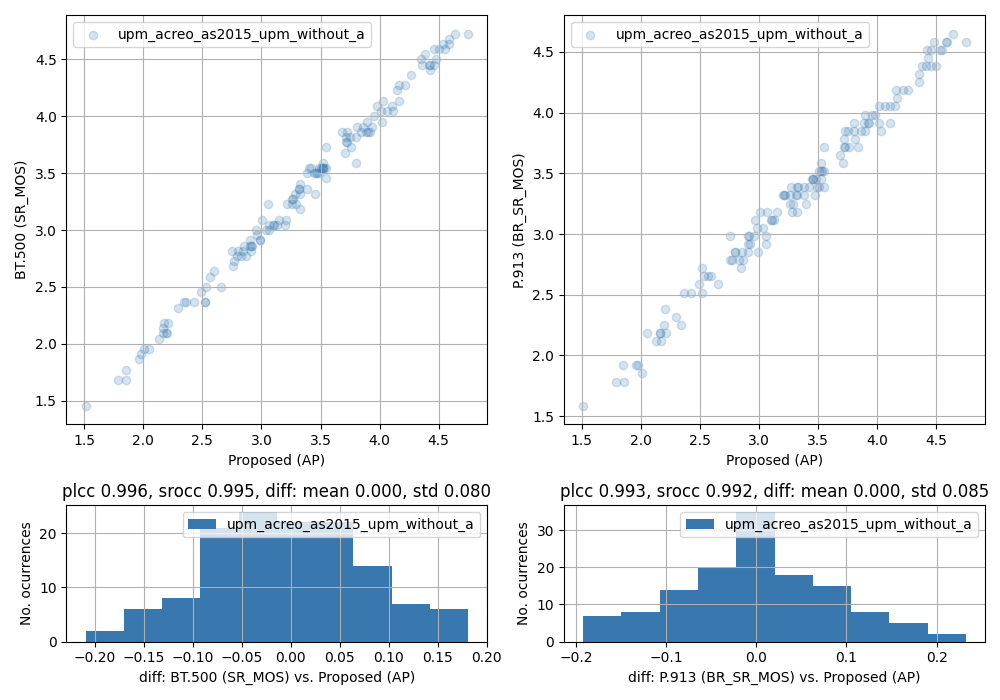 Recovered Quality Score - Proposed vs. BT.500/P.913
AS2015 ACREO w/o audio (Lab Study)
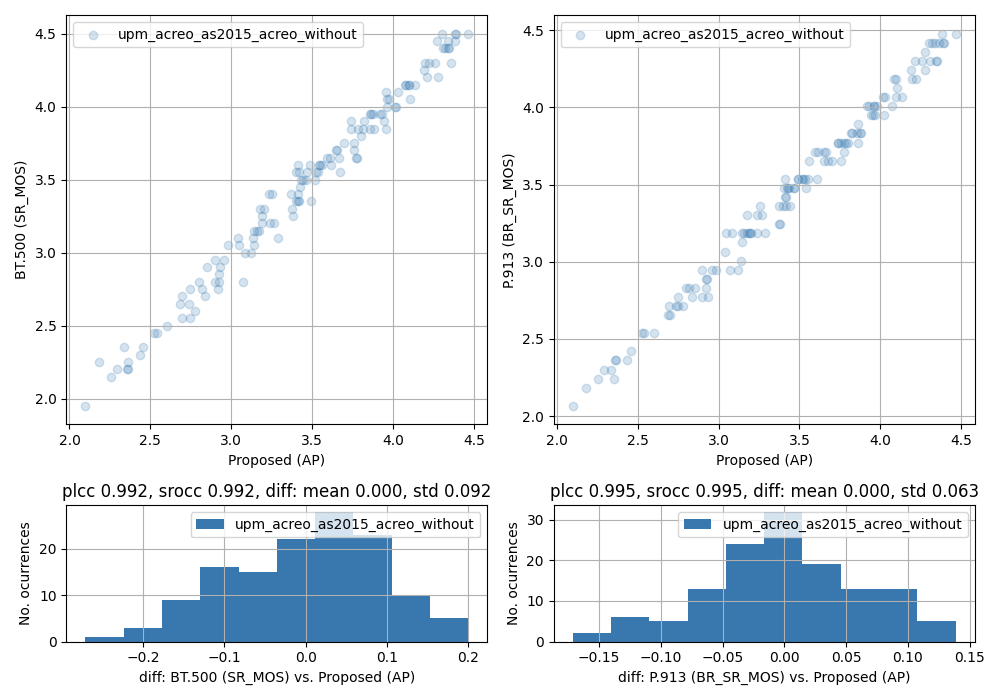 Recovered Quality Score - Proposed vs. BT.500/P.913
VQEG FRTV Phase I 525 line low  (Lab Study)
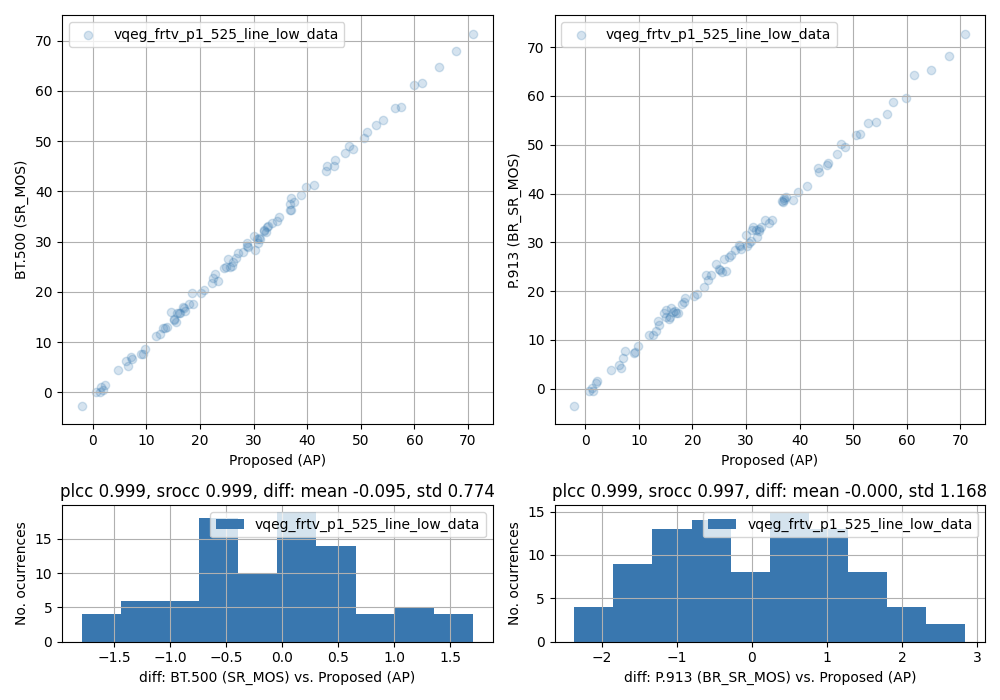 Recovered Quality Score - Proposed vs. BT.500/P.913
VQEG FRTV Phase I 525 line high  (Lab Study)
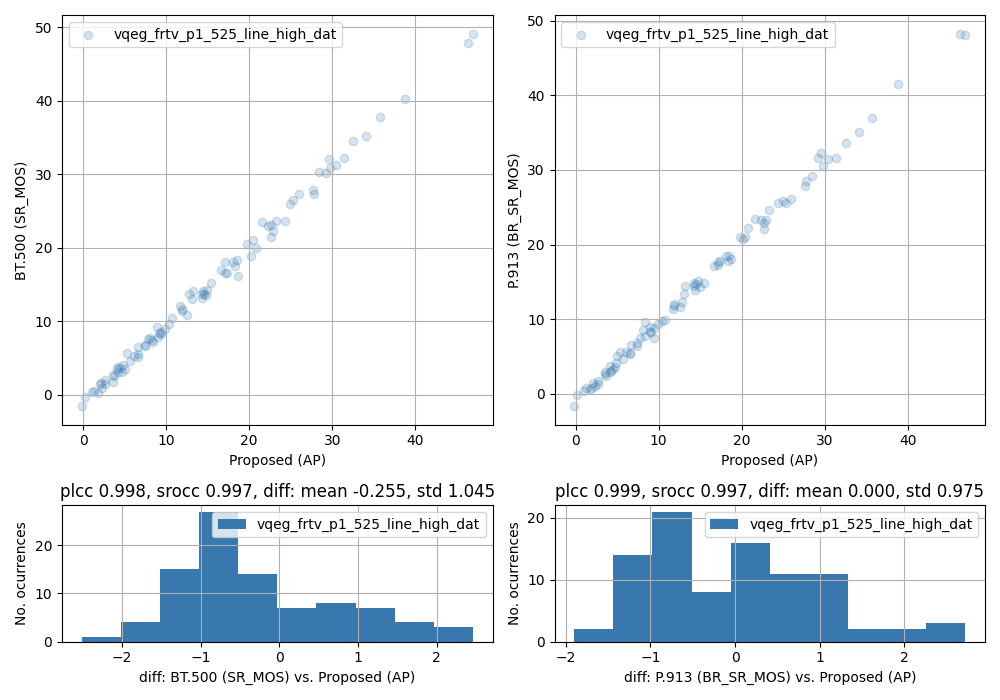 Recovered Quality Score - Proposed vs. BT.500/P.913
VQEG FRTV Phase I 625 line low  (Lab Study)
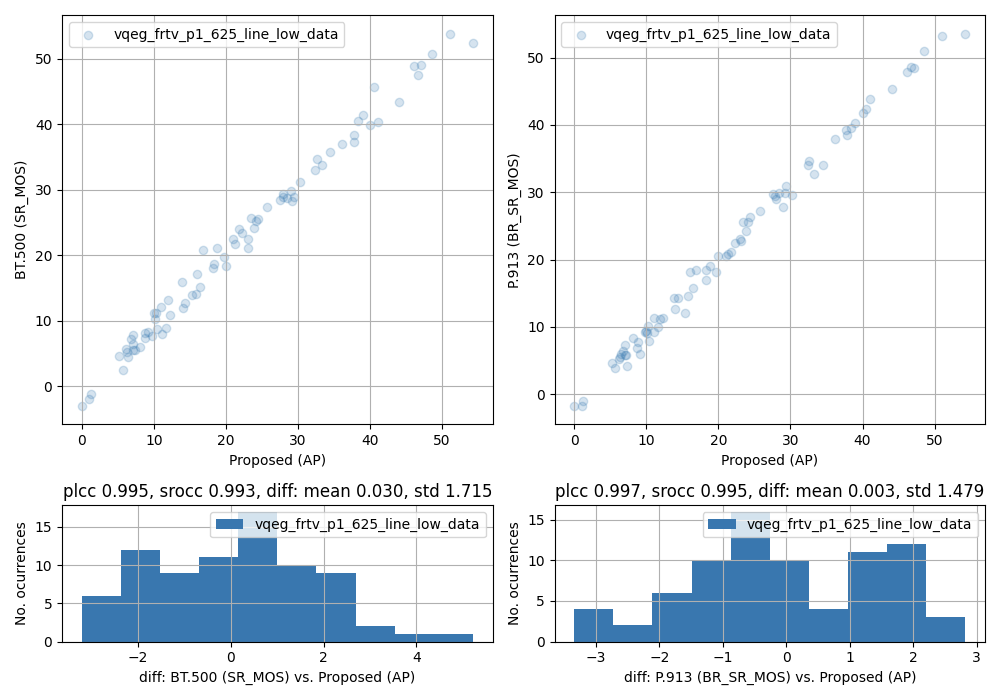 Recovered Quality Score - Proposed vs. BT.500/P.913
VQEG FRTV Phase I 625 line high  (Lab Study)
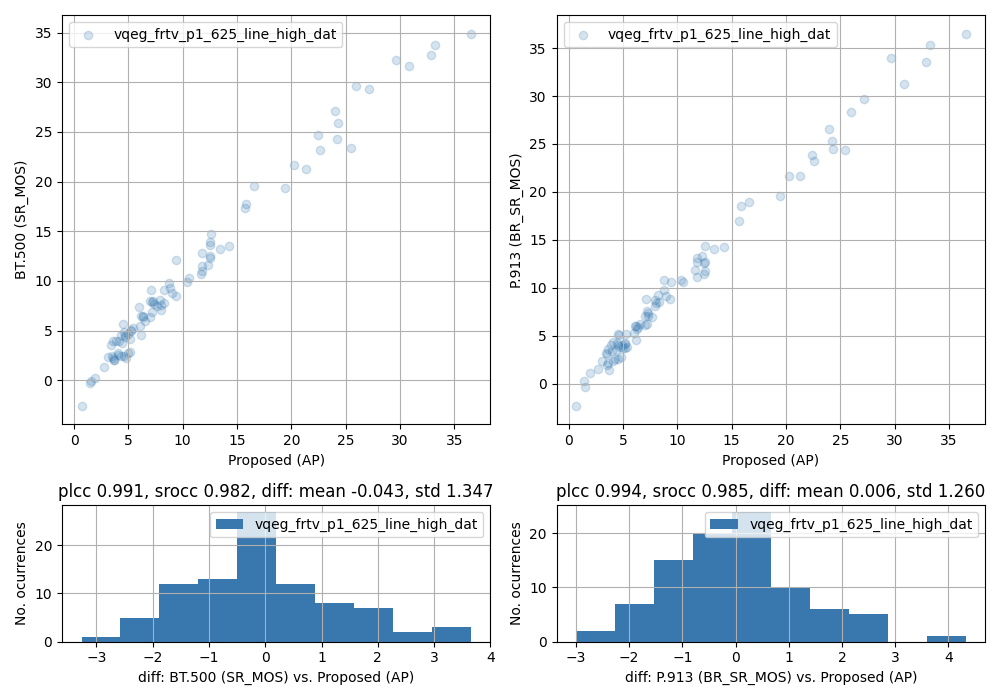 Recovered Result by the Proposed Method 
More Datasets
VQEGHD3_dataset_raw
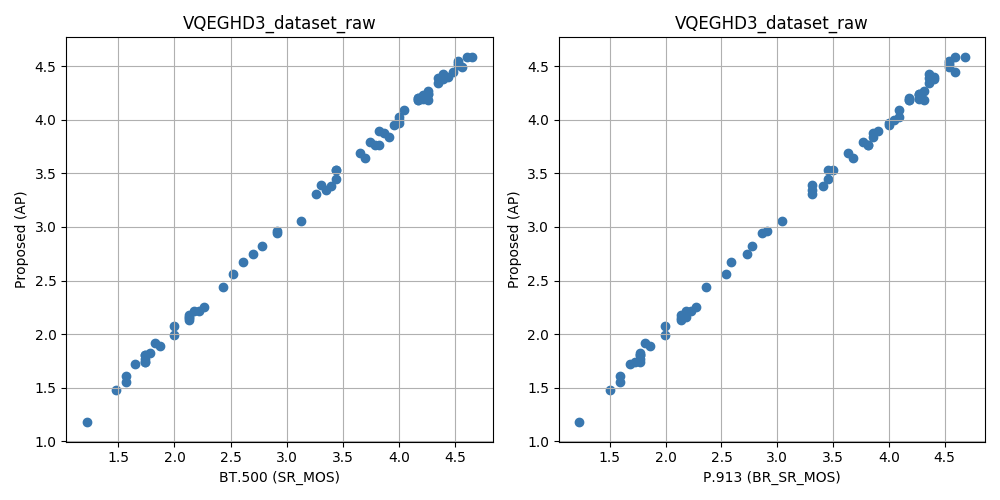 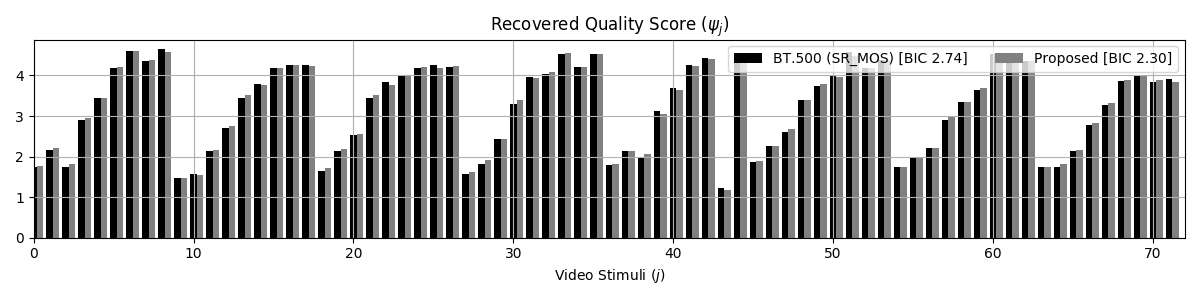 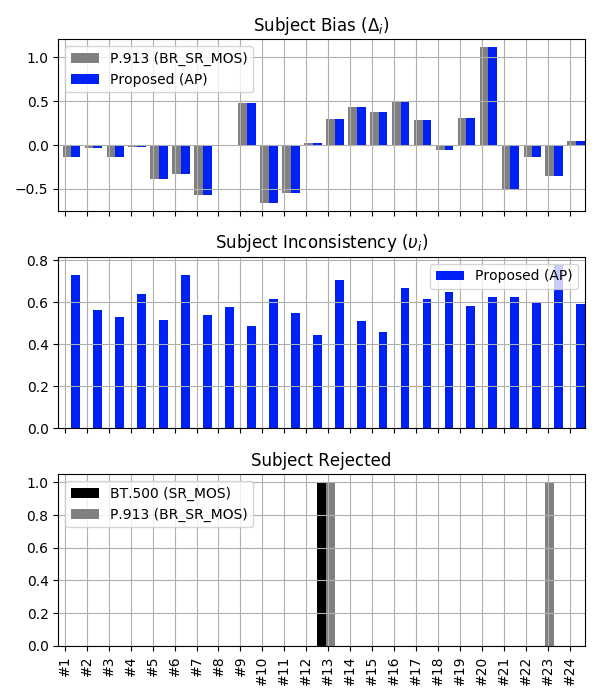 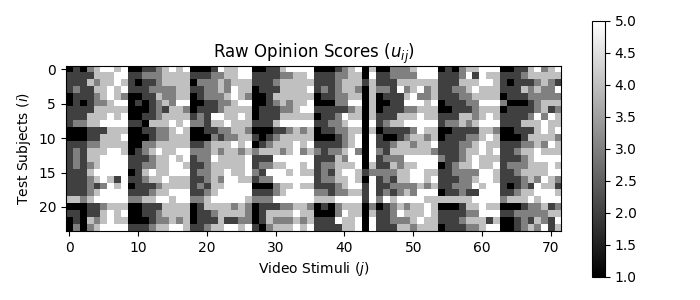 NFLX_public_last4outliers
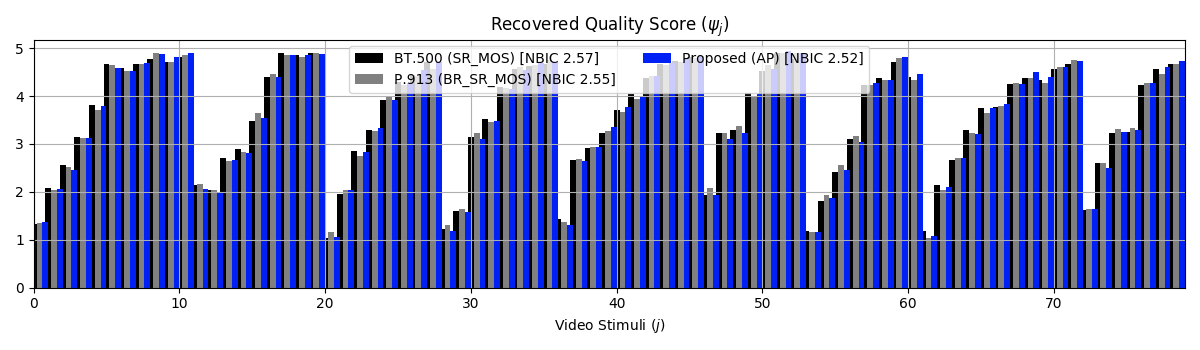 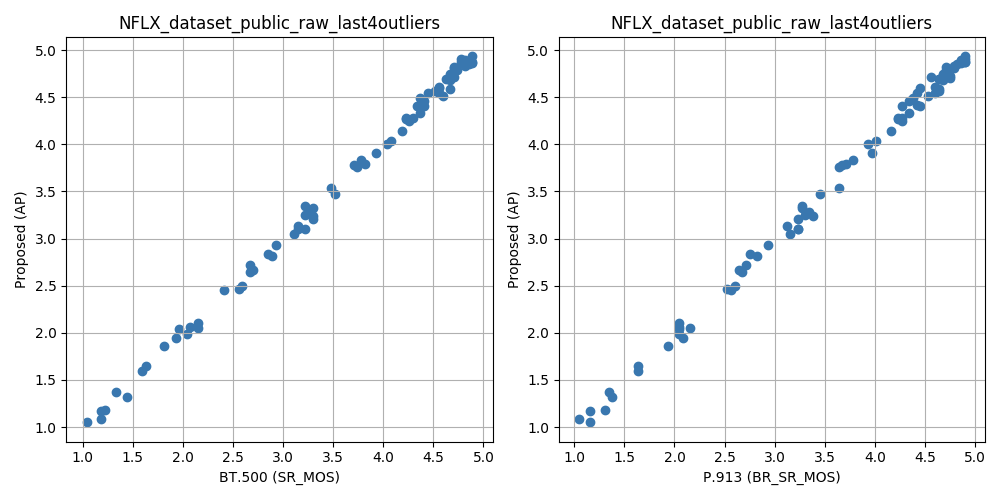 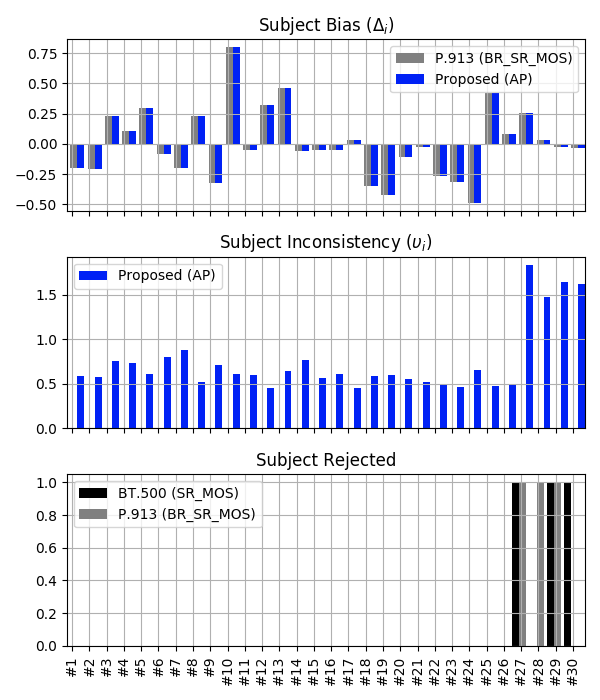 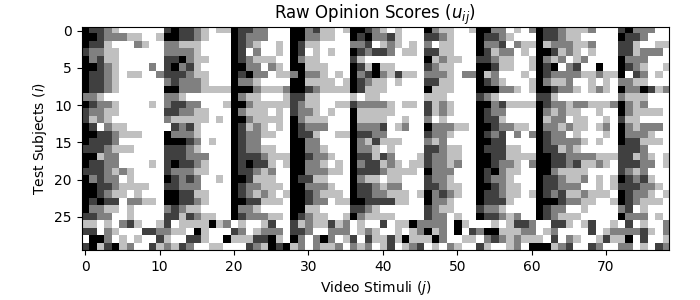 HDTV_Phase_I_Experiment_1
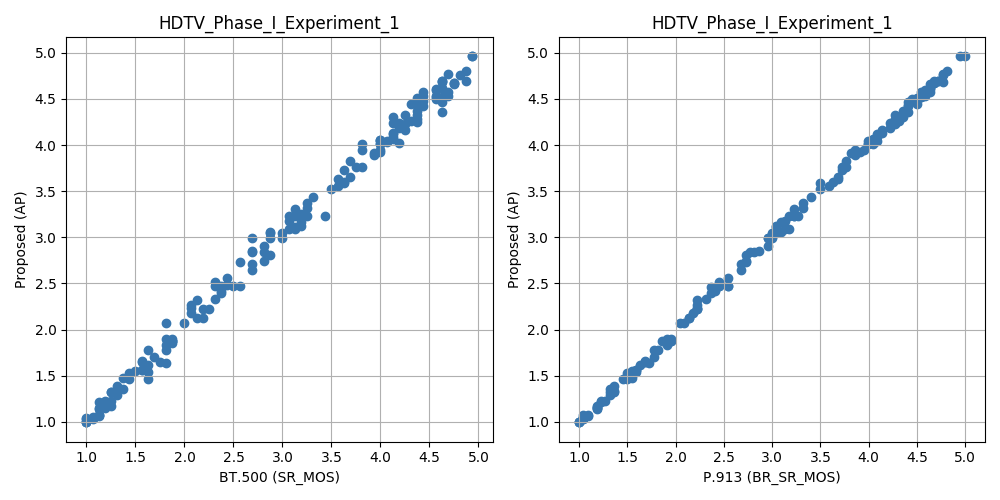 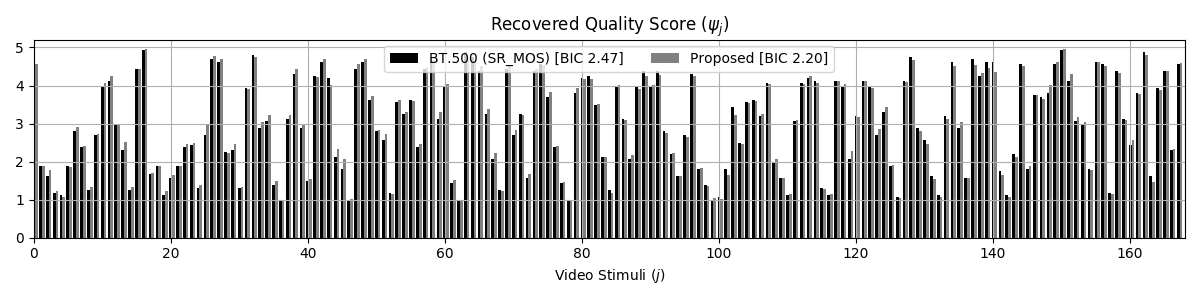 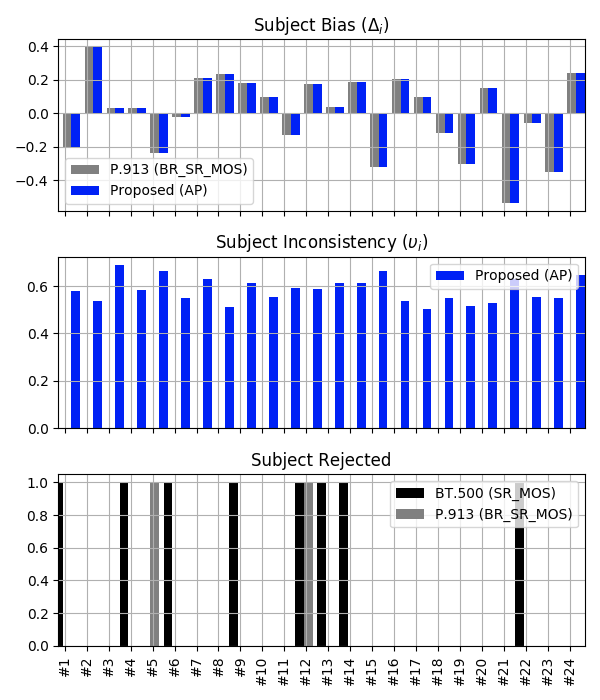 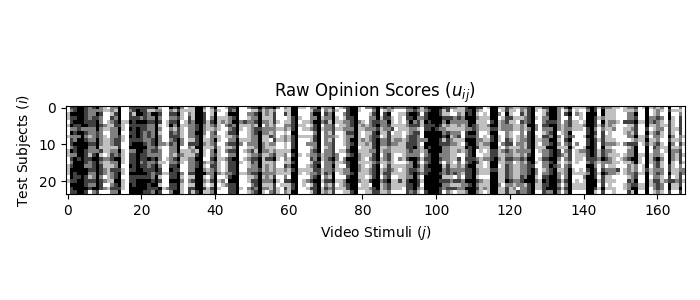 HDTV_Phase_I_Experiment_2
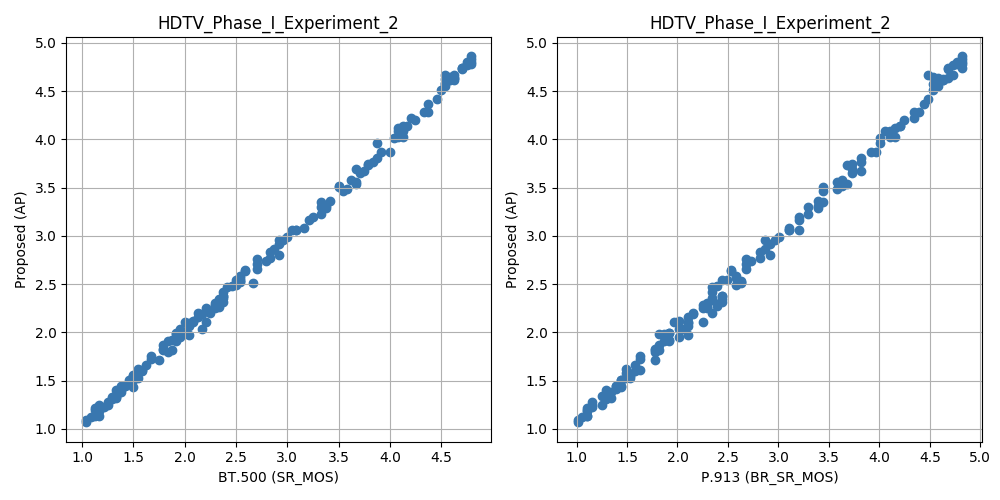 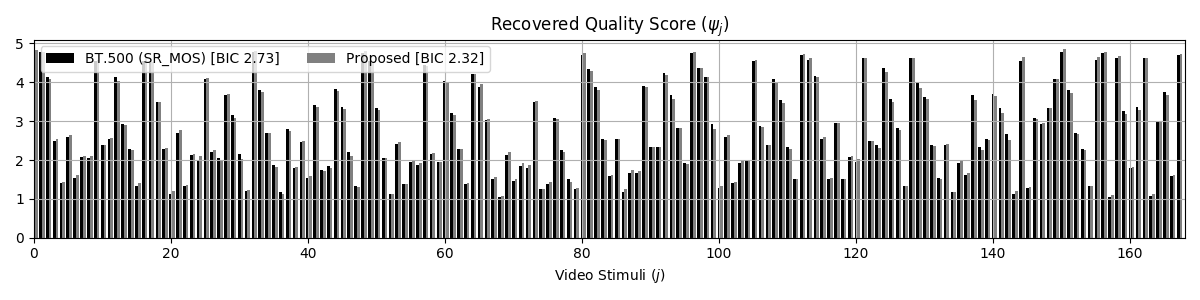 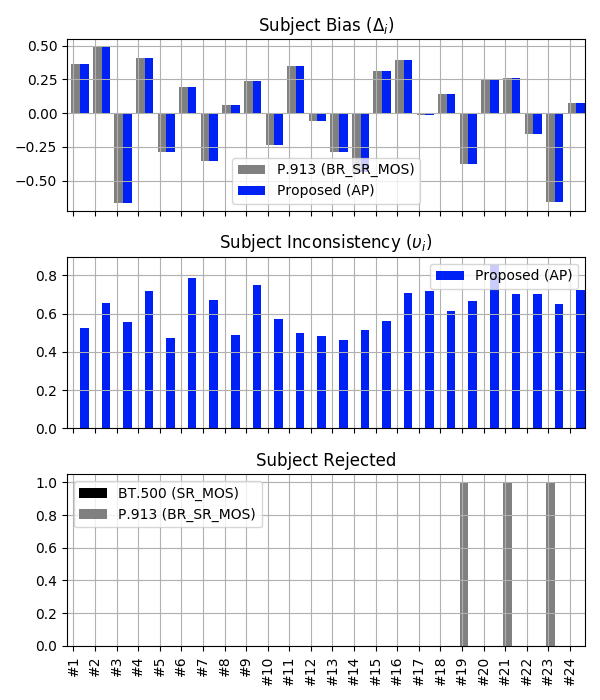 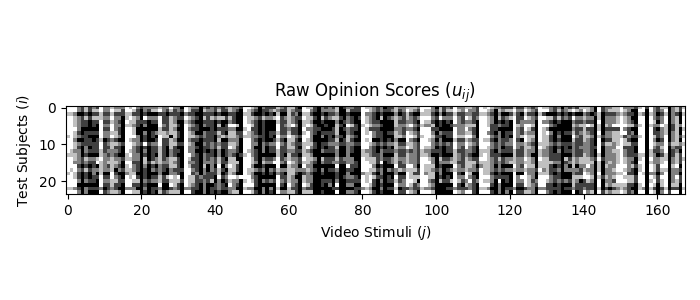 HDTV_Phase_I_Experiment_3
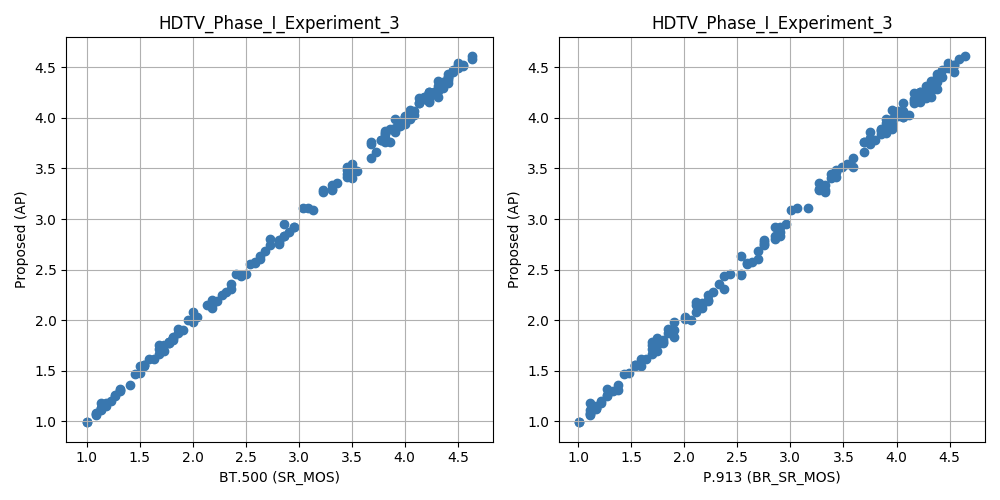 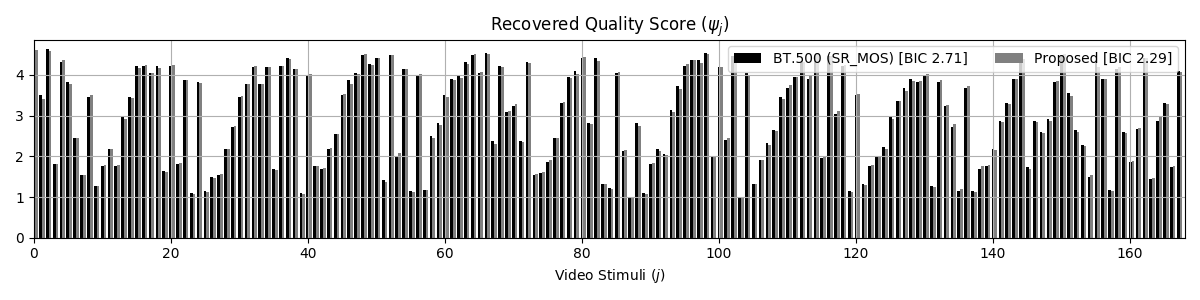 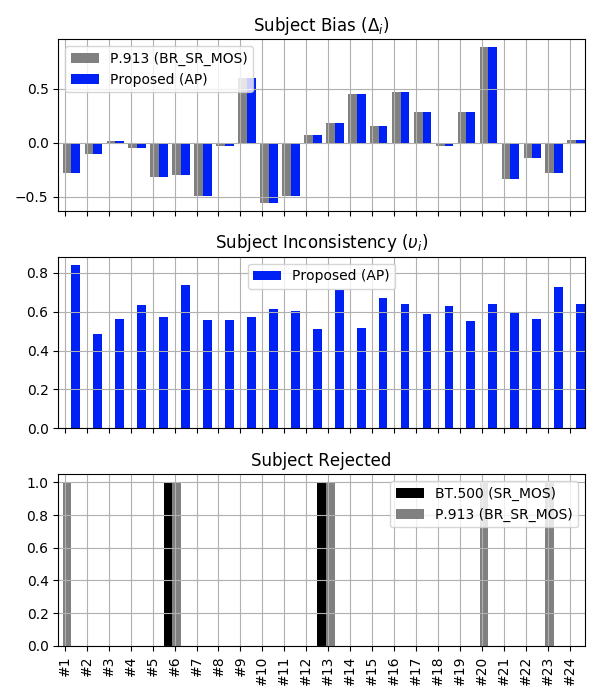 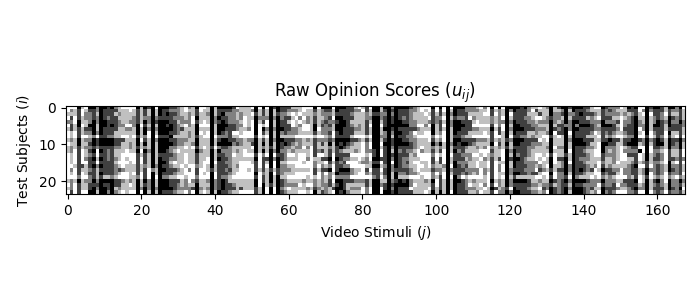 HDTV_Phase_I_Experiment_4
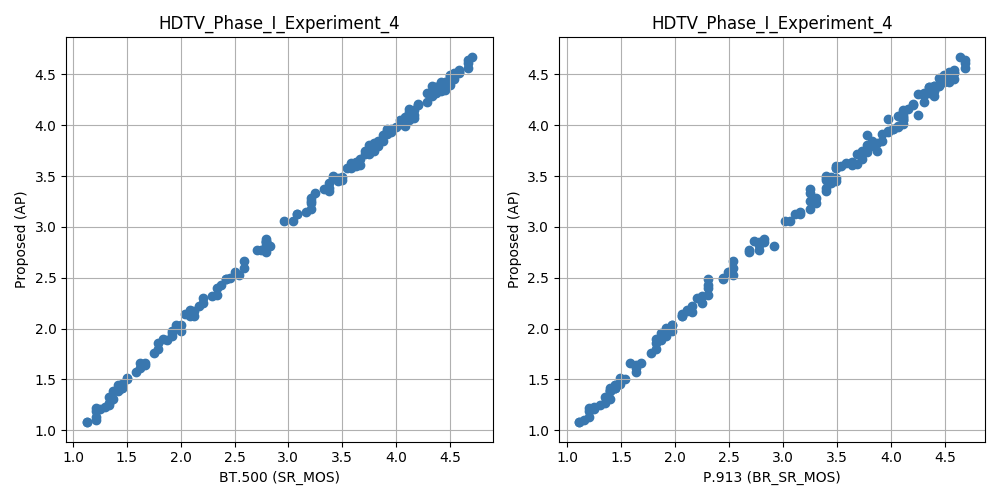 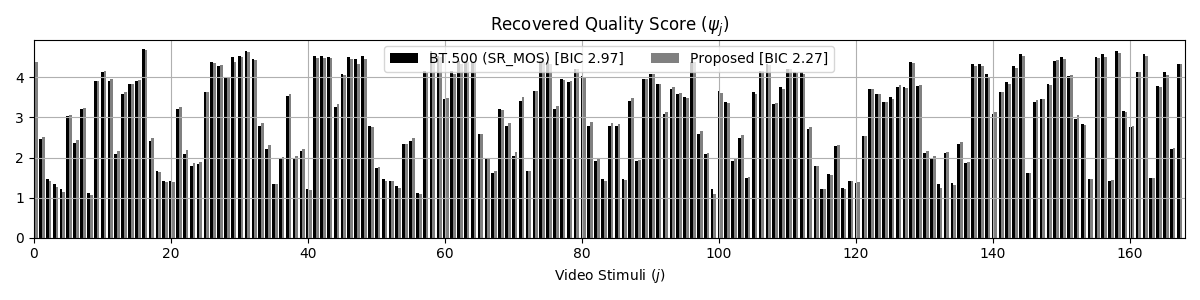 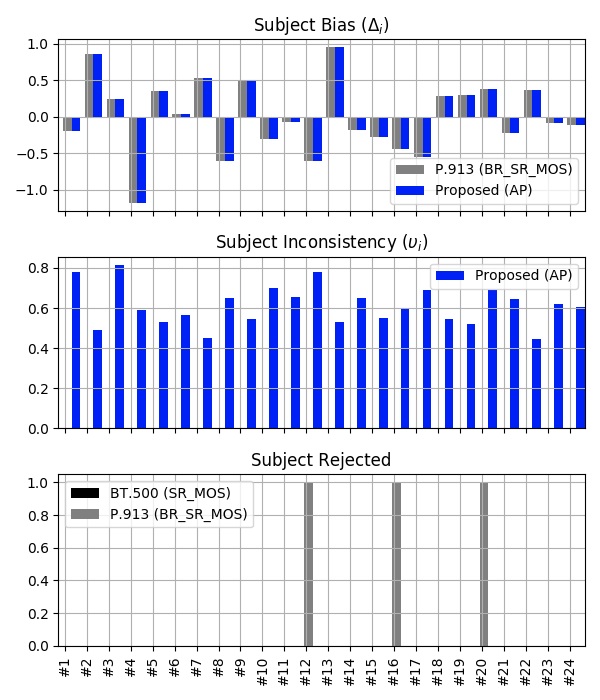 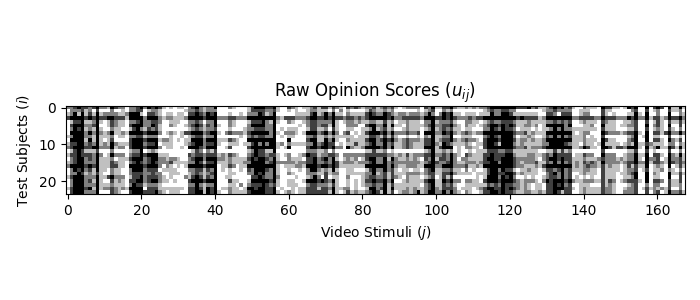 HDTV_Phase_I_Experiment_5
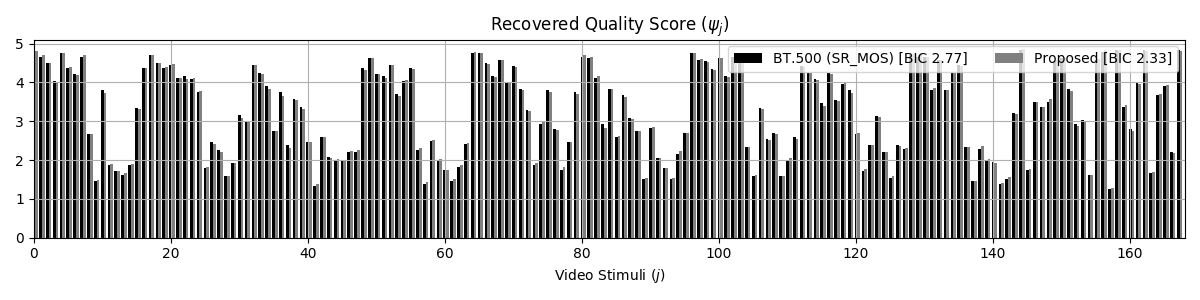 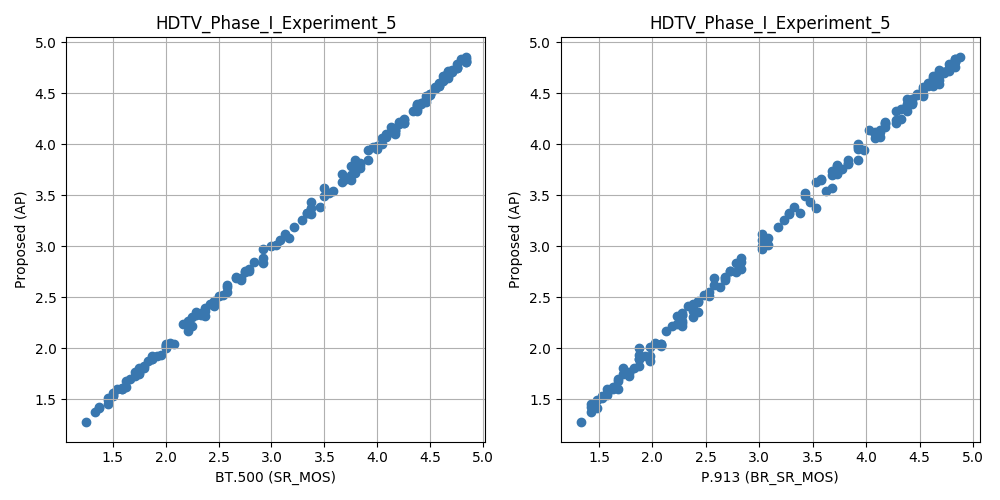 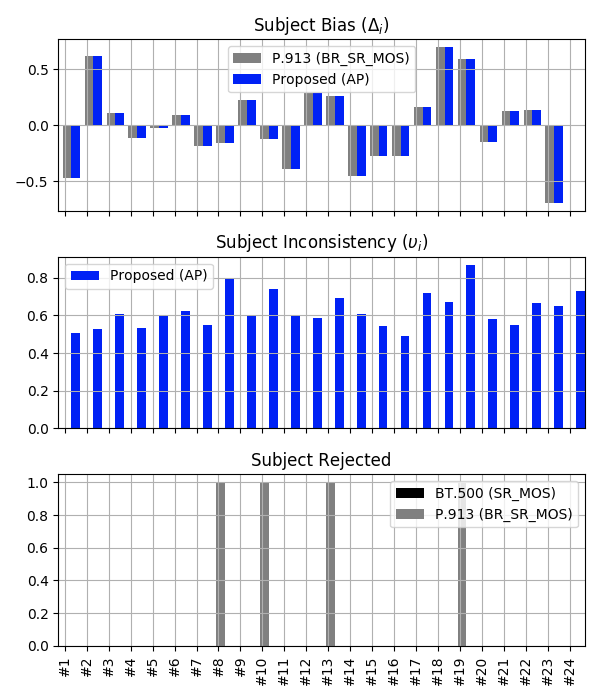 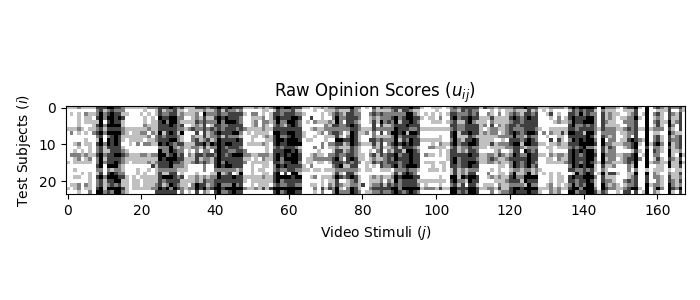 HDTV_Phase_I_Experiment_6
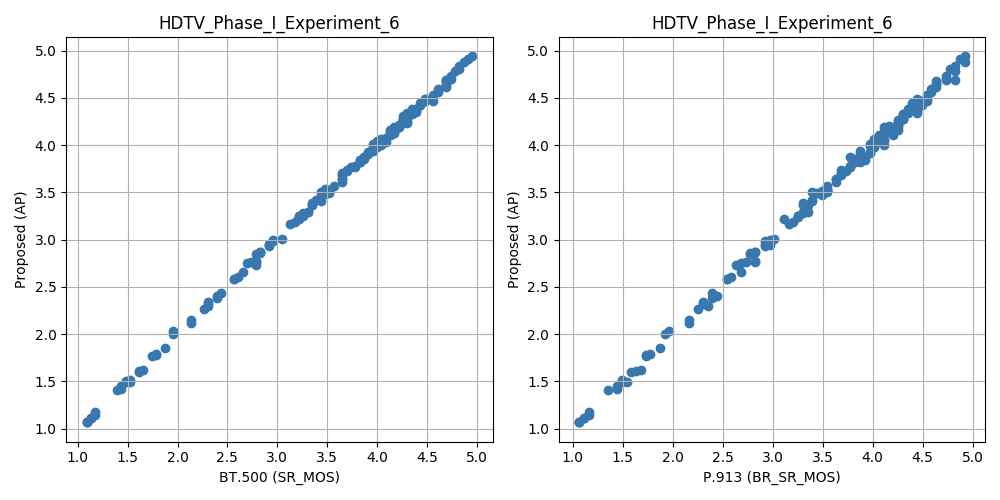 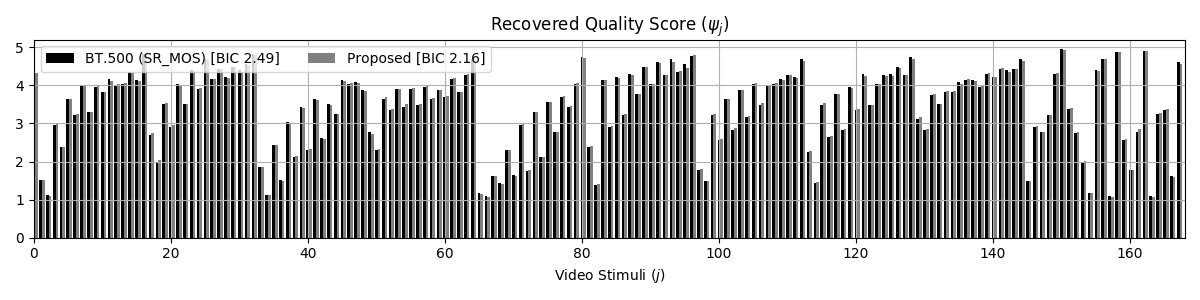 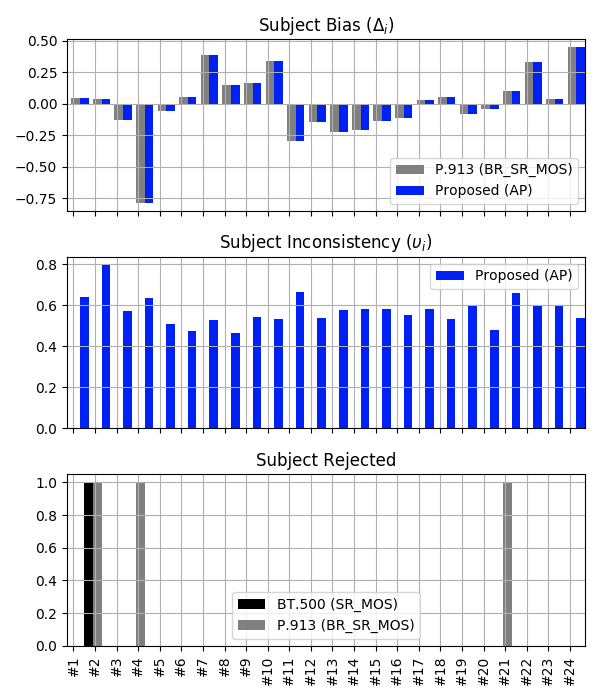 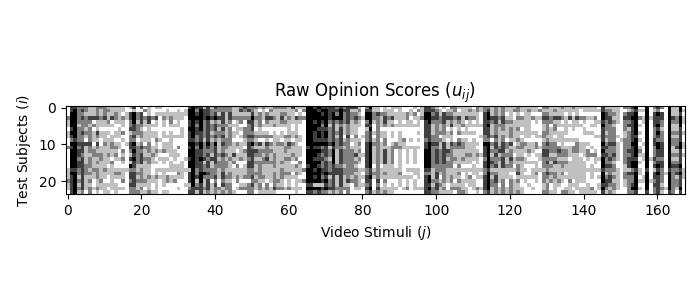 ITU-T_Supp_23_Experiment_1_BNR
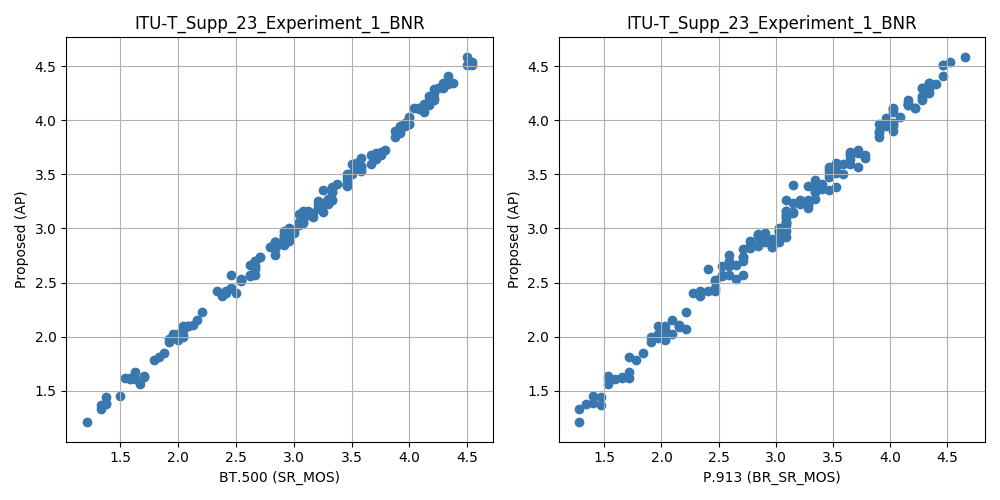 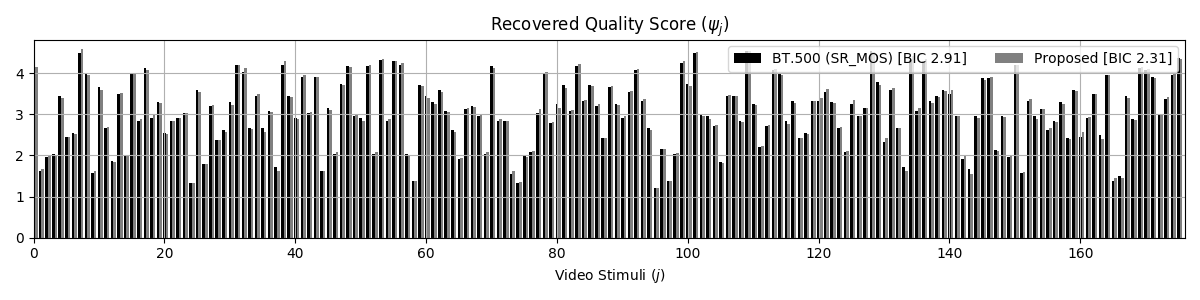 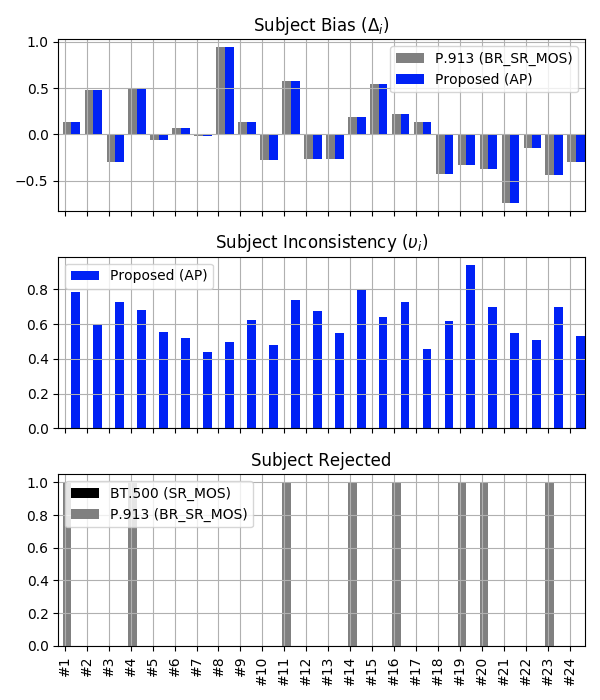 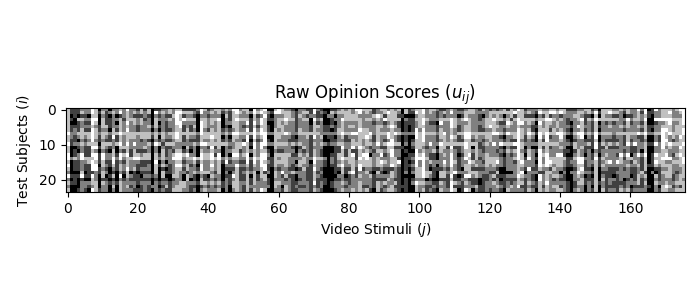 MM2_1
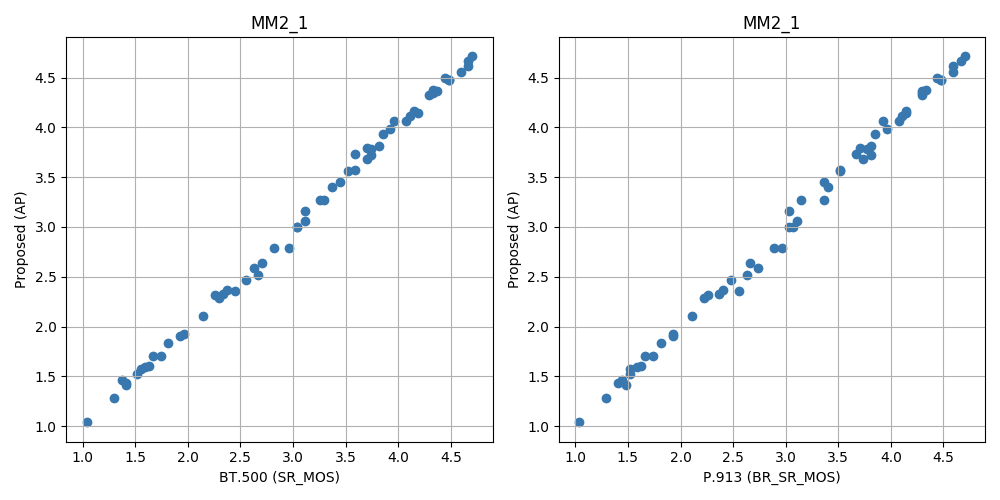 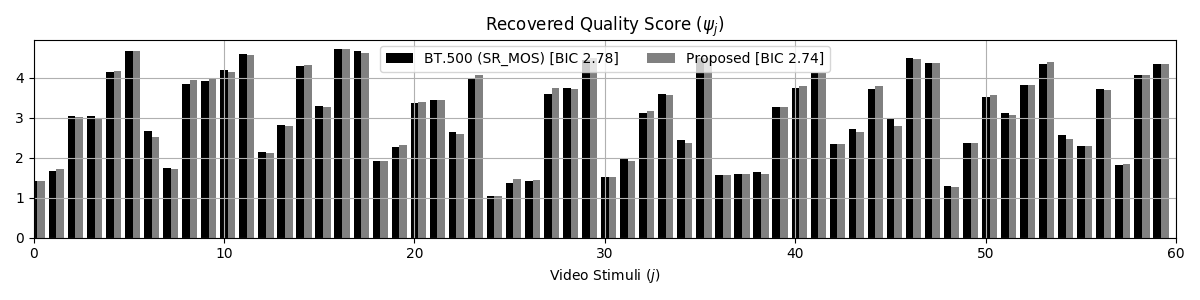 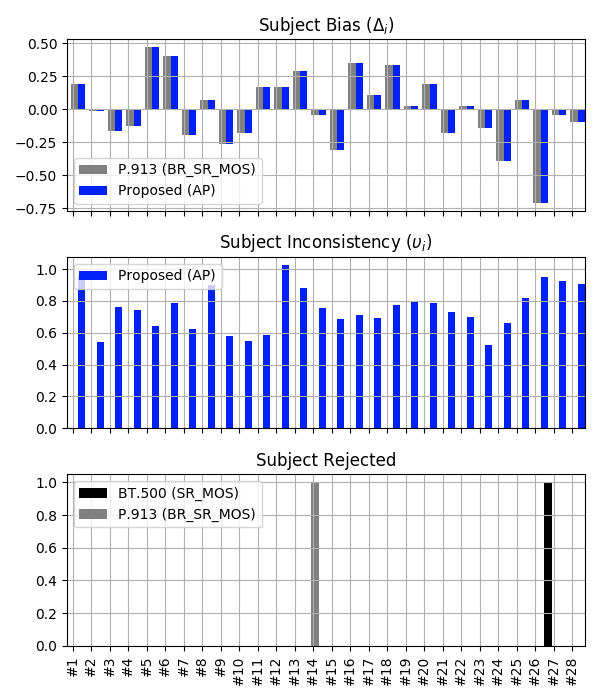 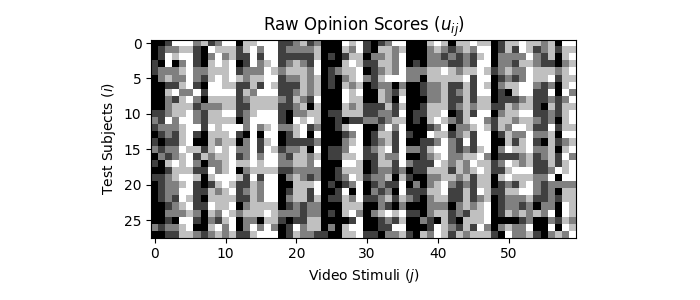 MM2_2
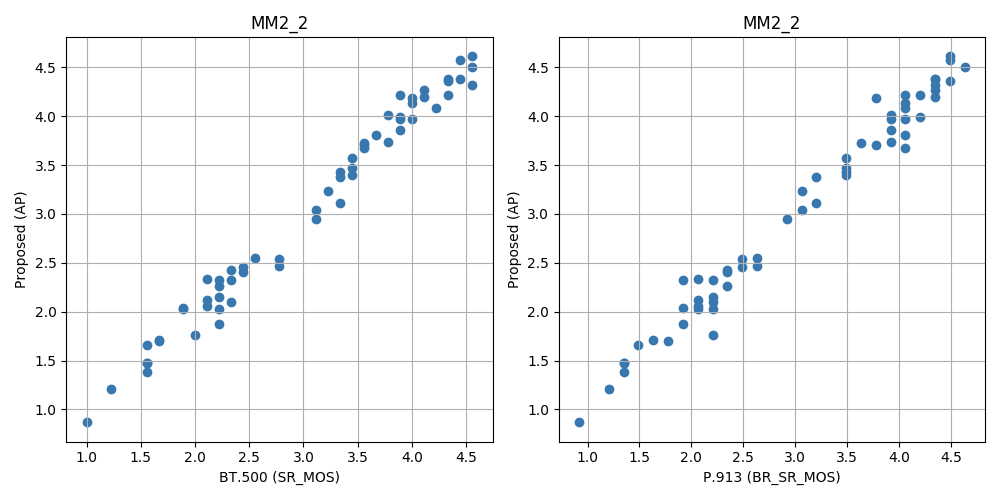 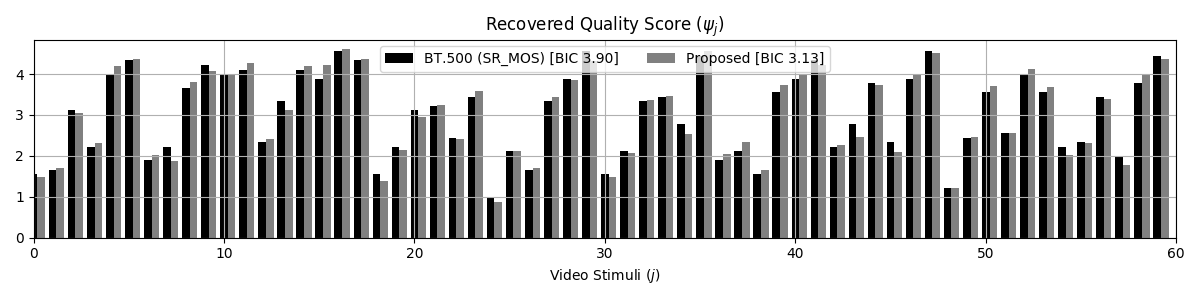 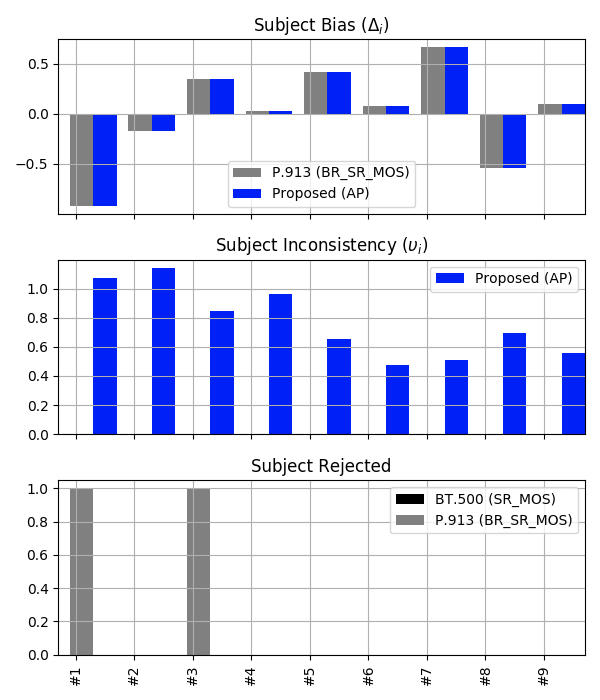 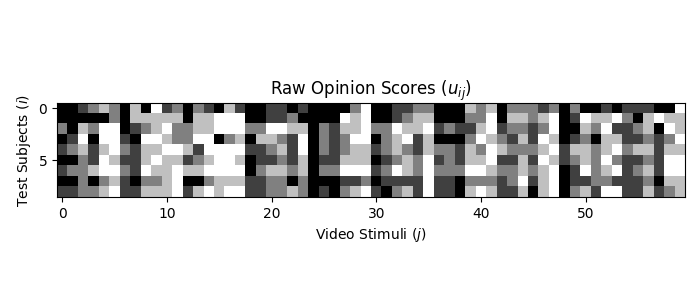 MM2_3
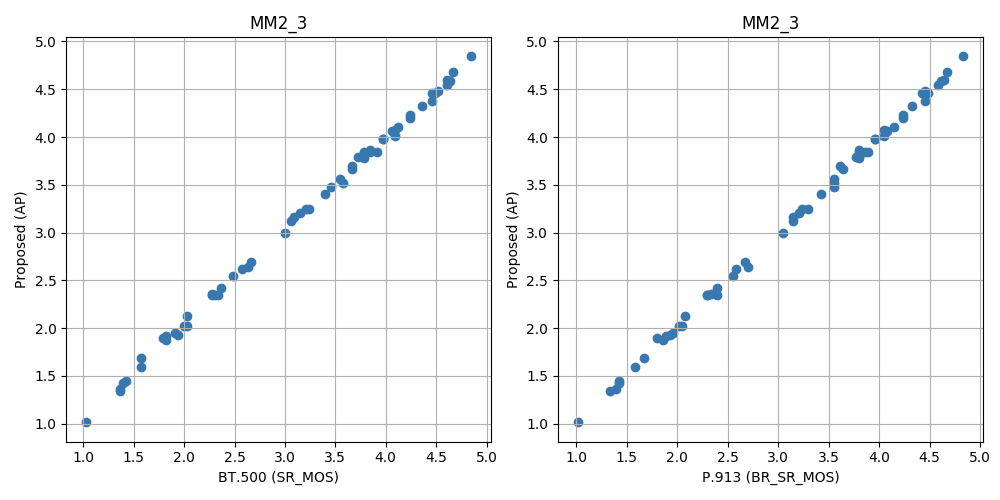 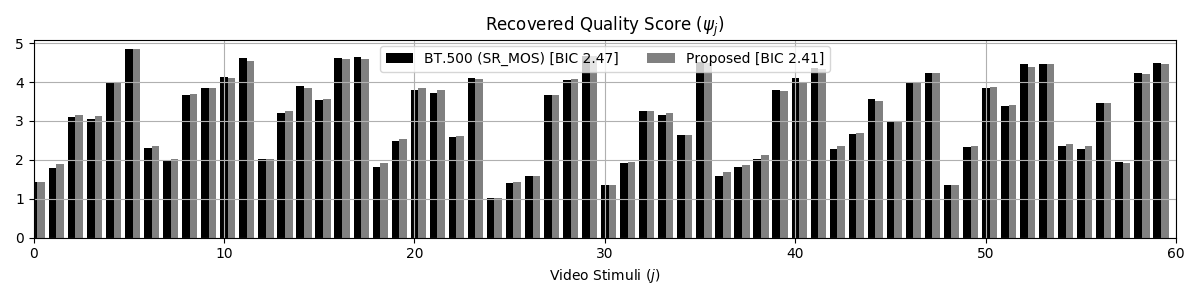 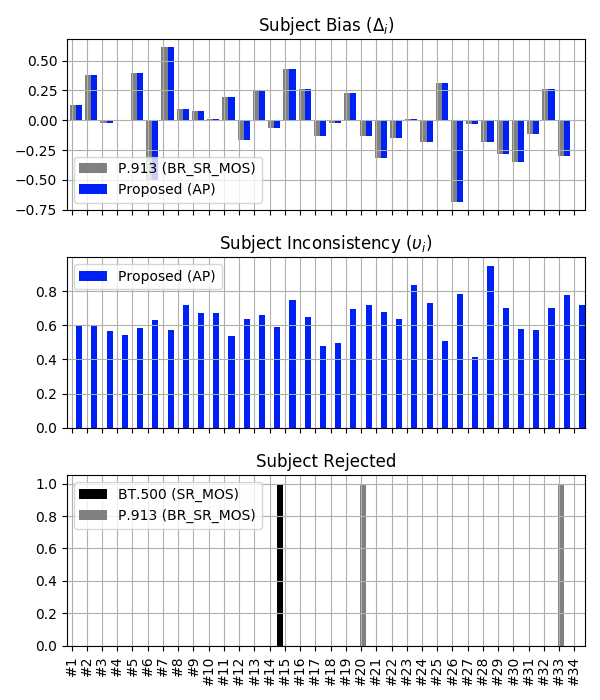 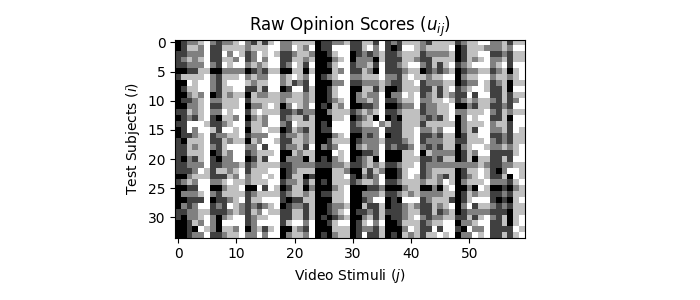 MM2_4
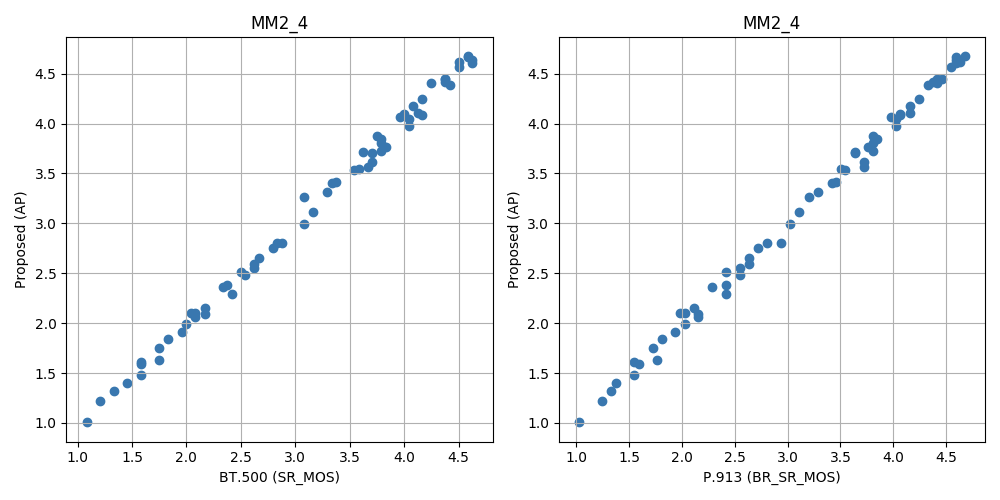 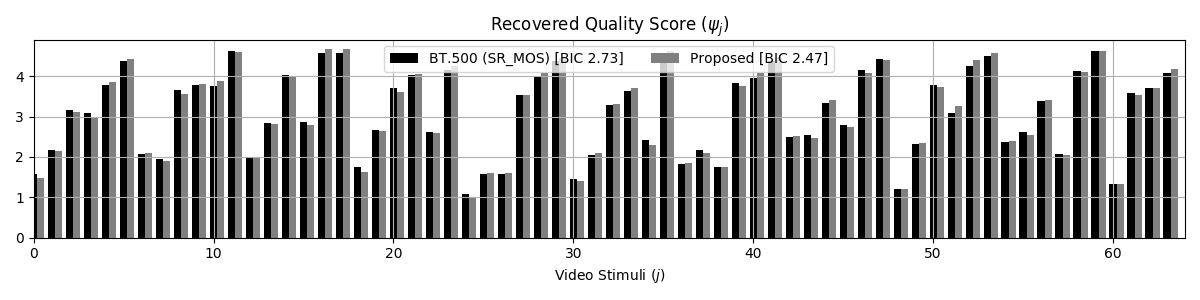 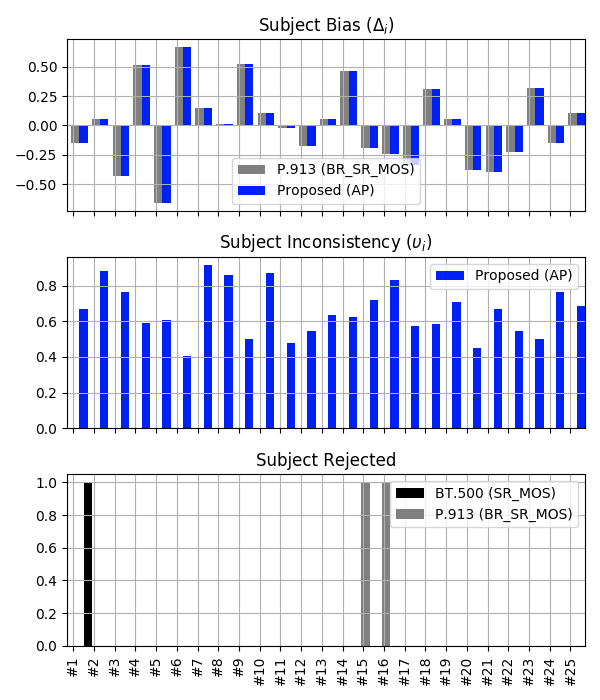 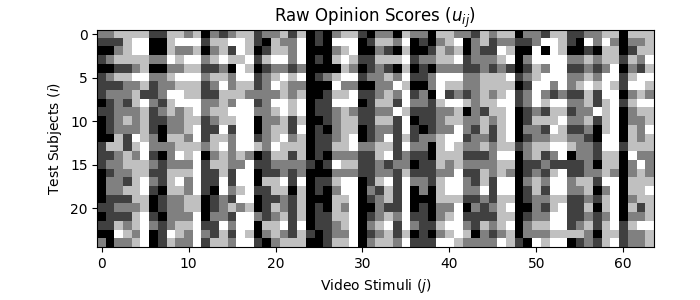 MM2_5
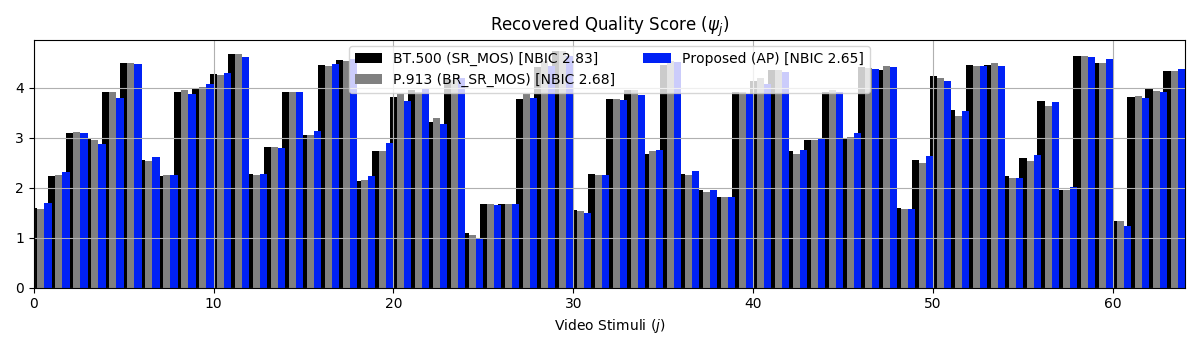 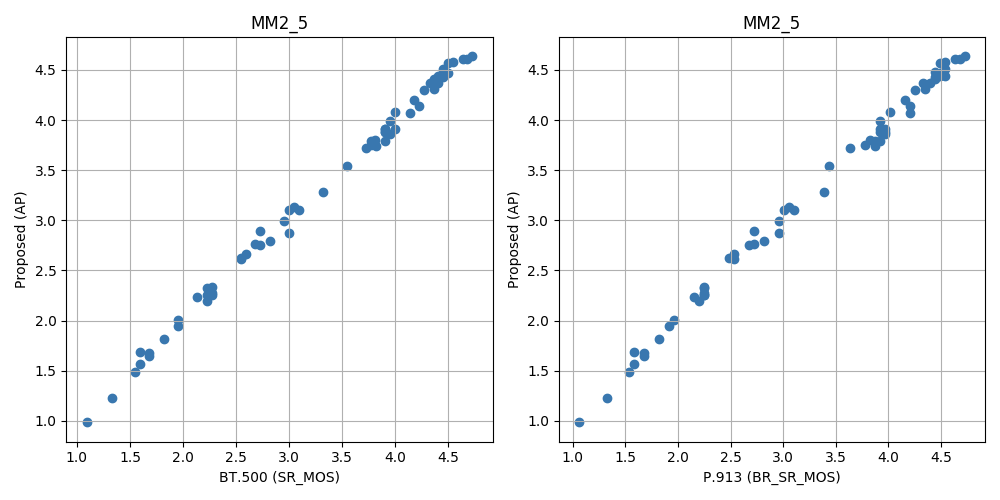 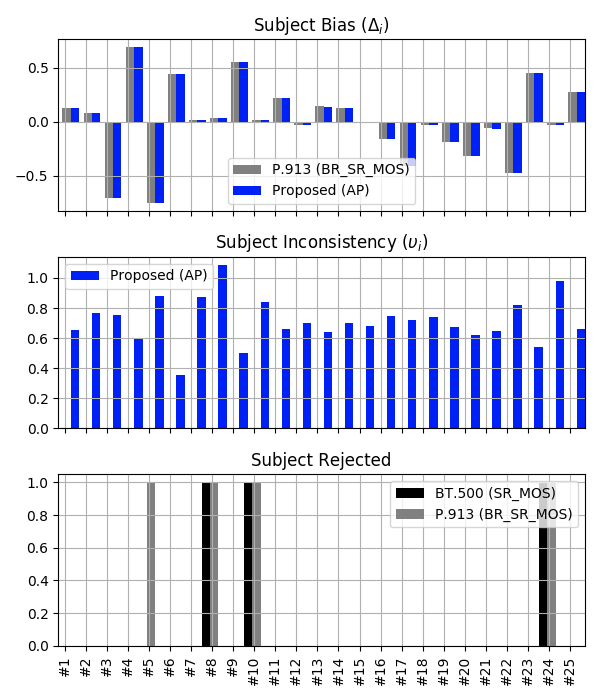 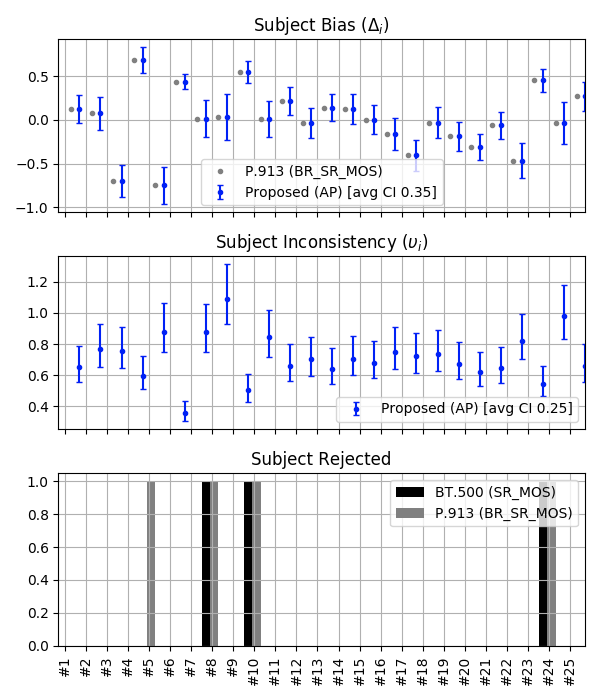 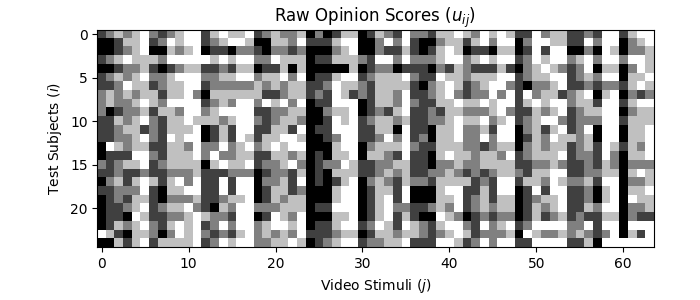 MM2_6
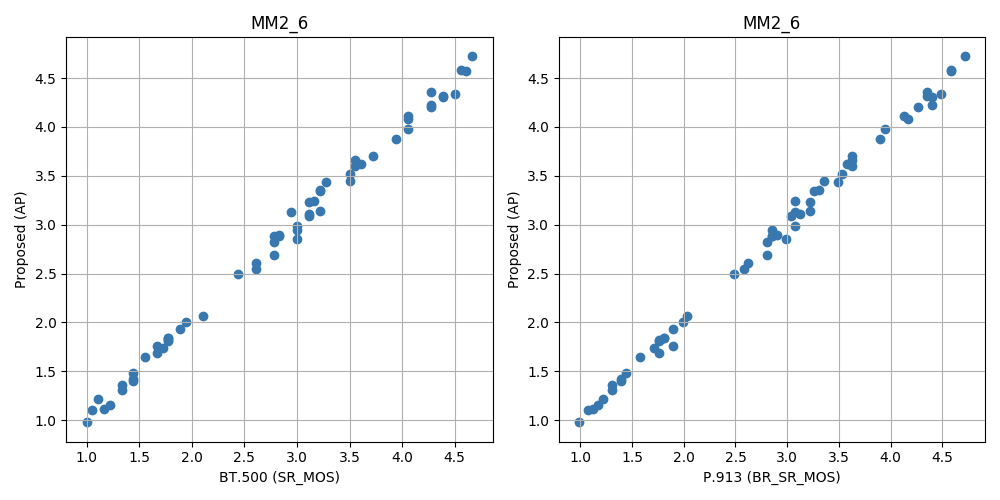 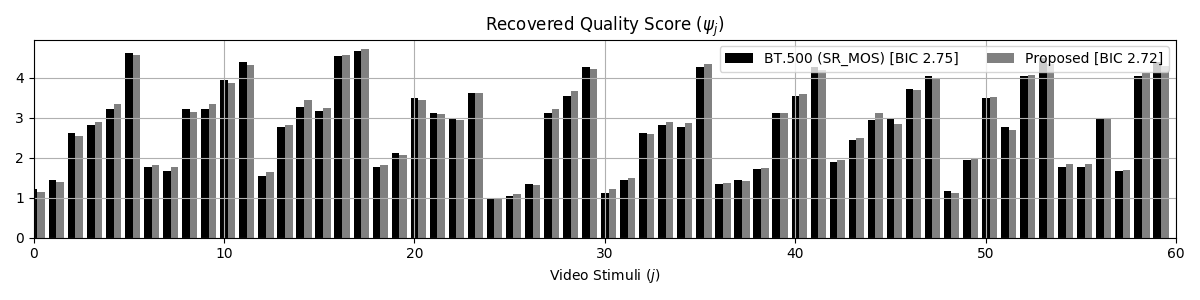 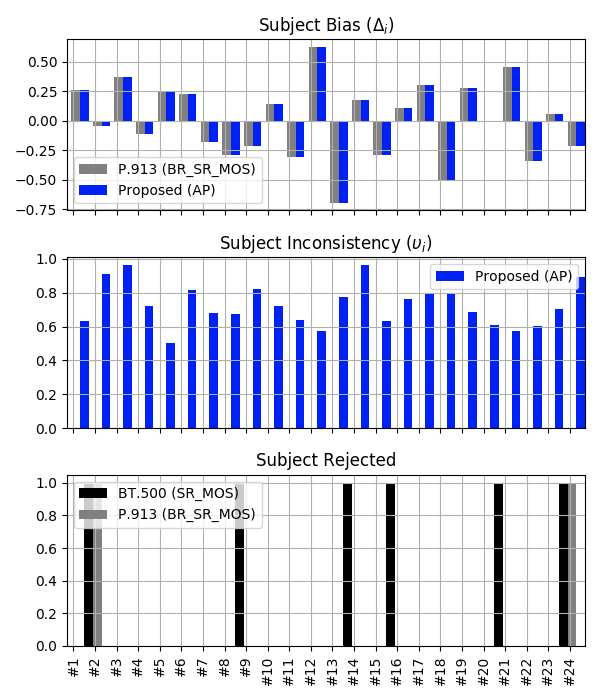 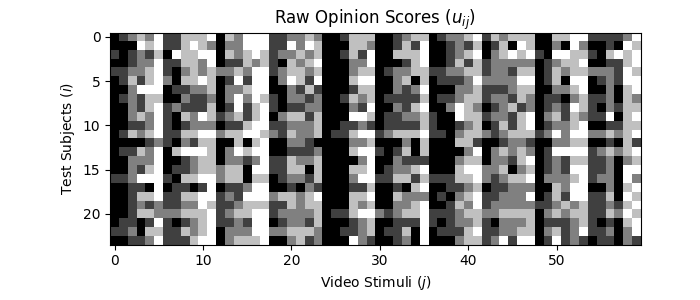 MM2_7
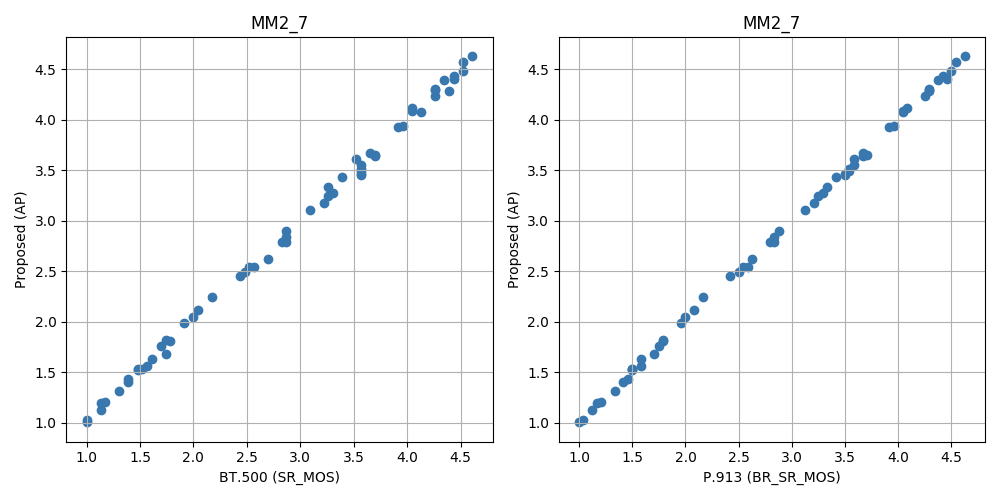 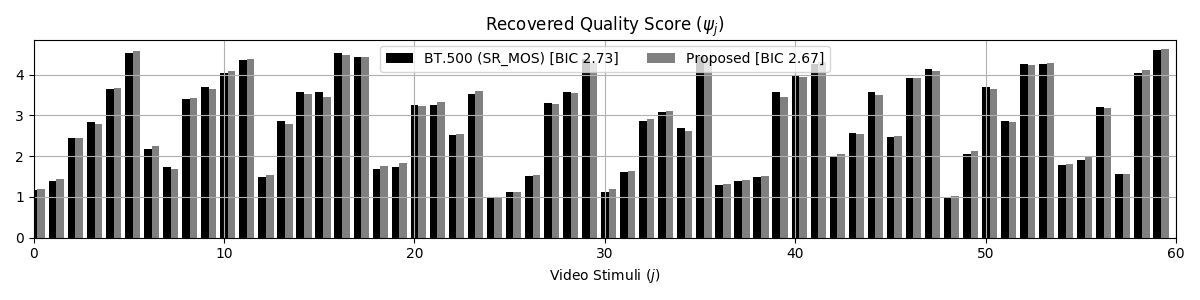 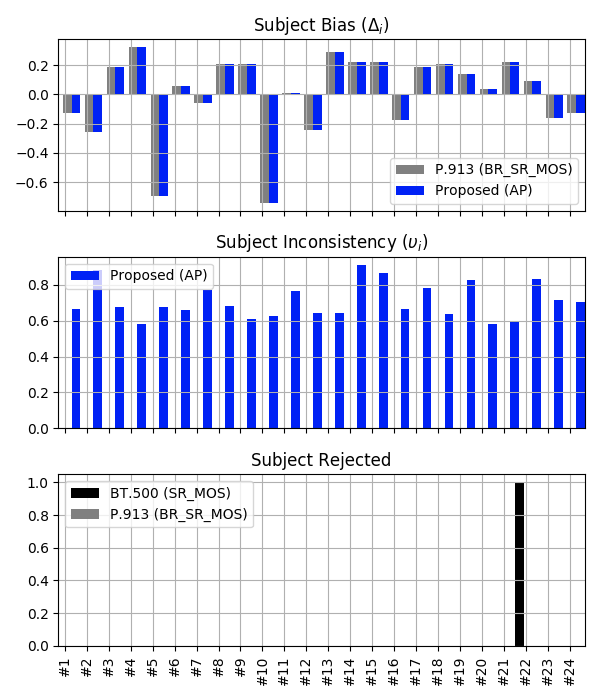 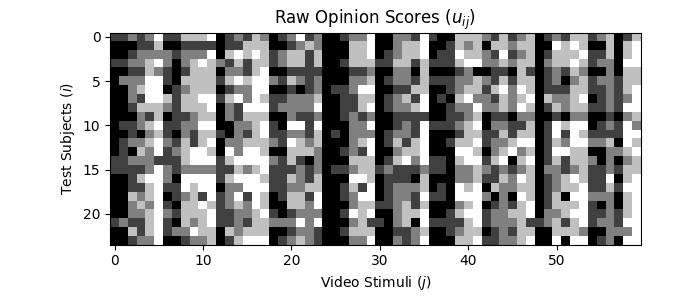 MM2_8
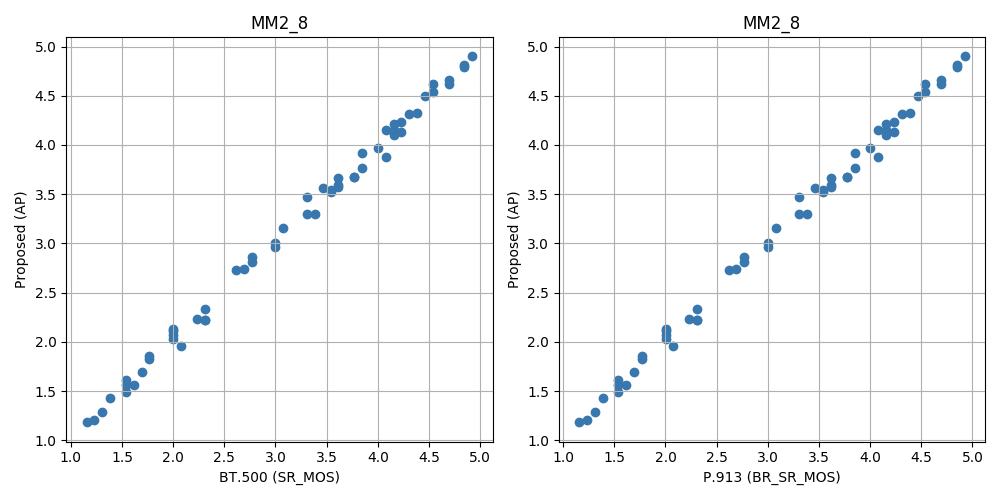 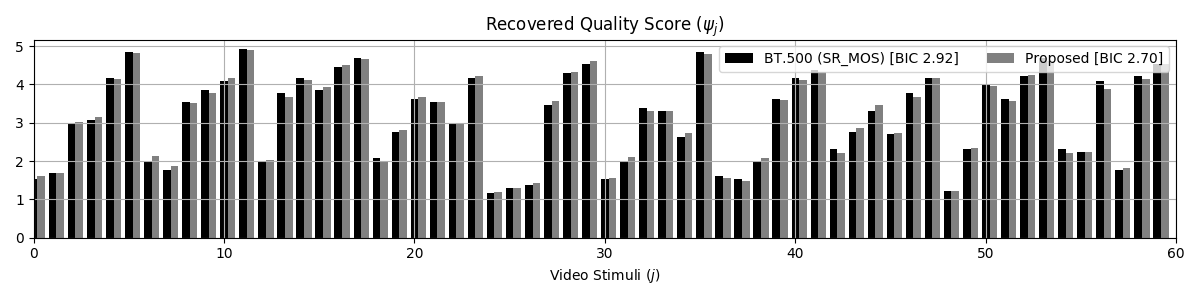 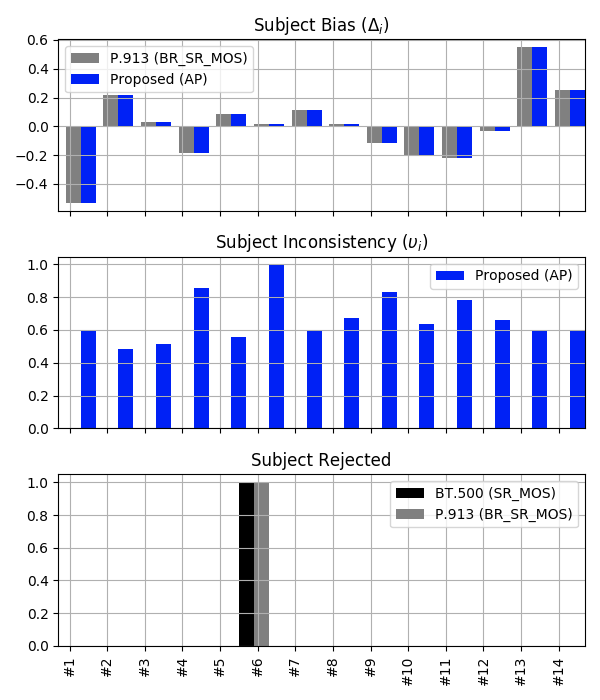 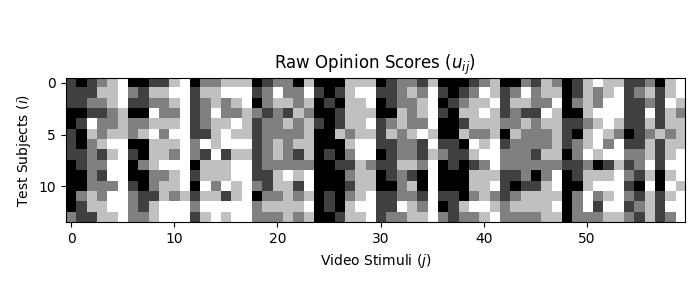 MM2_9
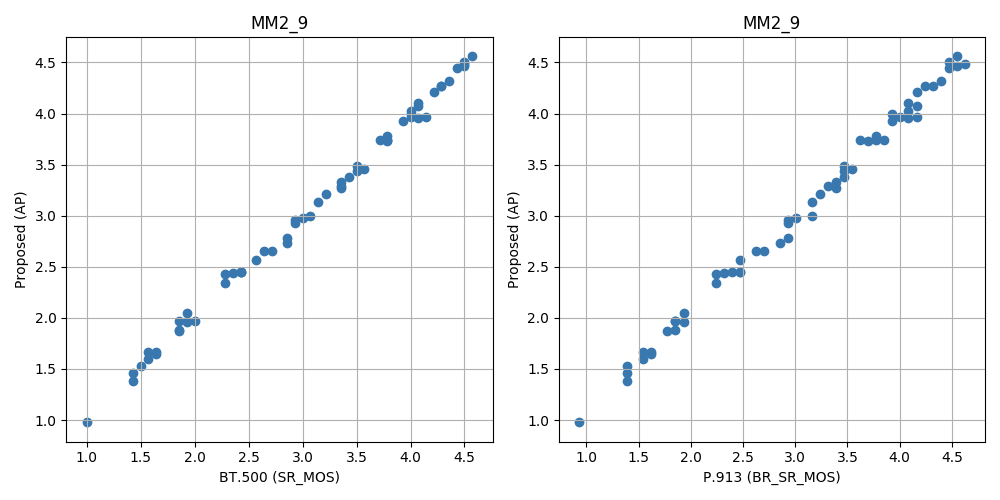 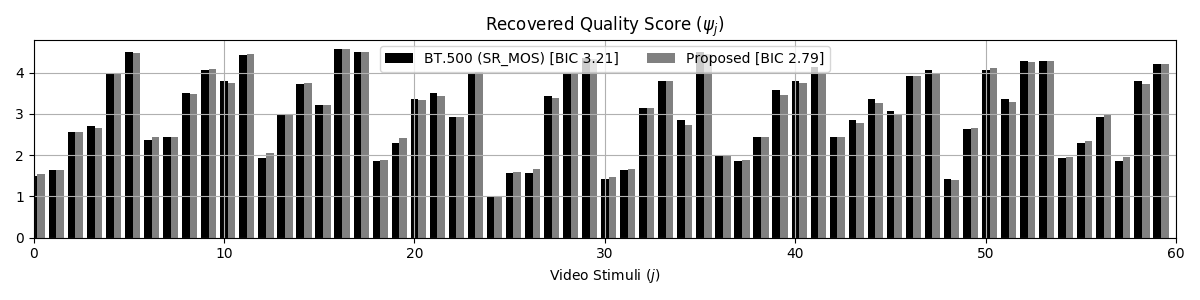 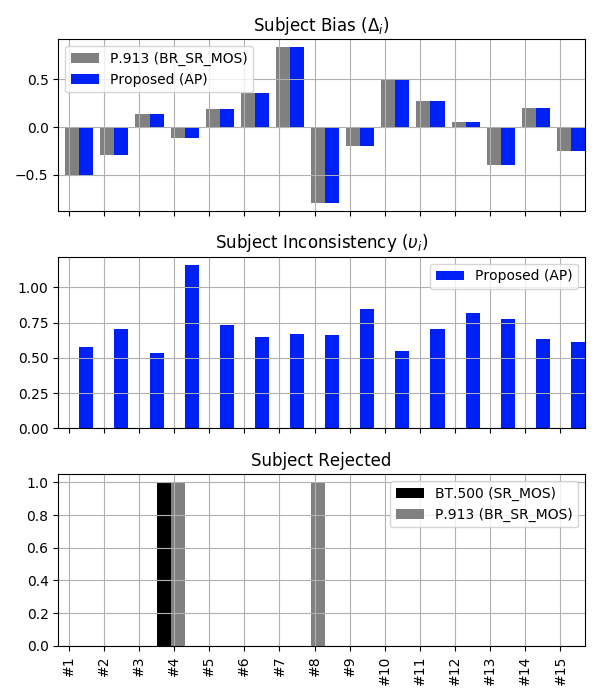 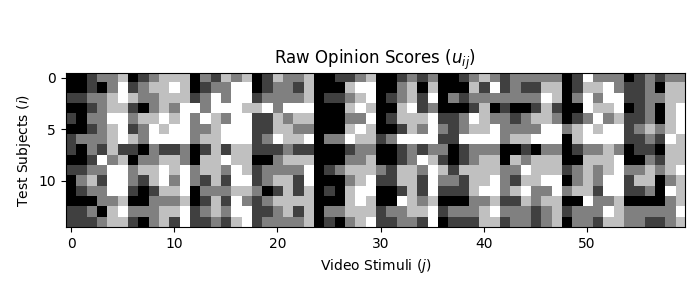 MM2_10
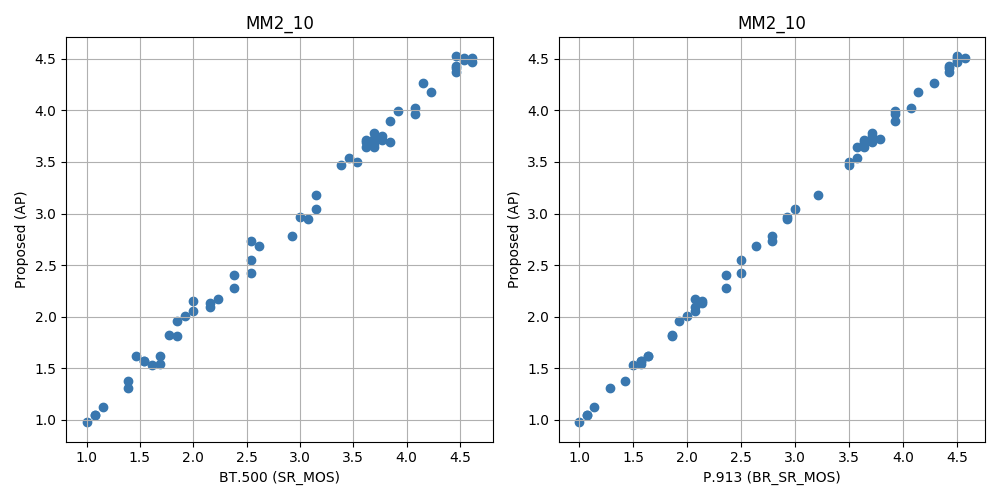 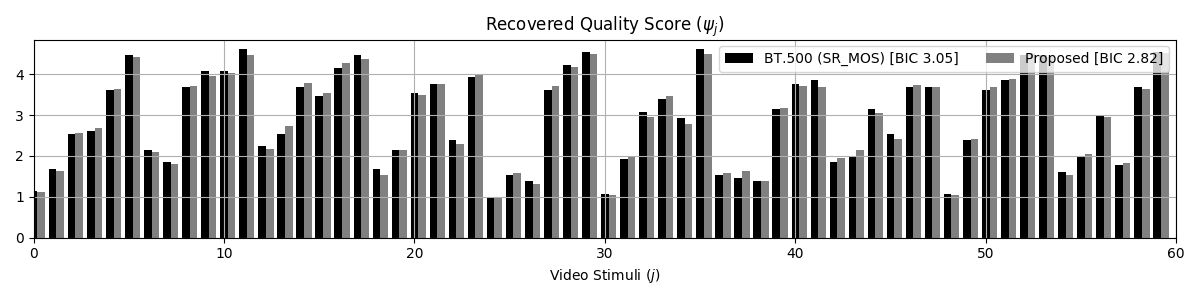 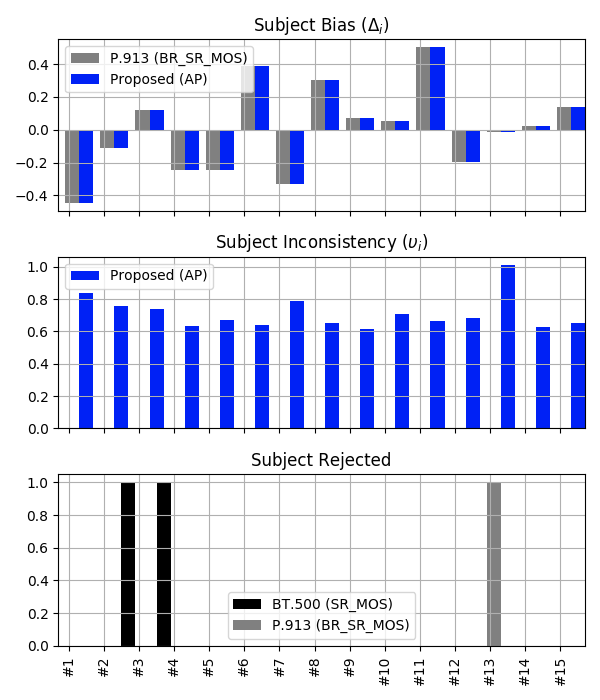 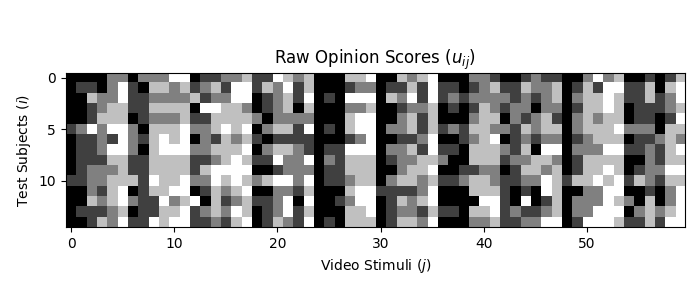 its4s2
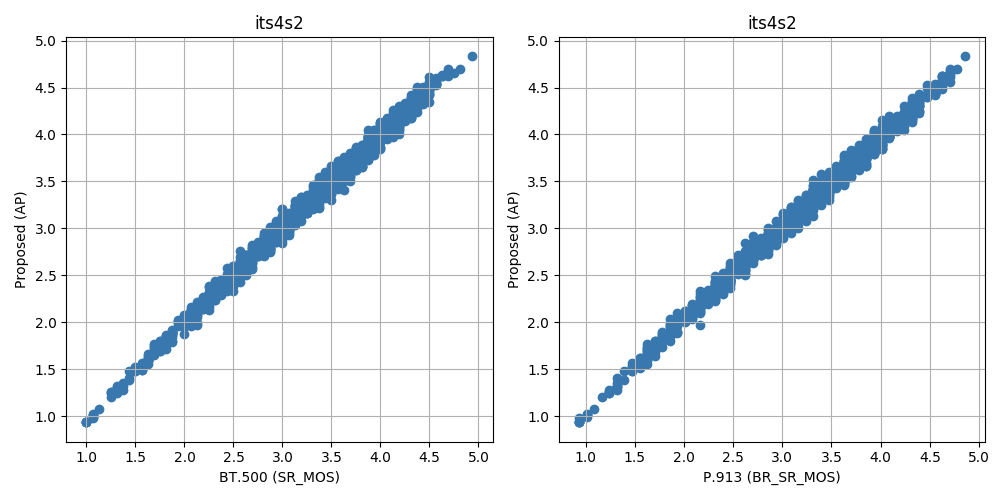 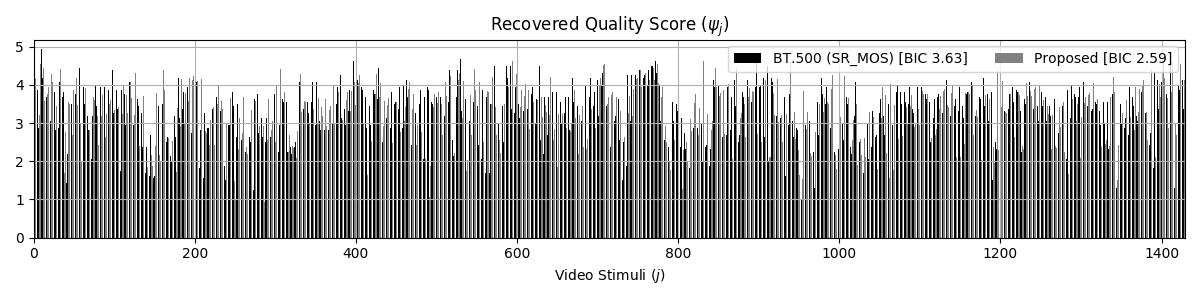 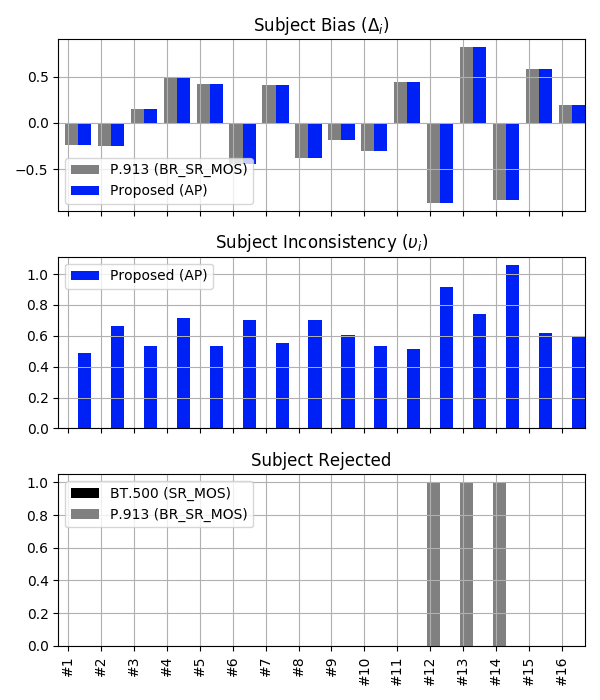 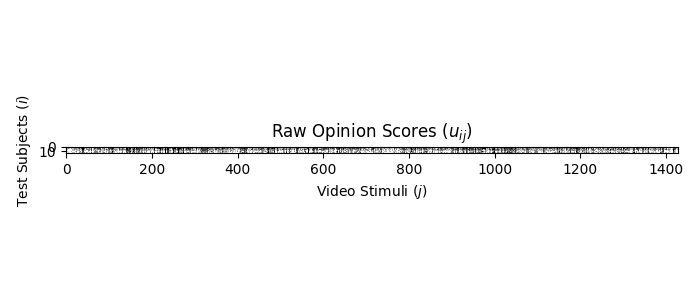 its4s_AGH
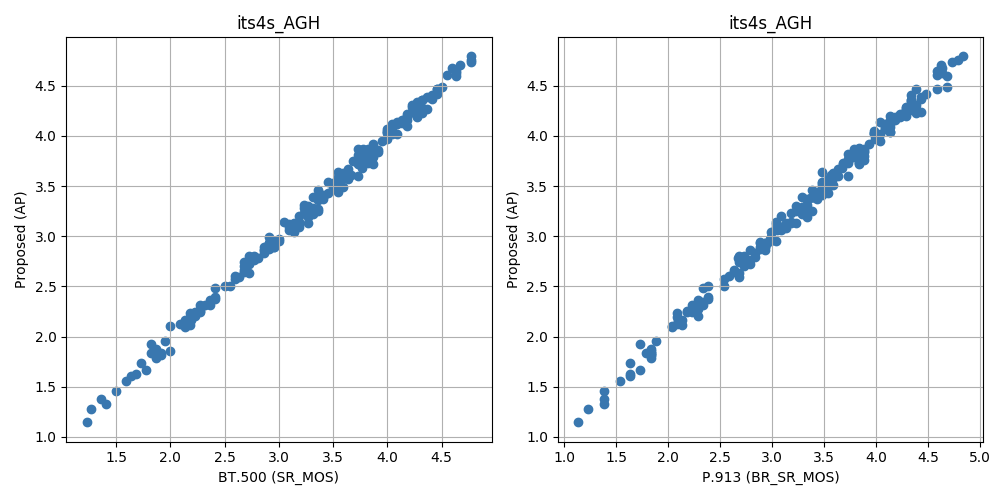 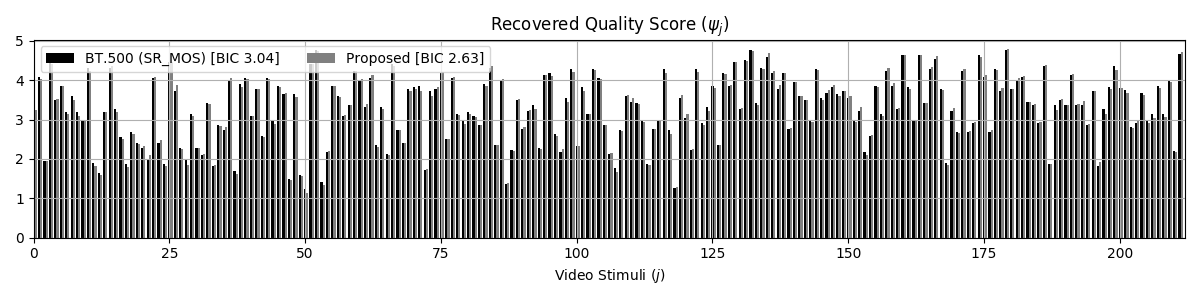 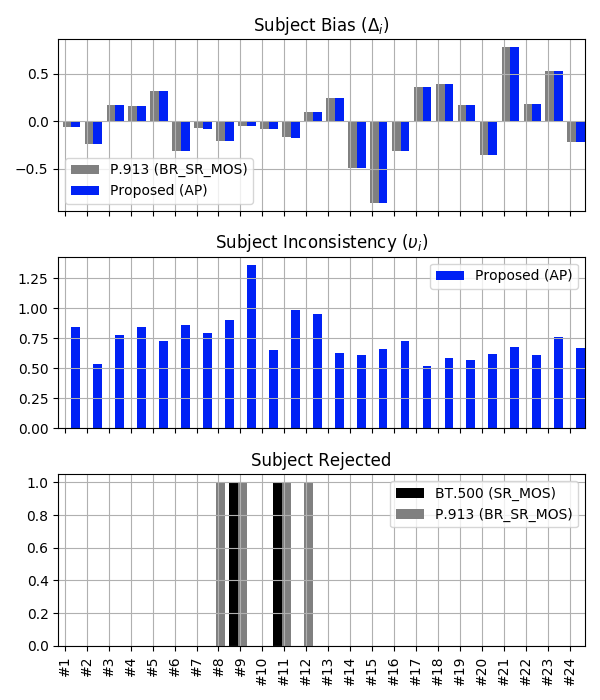 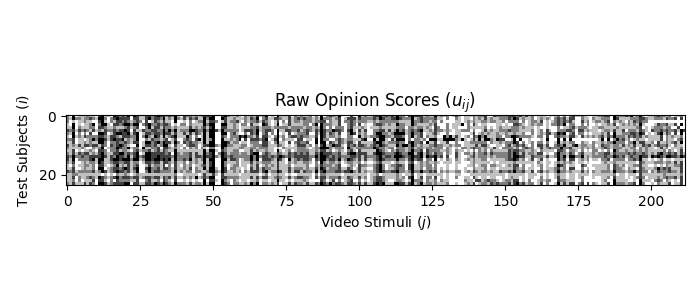 its4s_NTIA
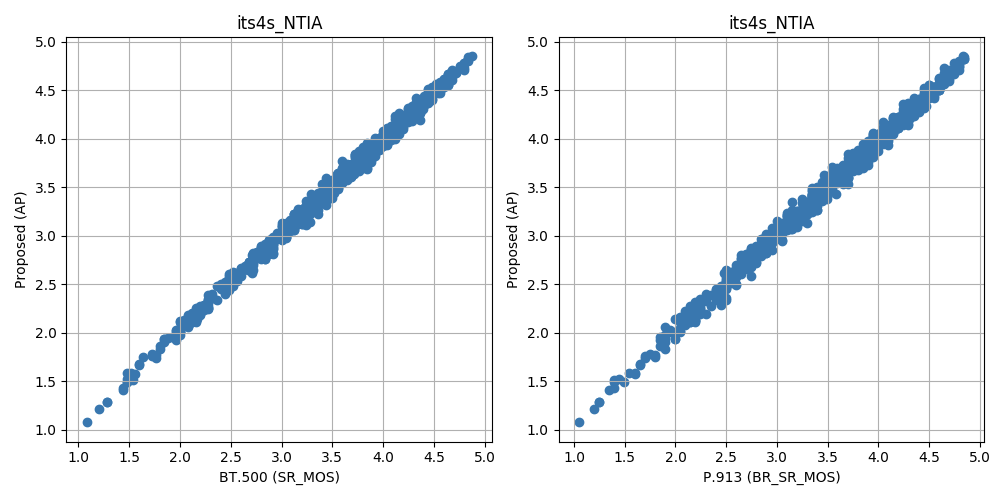 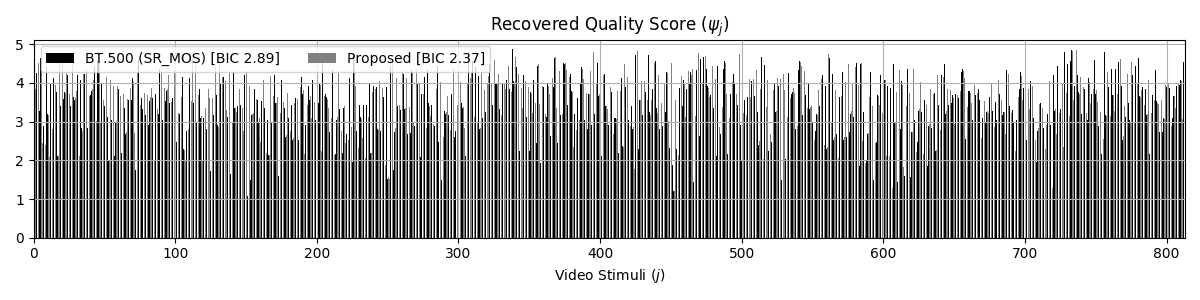 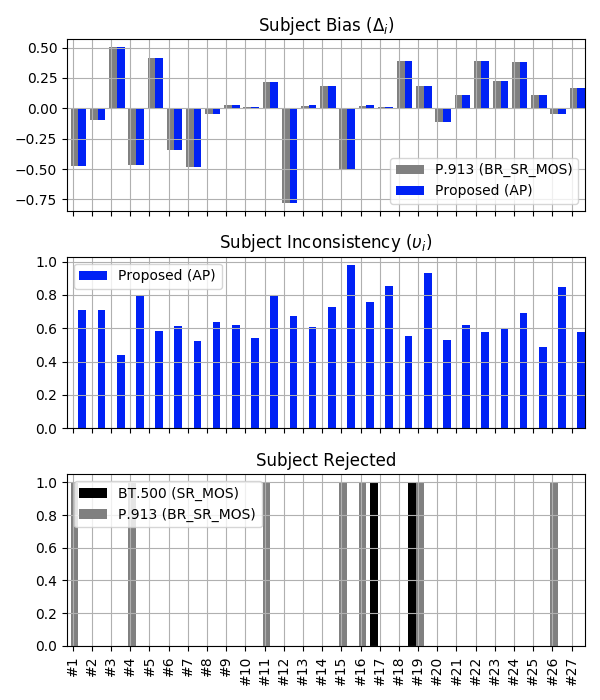 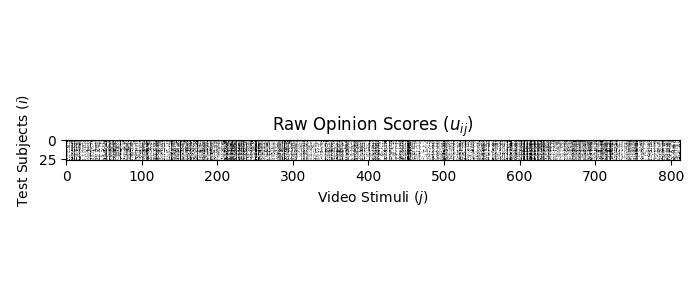 quality_variation_2017_ghent
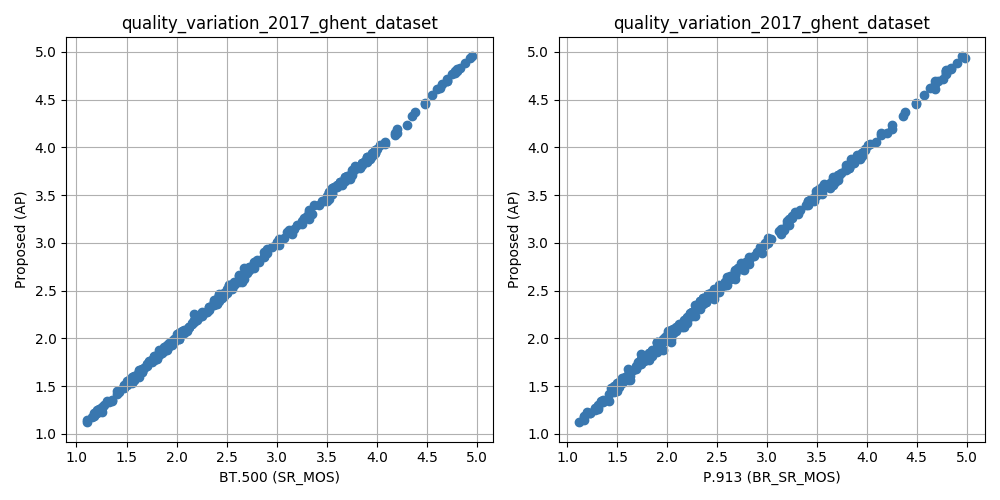 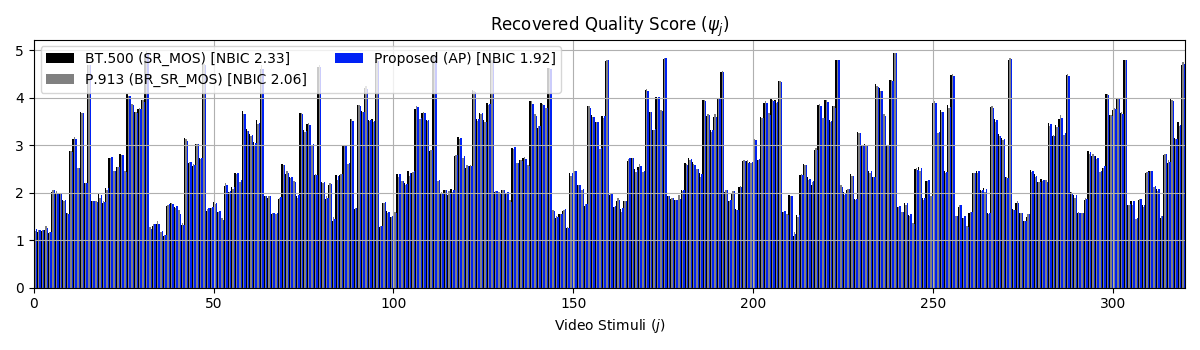 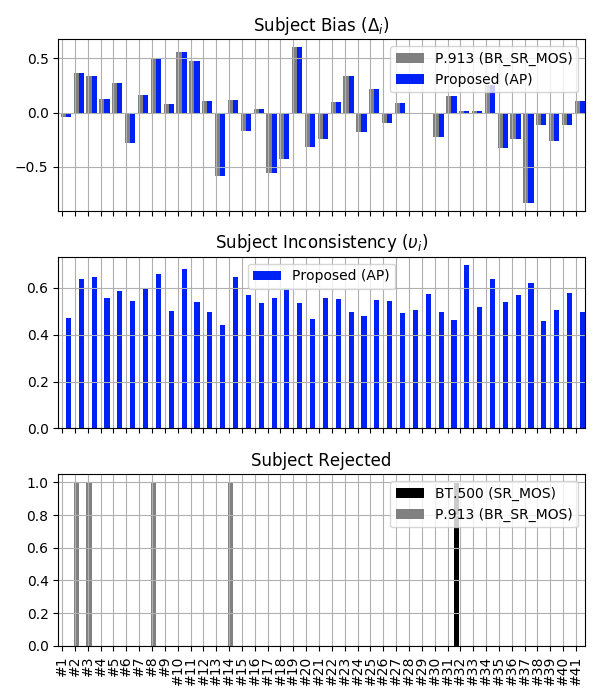 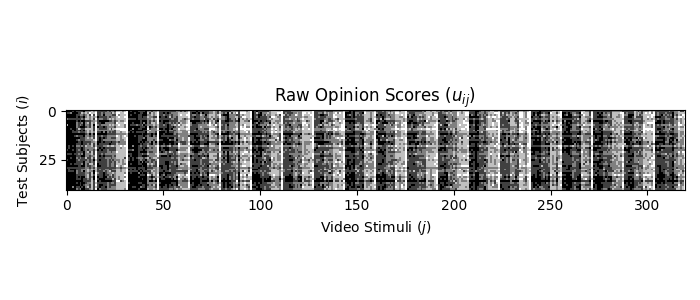 quality_variation_2017_agh_tablet
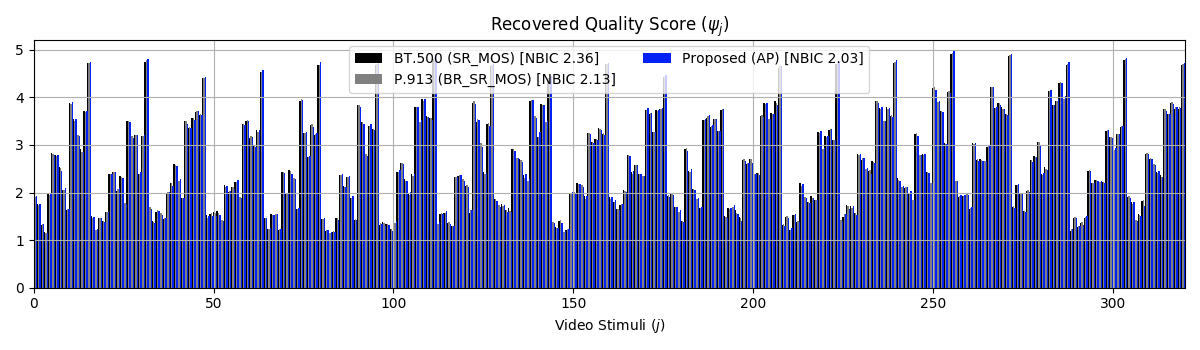 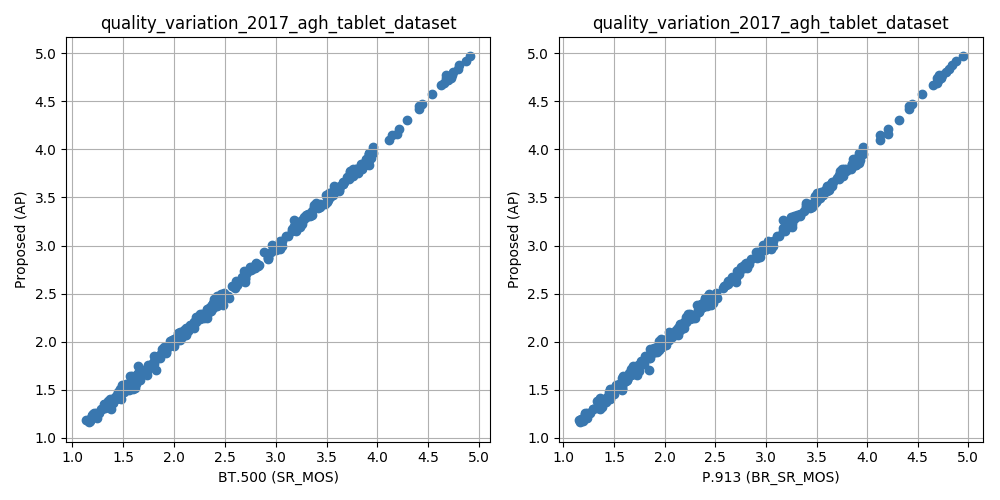 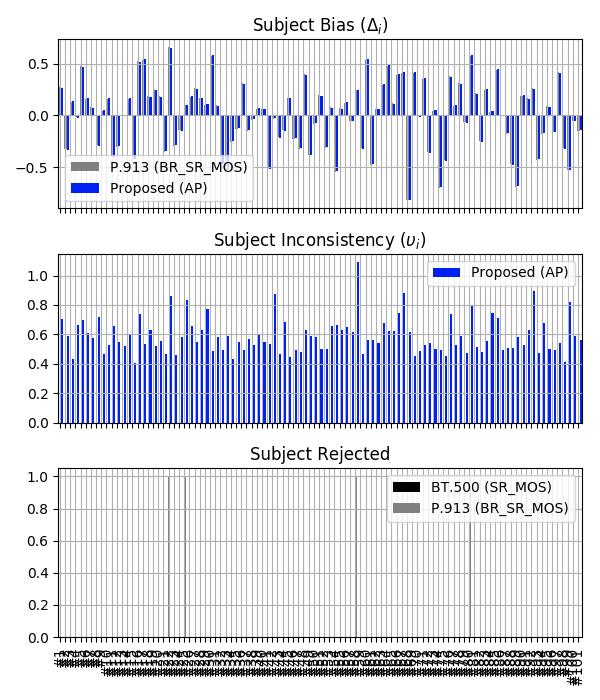 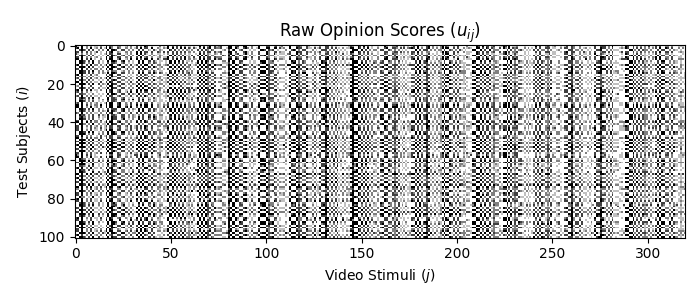 quality_variation_2017_agh_tv
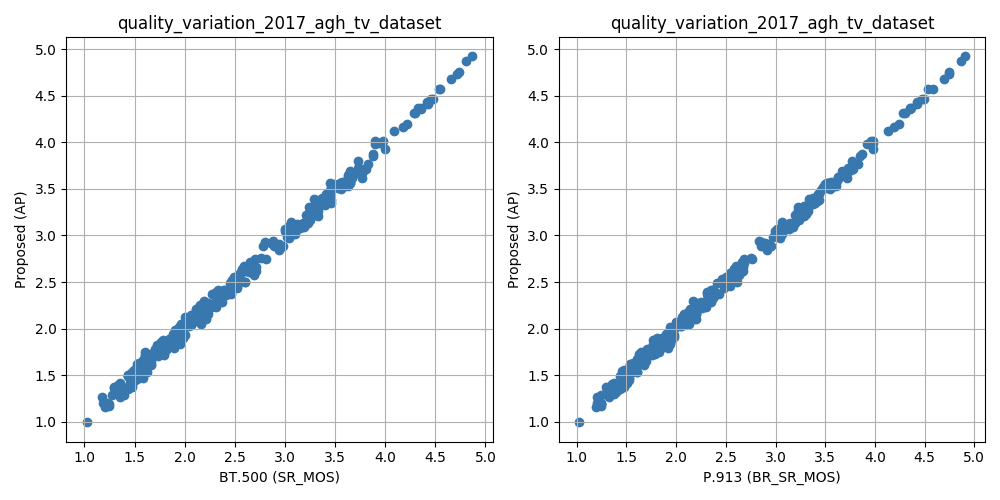 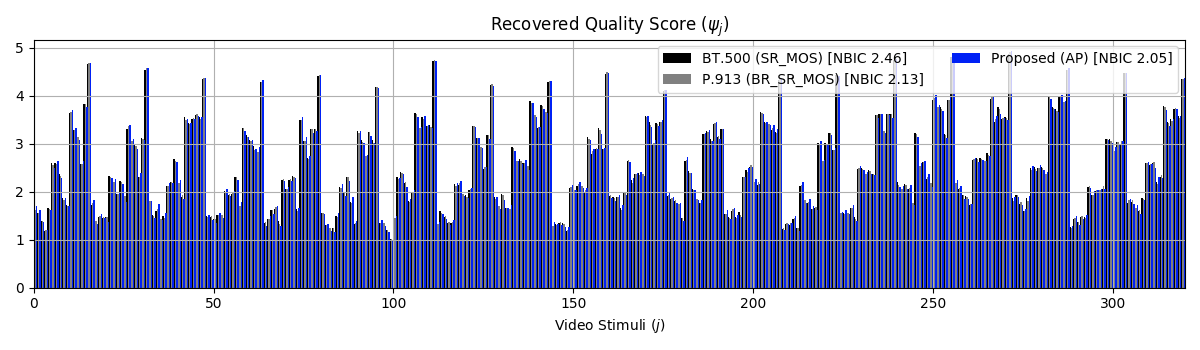 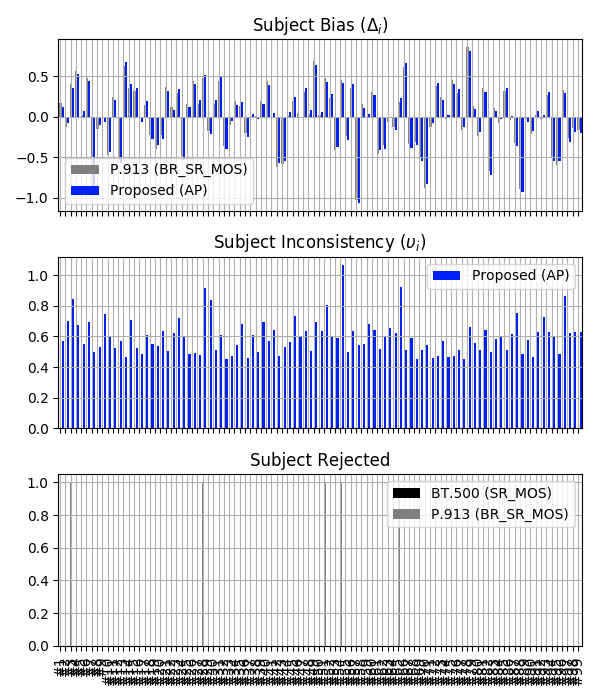 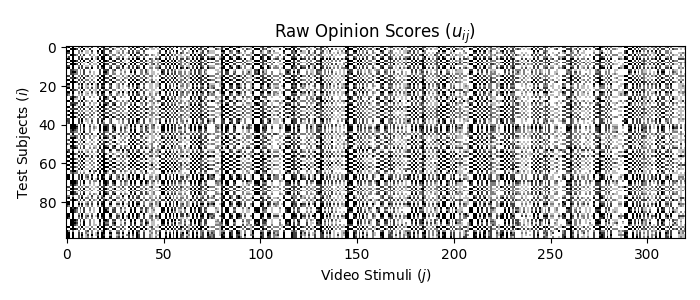 upm_acreo_as2015_upm_with_audio_dataset
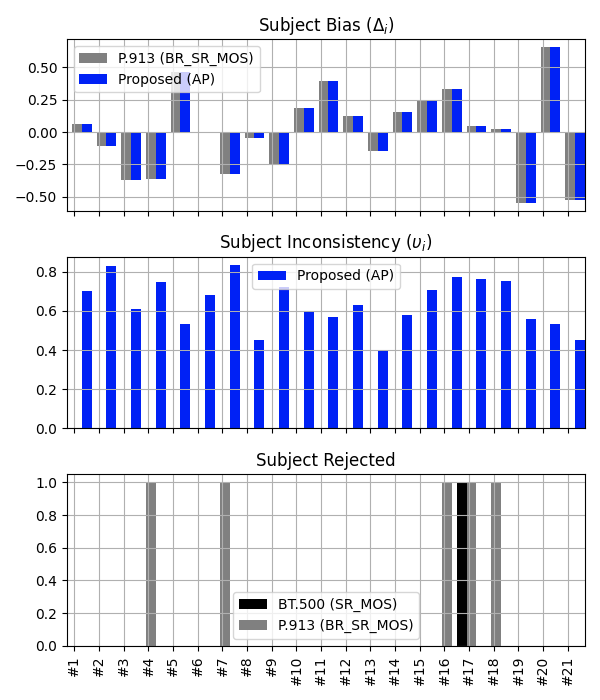 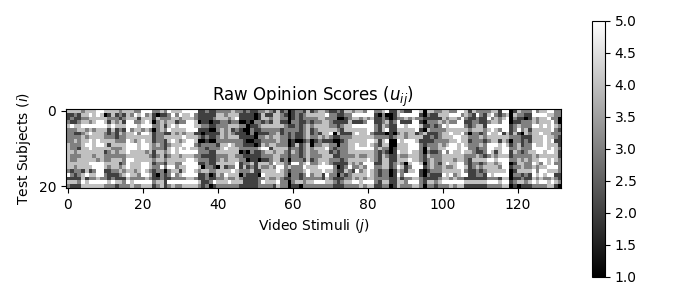 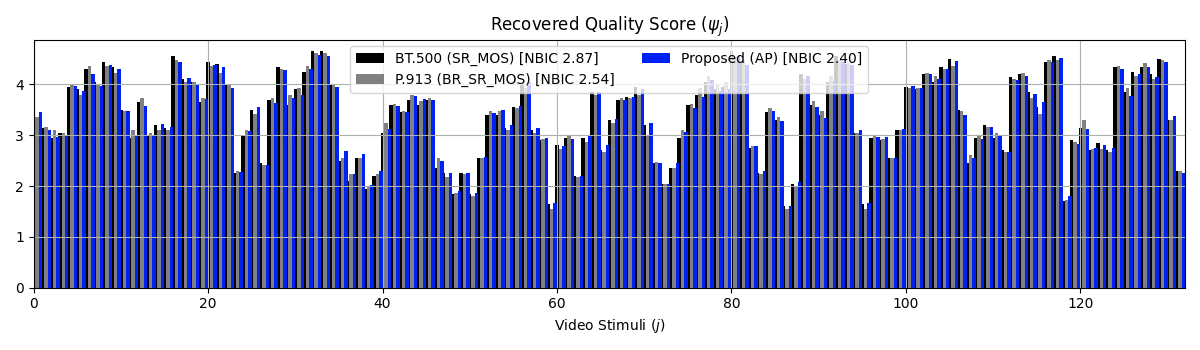 upm_acreo_as2015_upm_without_audio_dataset
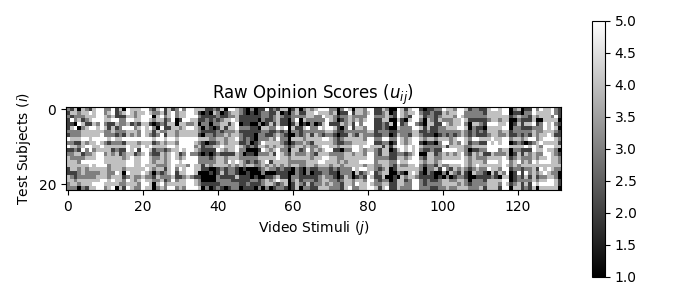 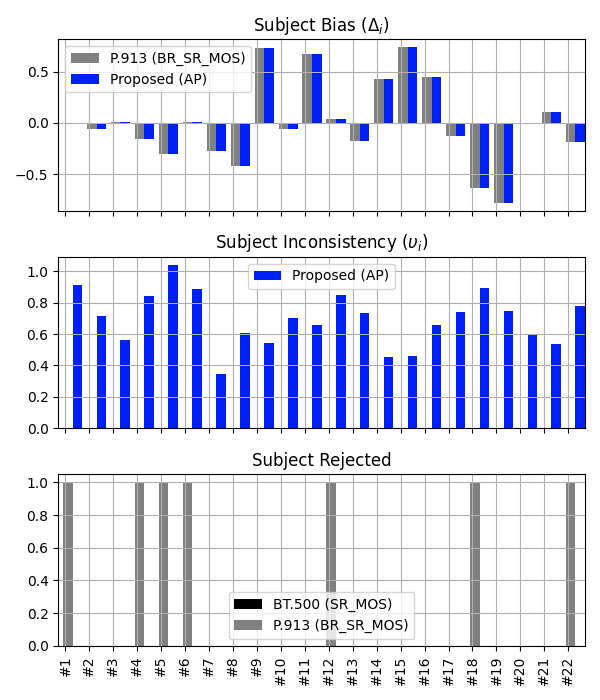 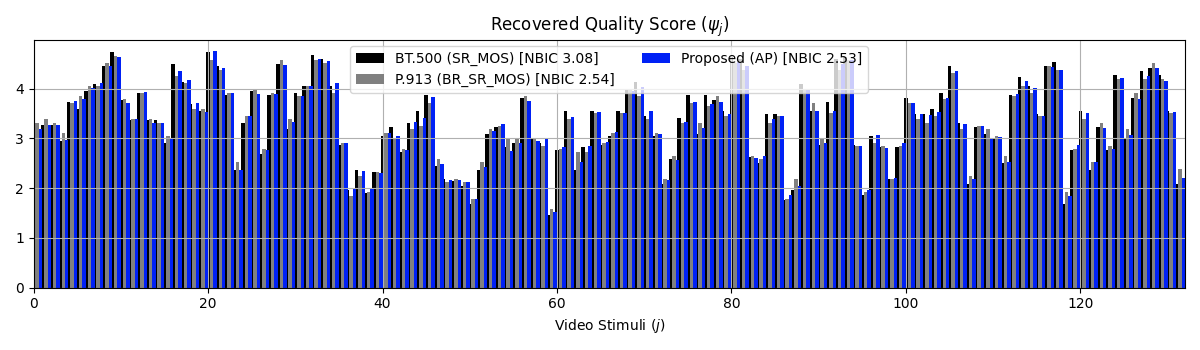 upm_acreo_as2015_acreo_without_audio_dataset
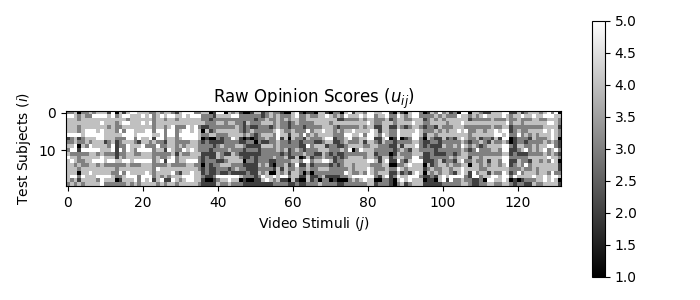 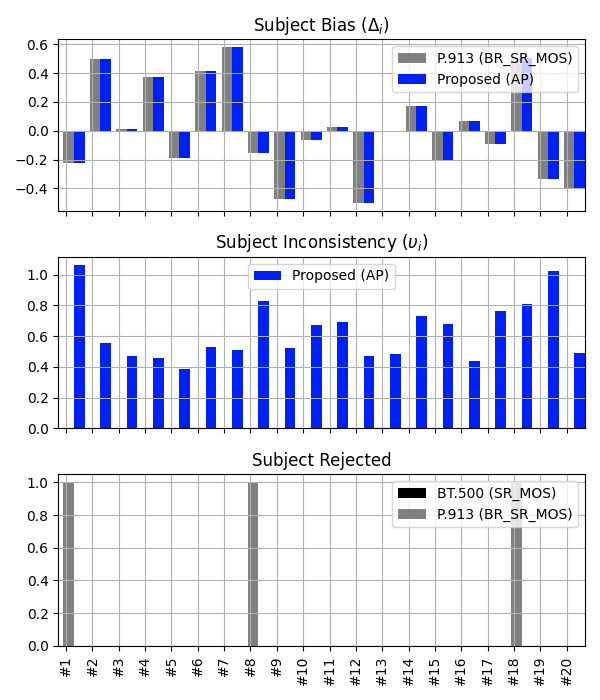 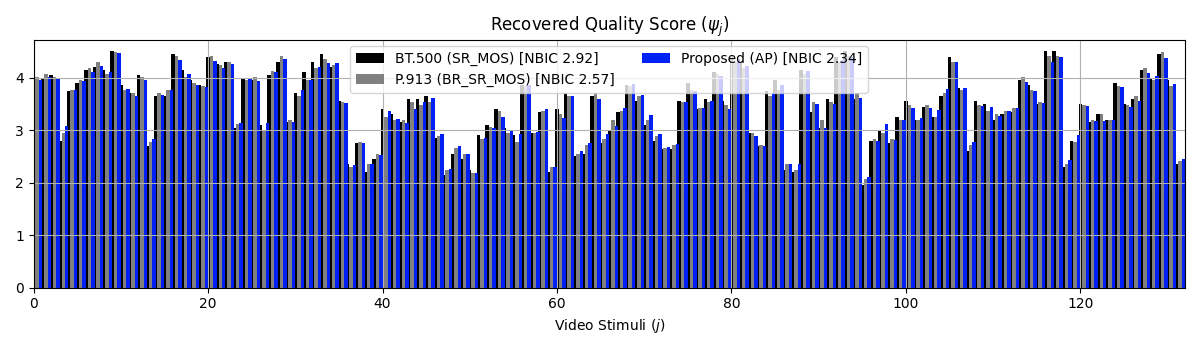 vqeg_frtv_p1_525_line_low_dataset
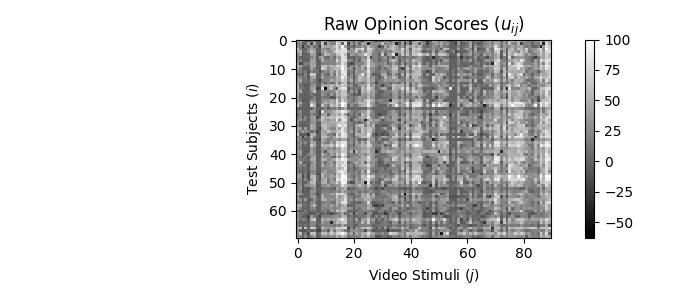 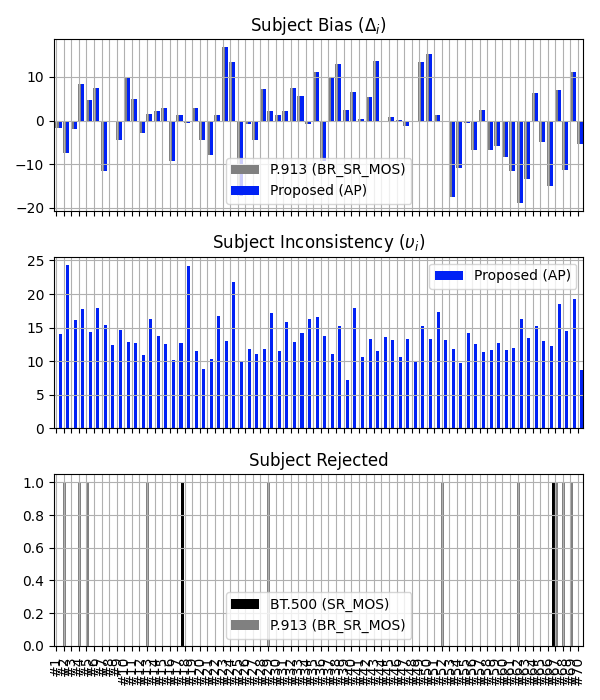 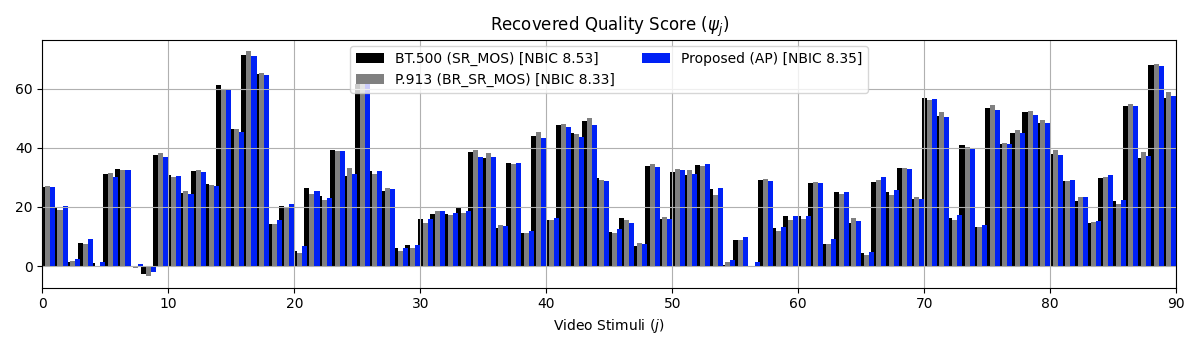 vqeg_frtv_p1_525_line_high_dataset
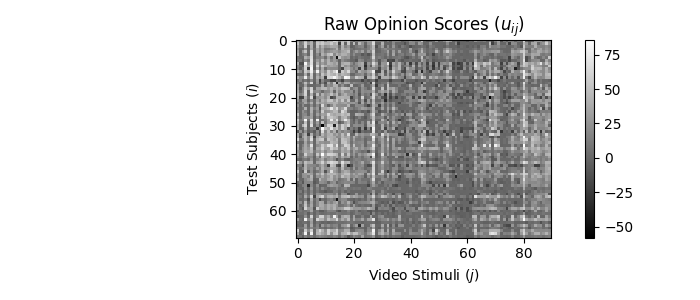 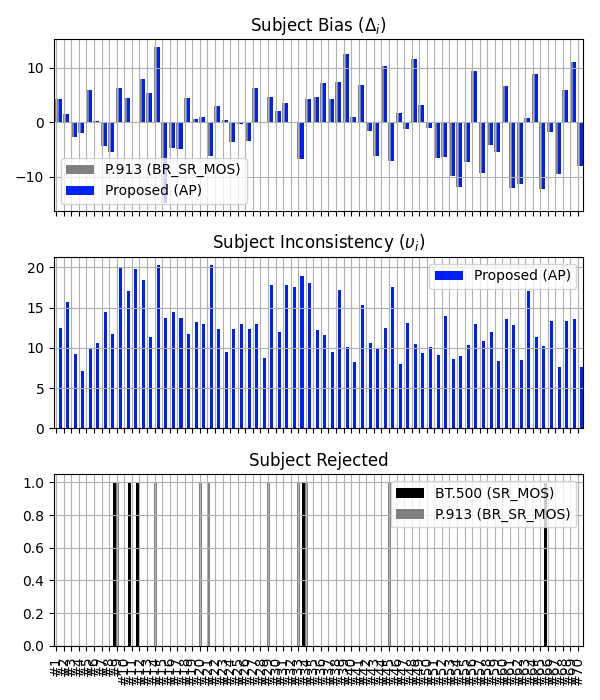 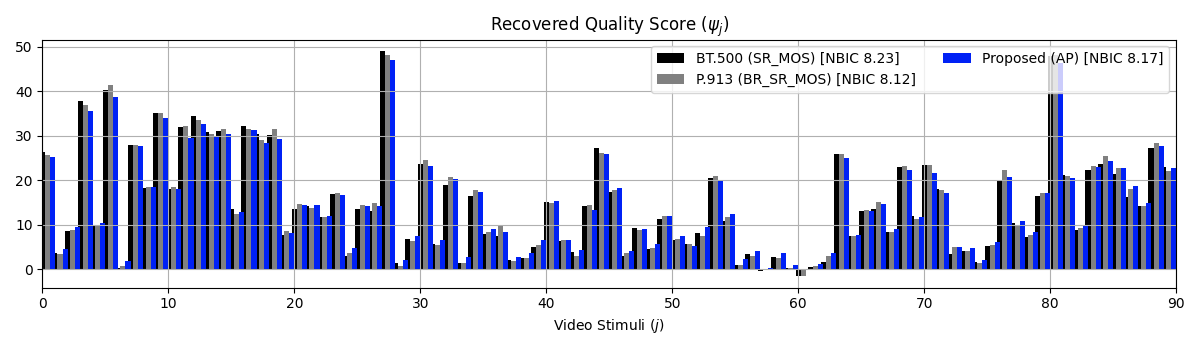 vqeg_frtv_p1_625_line_low_dataset
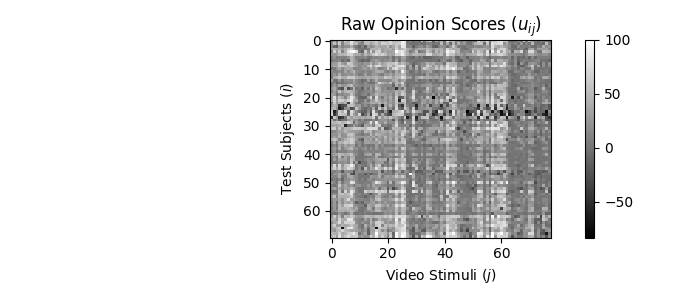 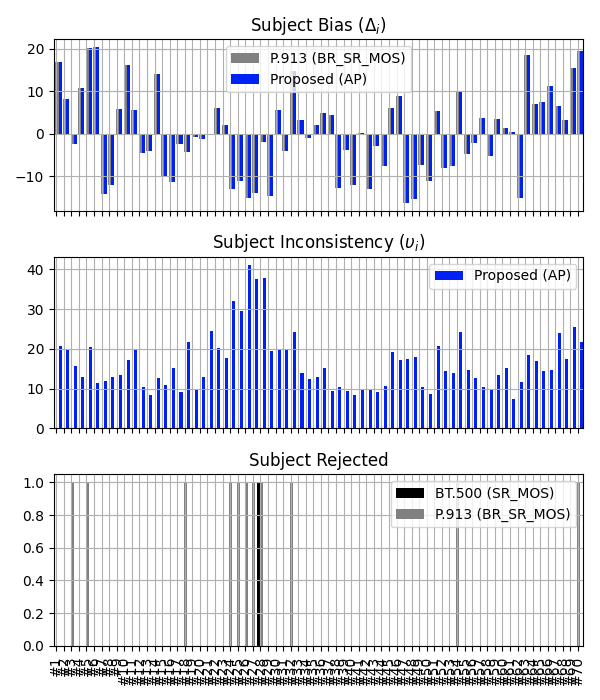 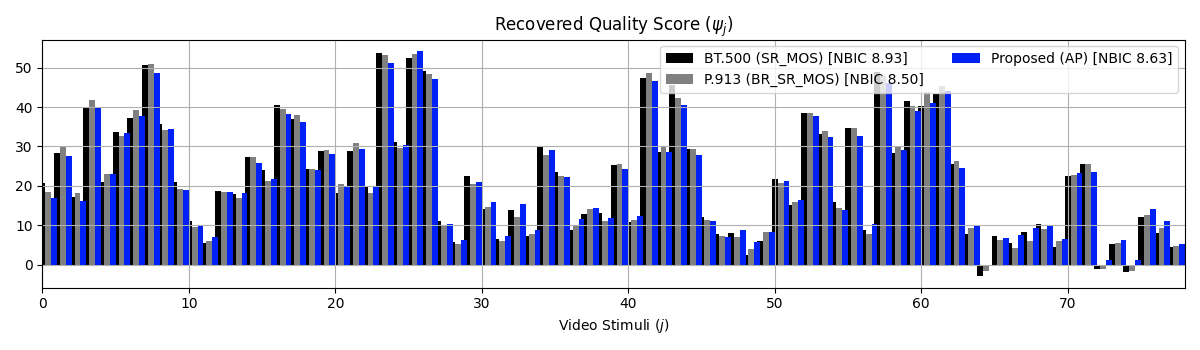 vqeg_frtv_p1_625_line_high_dataset
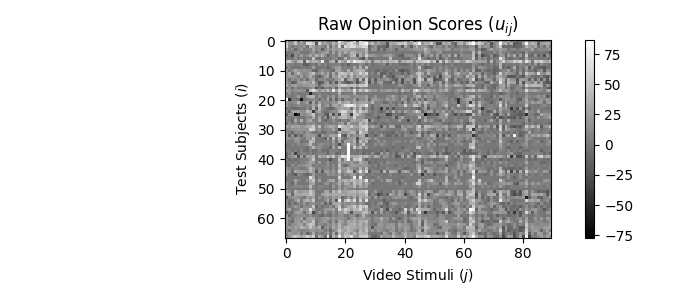 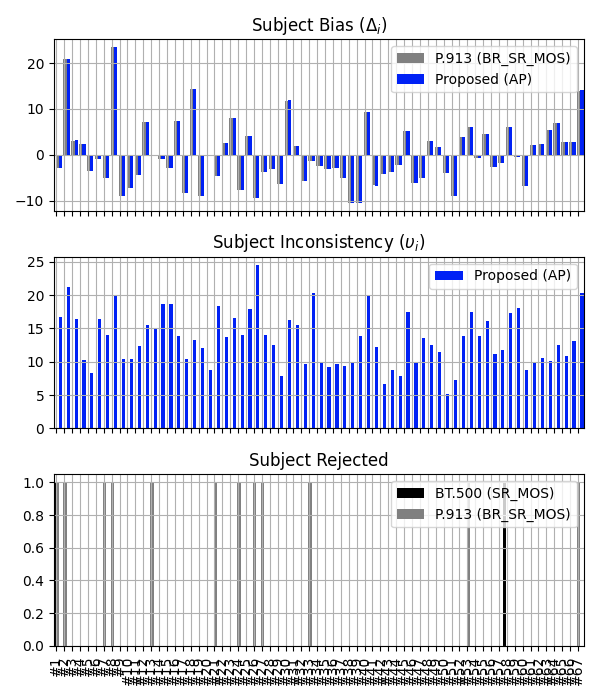 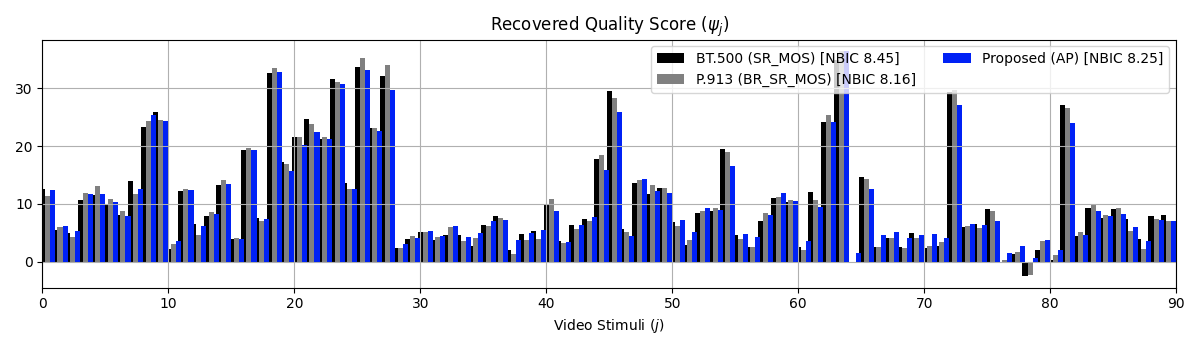